Similar Shapes
Similar Shapes
SAM
1H Q13
SAM
1H Q18
May 2017
1H Q21
June 2018
3H Q19
Edexcel
SAM
3H Q13
June 2017
2H Q5
June 2018
3H Q21
AQA
Nov 2017
1H Q22
Spec 1
1H Q17
Nov 2018
1H Q15
OCR
Spec 1
2H Q14
Nov 2017
3H Q14
June 2019
2H Q9
Spec 1
3H Q20
June 2018
3H Q13
Spec 2
1H Q12
SF in area and volume
Congruent triangles (proof)
Similar Shapes
Similar Shapes
SAM
1H Q3
May 2017
1H Q2
June 2018
2H Q23
SAM
1H Q22*
May 2017
1H Q22
June 2018
3H Q6
Edexcel
SAM
2H Q2
May 2017
1H Q28
Nov 2018
1H Q11
AQA
June 2017
2H Q2
SAM
2H Q13
1 Marker
Nov 2018
1H Q23
OCR
SAM
2H Q14
Nov 2017
1H Q17
Nov 2018
3H Q23
SAM
2H Q26
May 2018
1H Q13
* Reverse operations
SF in area and volume
Congruent triangles (proof)
Unit Conversions
Similar Shapes
Similar Shapes
June 2017
3H Q9
SAM
1H Q9
June 2018
3H Q12*
SAM
3H Q16
Edexcel
June 2017
3H Q13
SAM
1H Q10
June 2018
3H Q18
AQA
Practice
2H Q10*
Nov 2017
2H Q10
SAM
1H Q13
Nov 2018
1H Q19
Practice
3H Q12
OCR
Nov 2017
3H Q13
SAM
3H Q12
Nov 2018
2H Q17
June 2018
3H Q11
*Similar triangle proof
SF in area and volume
Congruent triangles (proof)
SAM 1H Q13
Similar Shapes
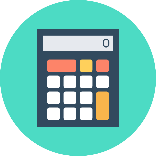 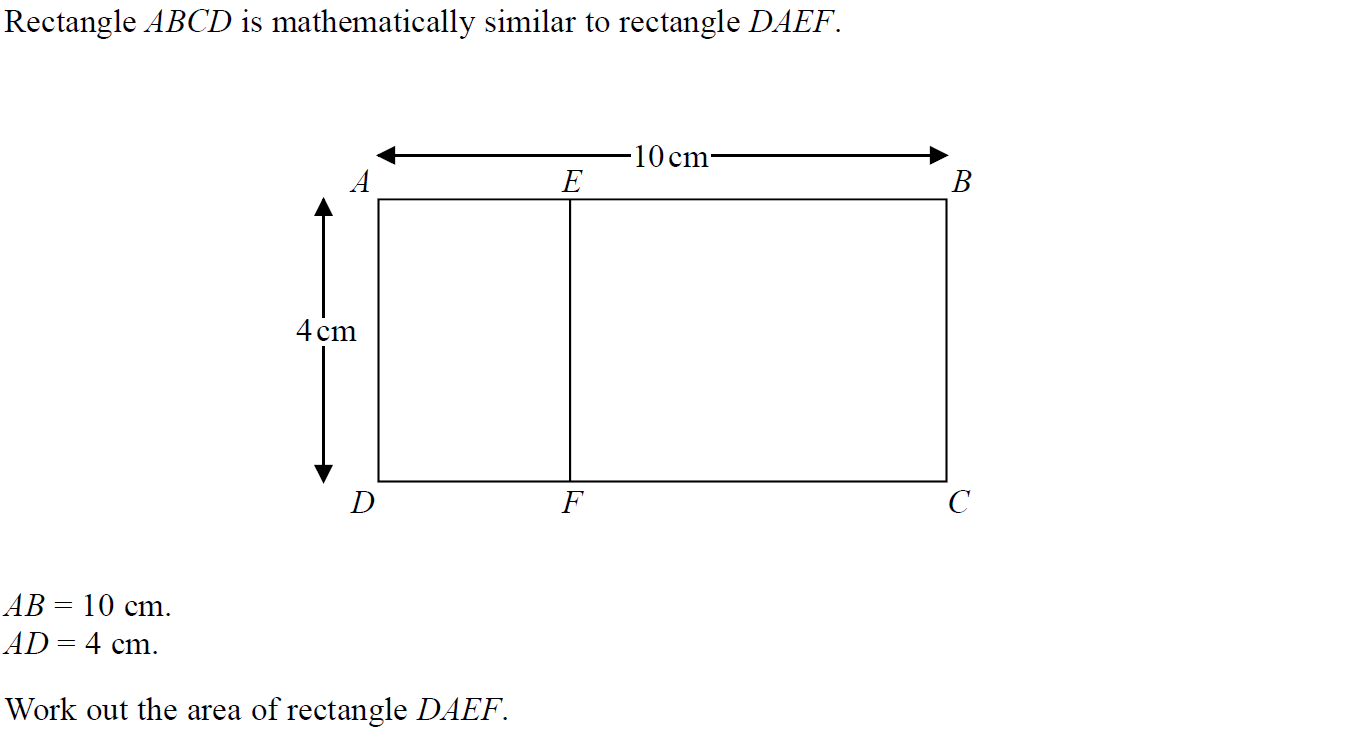 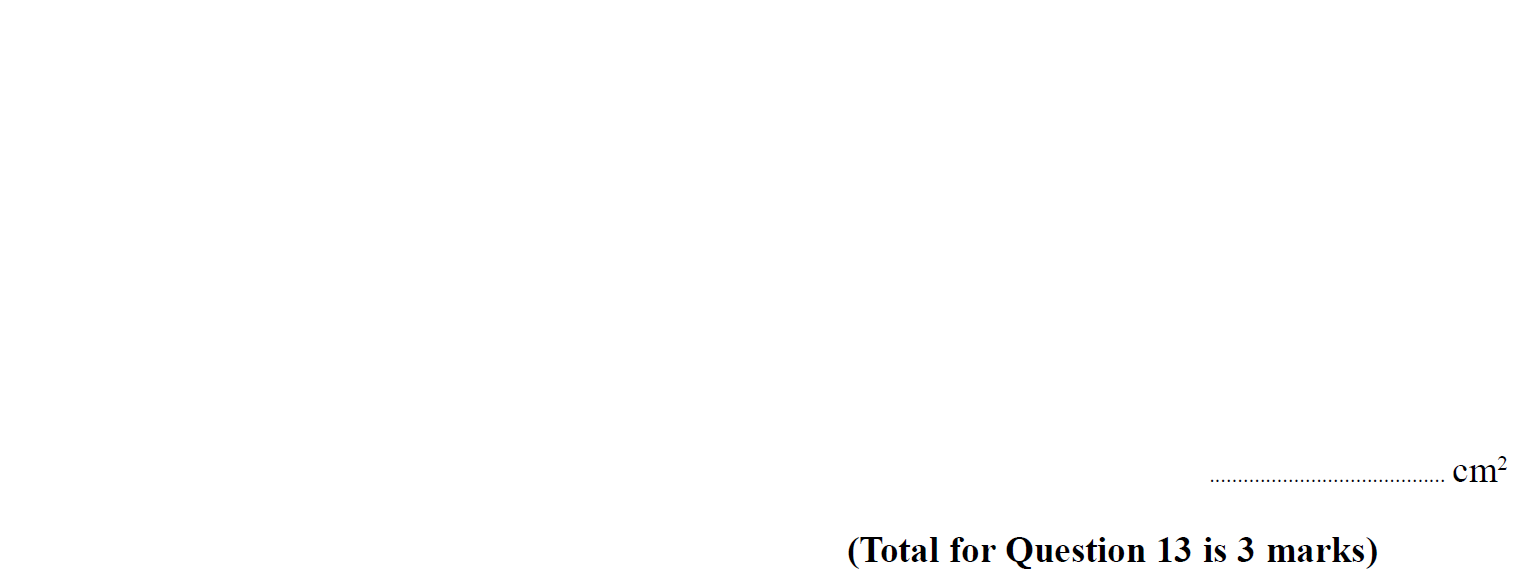 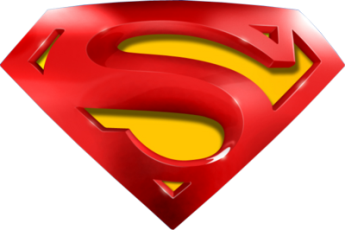 SAM 1H Q13
Similar Shapes
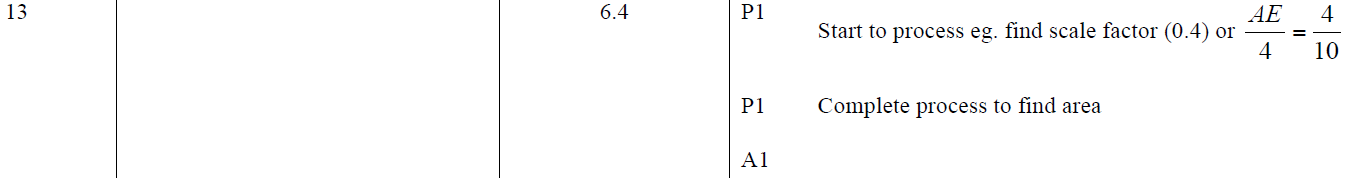 A
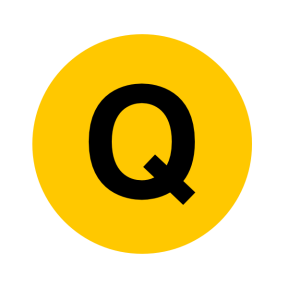 SAM 1H Q18
Similar Shapes
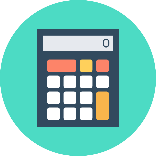 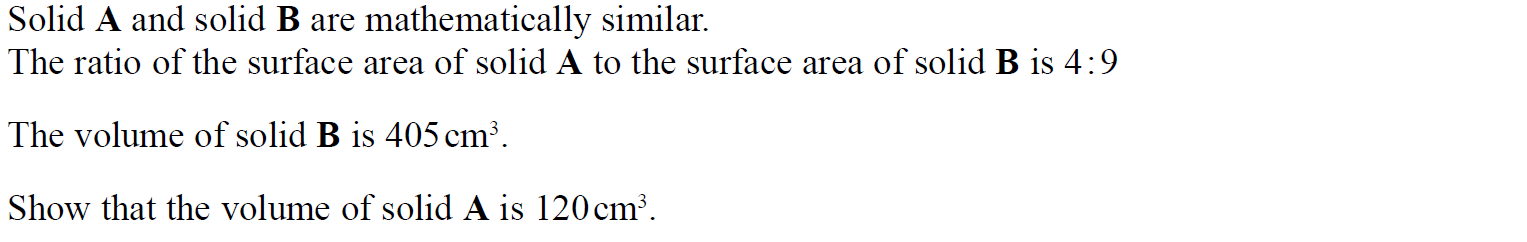 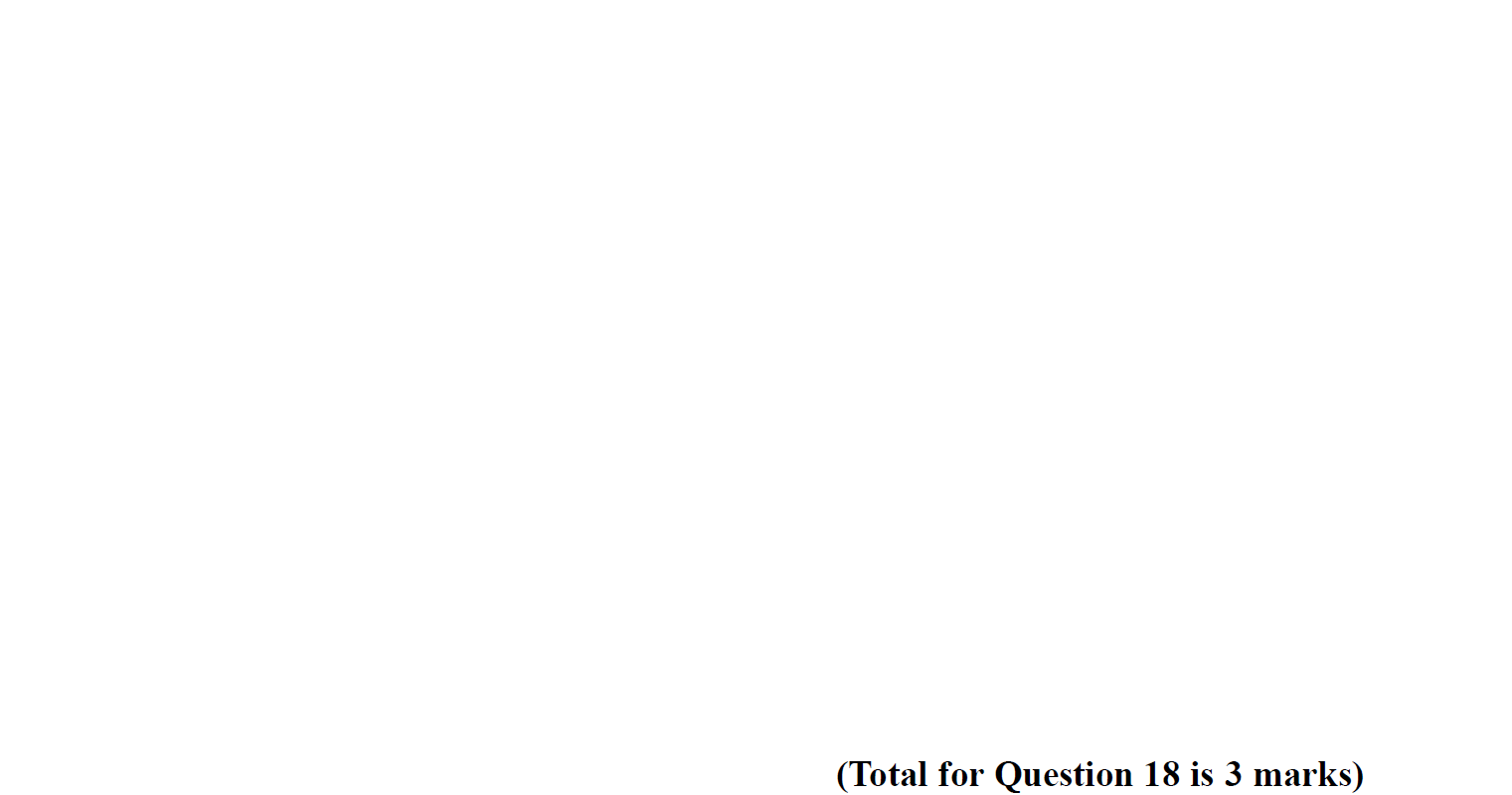 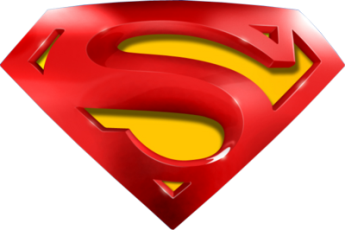 SAM 1H Q18
Similar Shapes
A
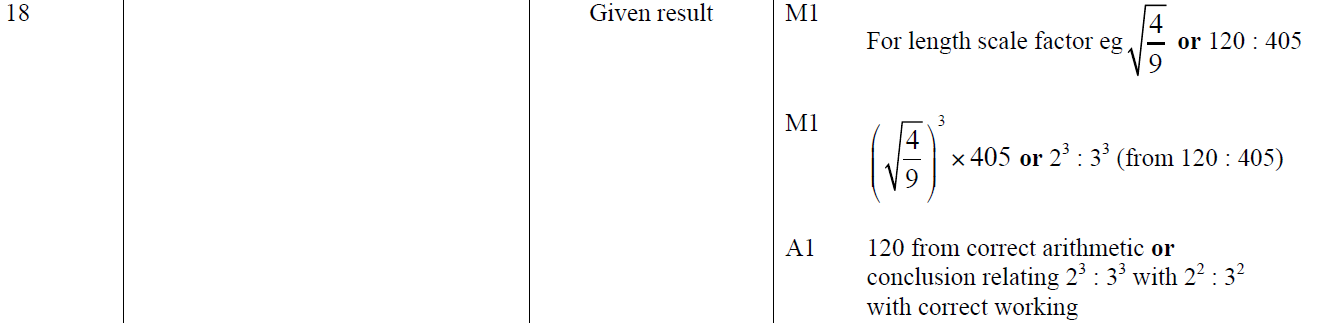 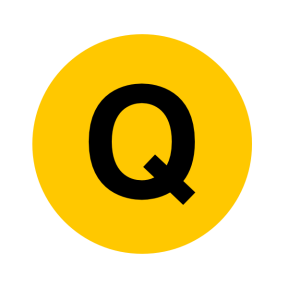 SAM 3H Q13
Similar Shapes
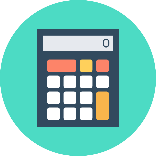 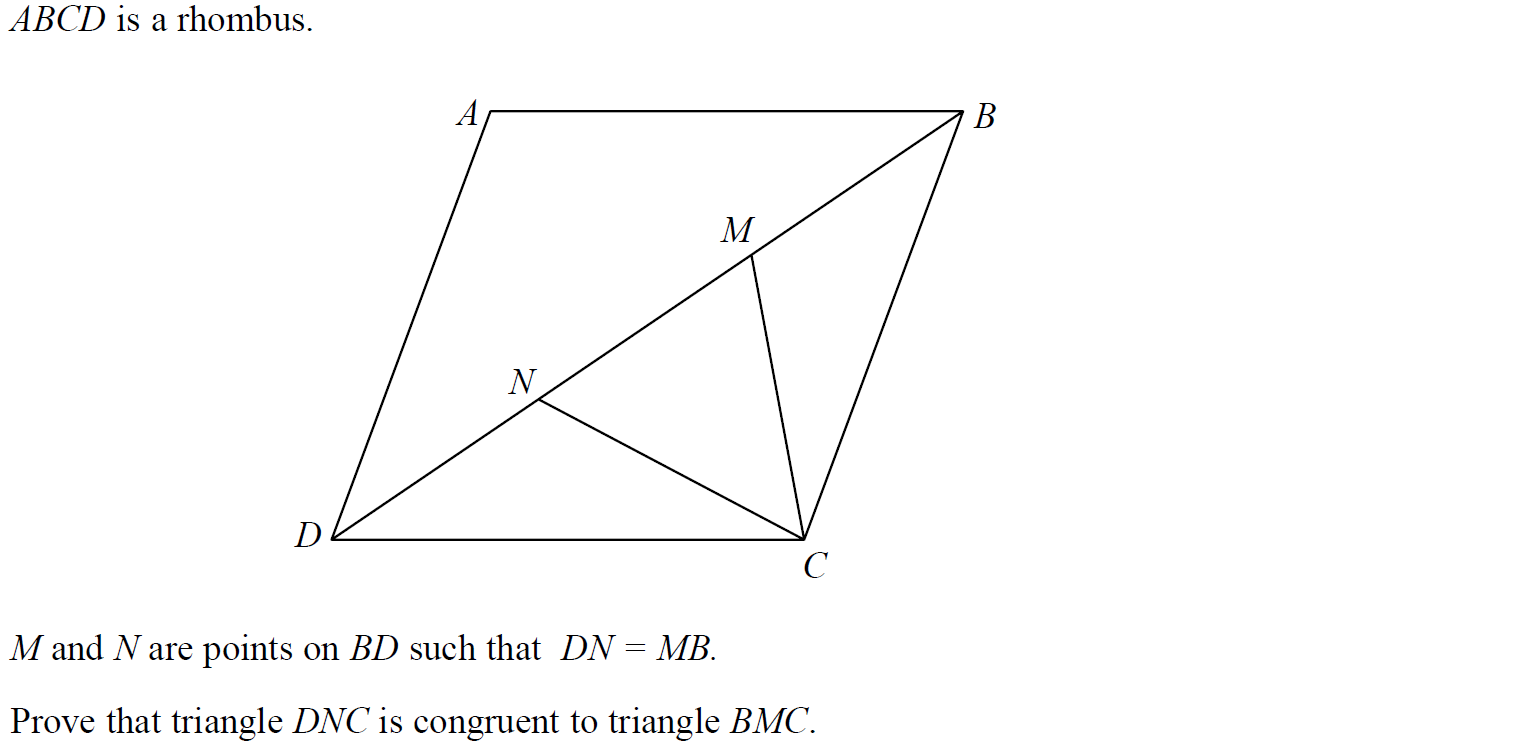 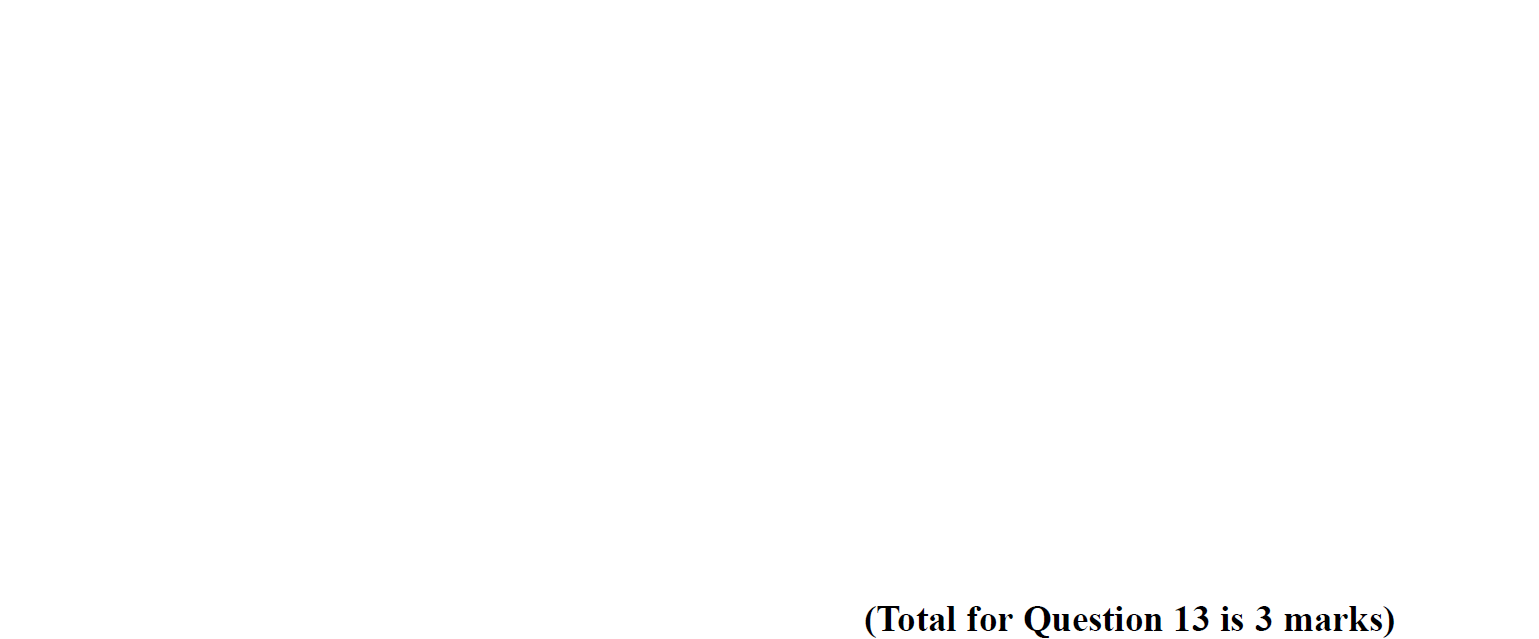 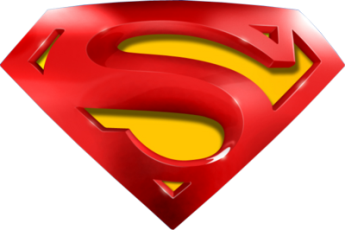 SAM 3H Q13
Similar Shapes
A
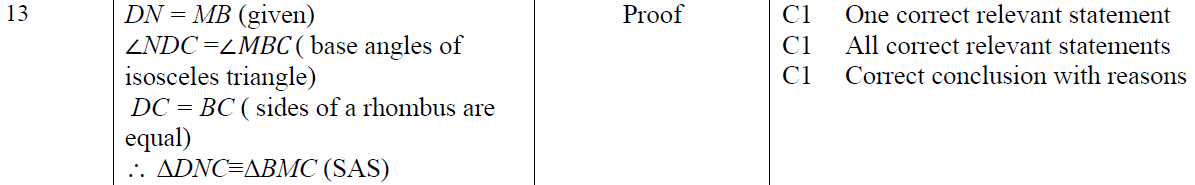 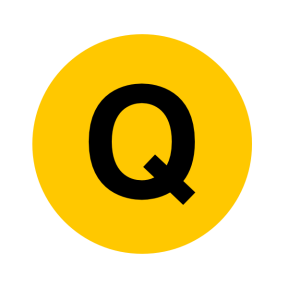 Specimen Set 1 1H Q17
Similar Shapes
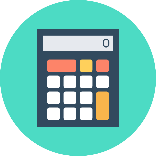 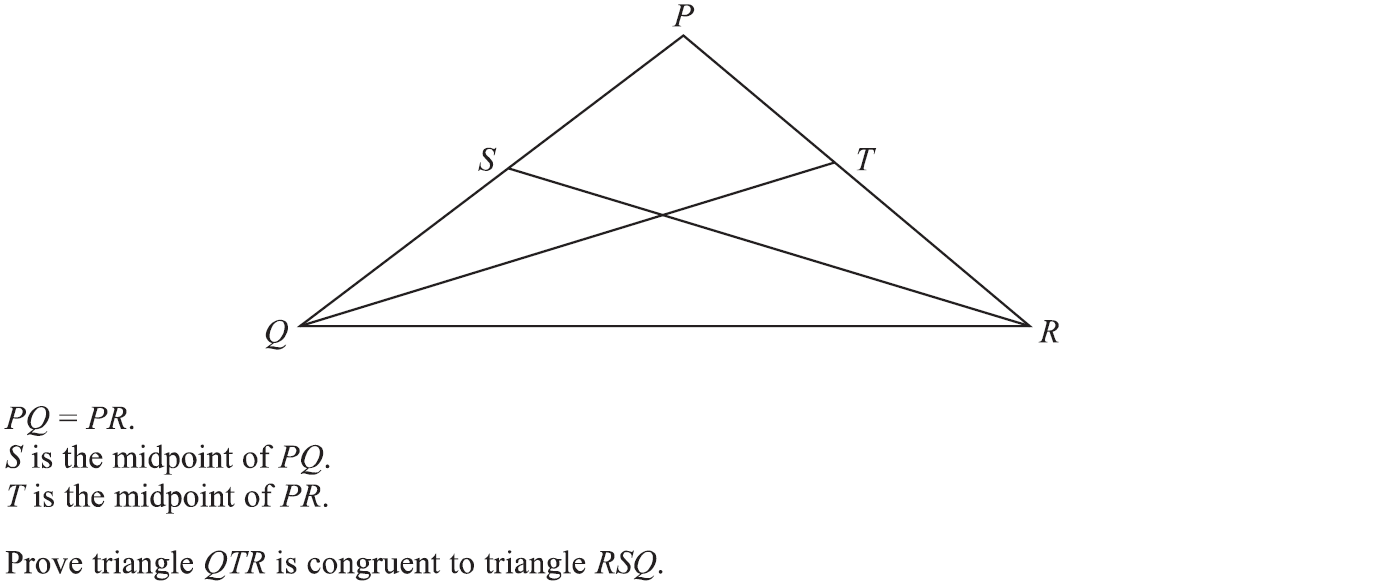 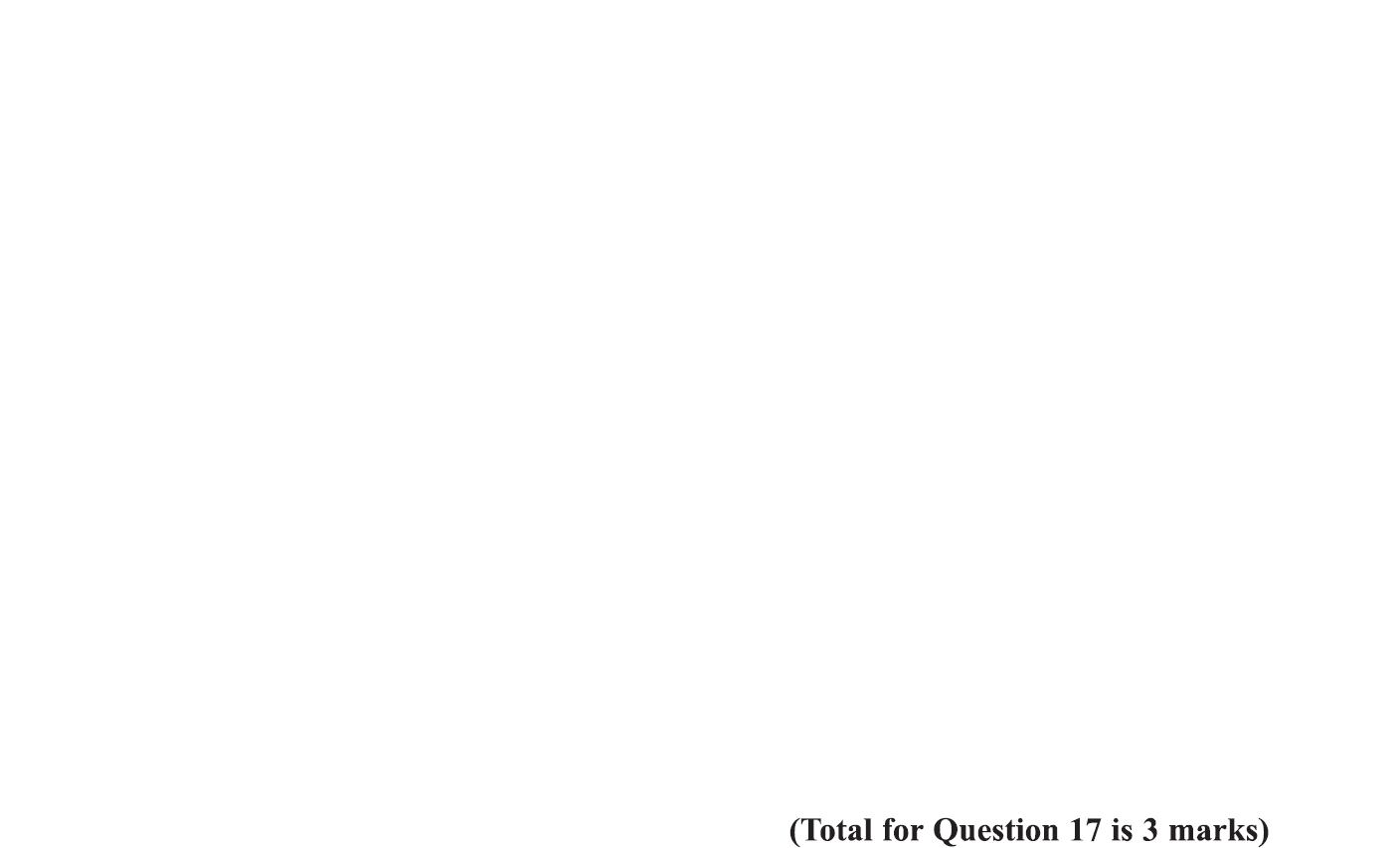 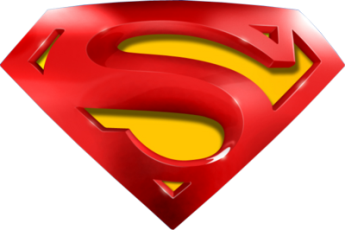 Specimen Set 1 1H Q17
Similar Shapes
A
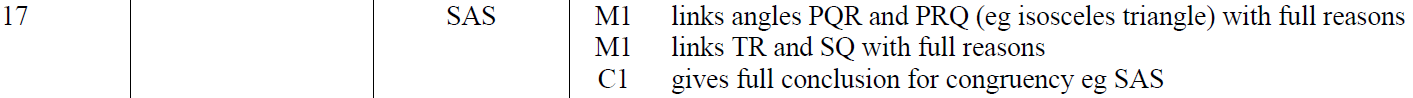 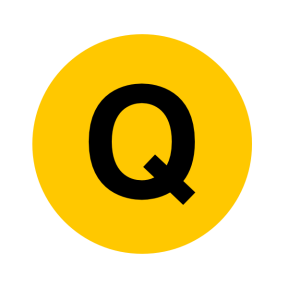 Specimen Set 1 2H Q14
Similar Shapes
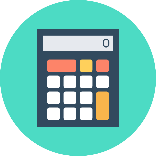 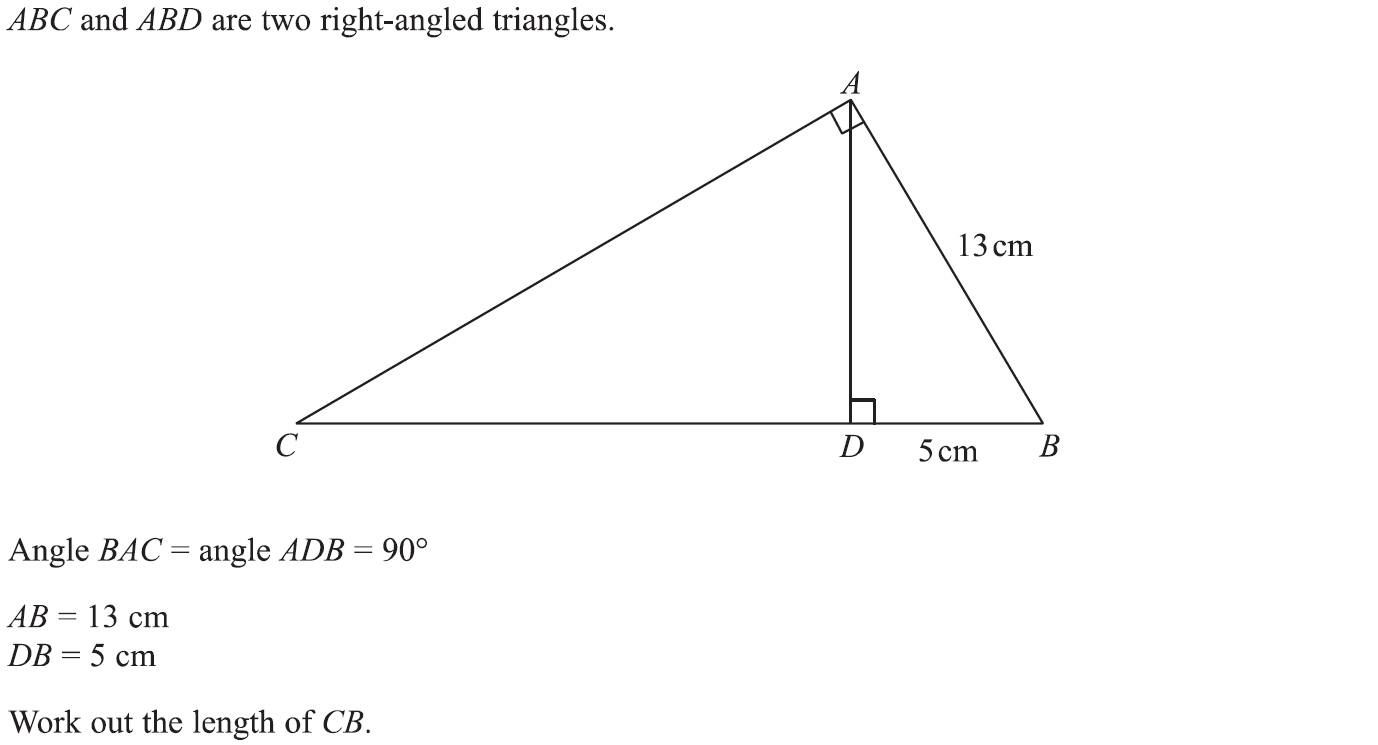 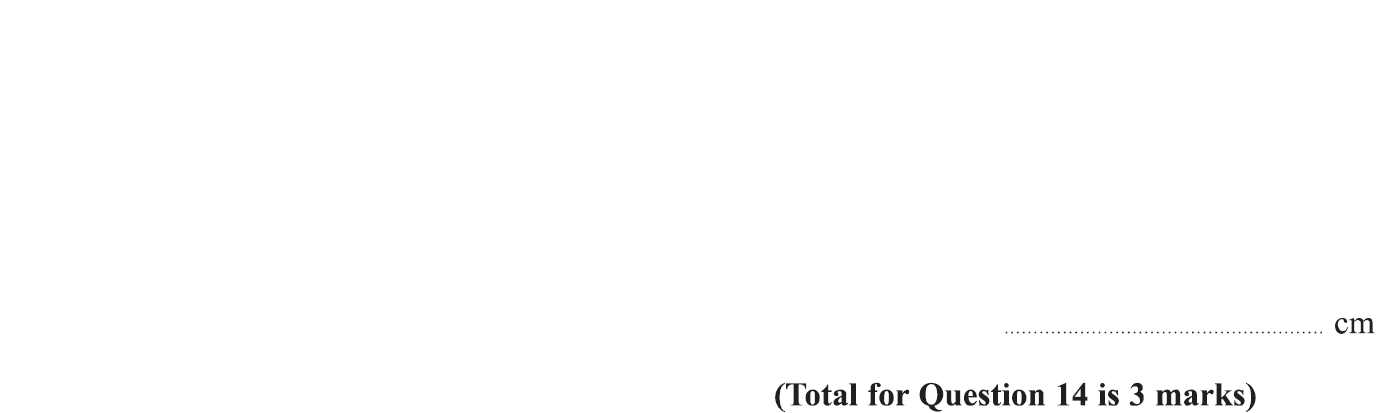 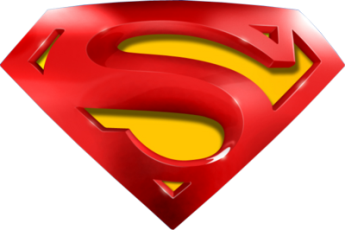 Specimen Set 1 2H Q14
Similar Shapes
A
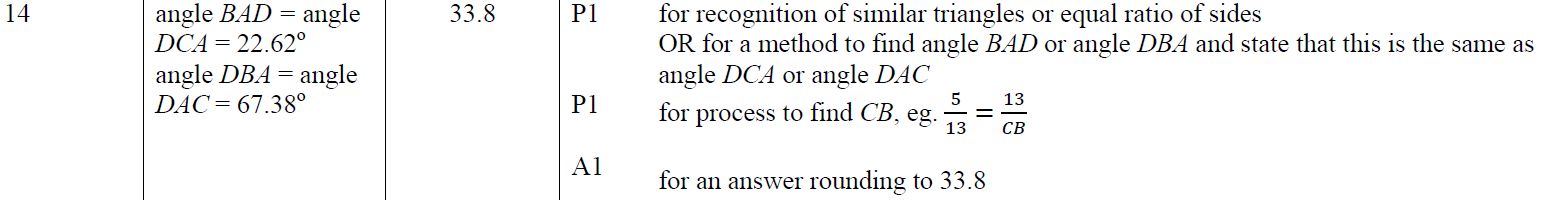 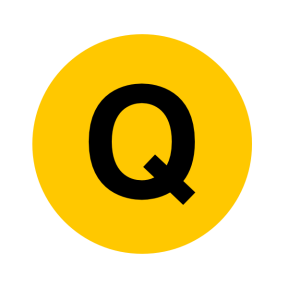 Specimen Set 1 3H Q20
Similar Shapes
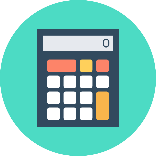 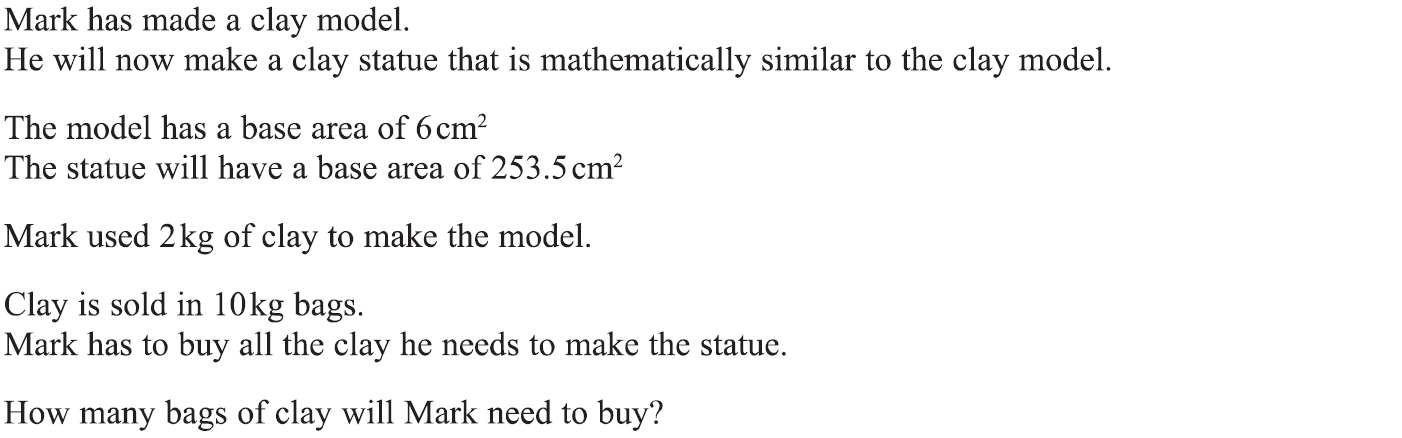 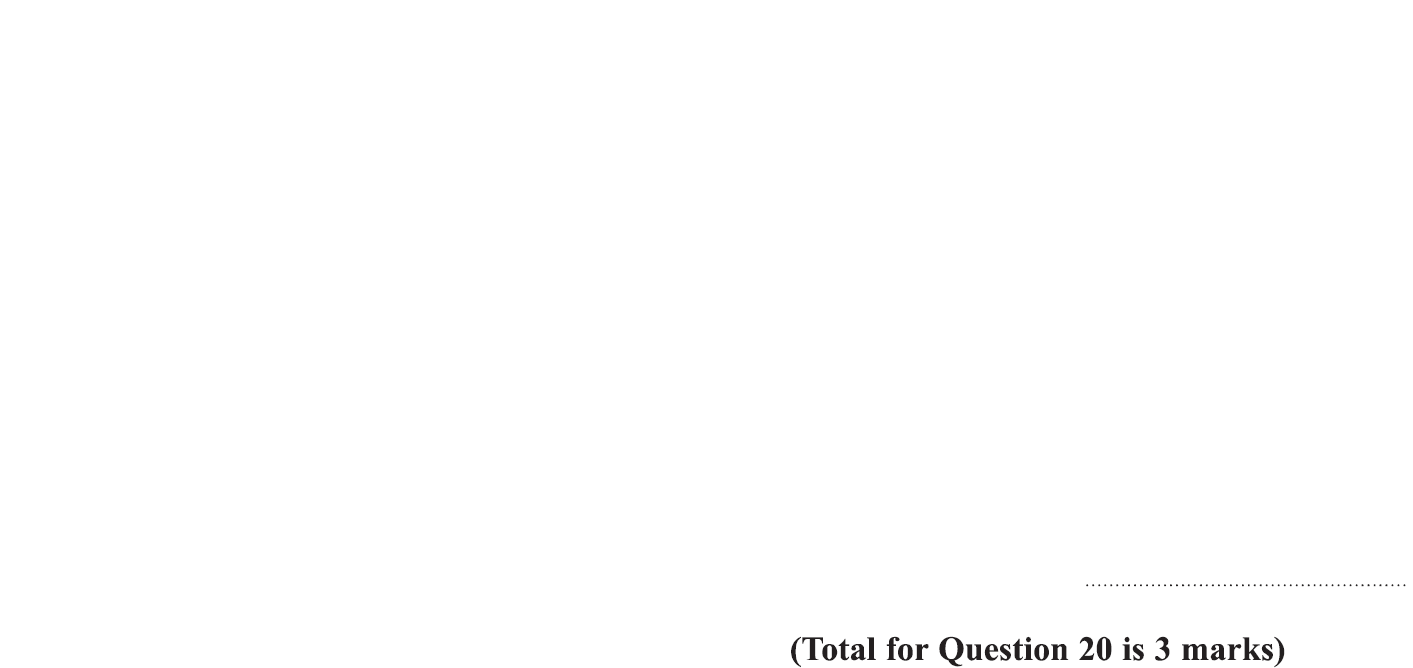 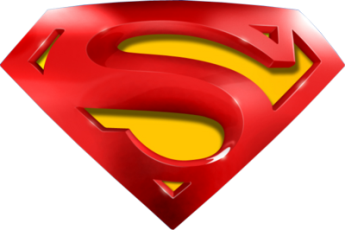 Specimen Set 1 3H Q20
Similar Shapes
A
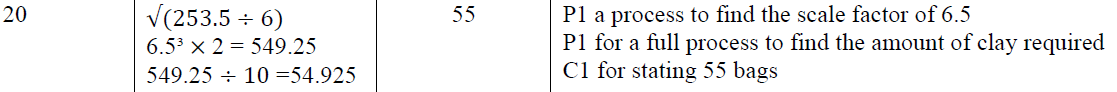 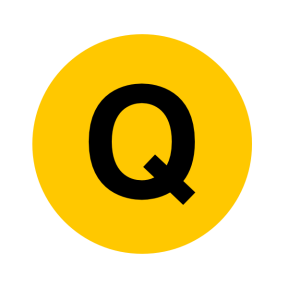 Specimen Set 2 1H Q12
Similar Shapes
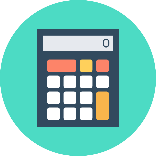 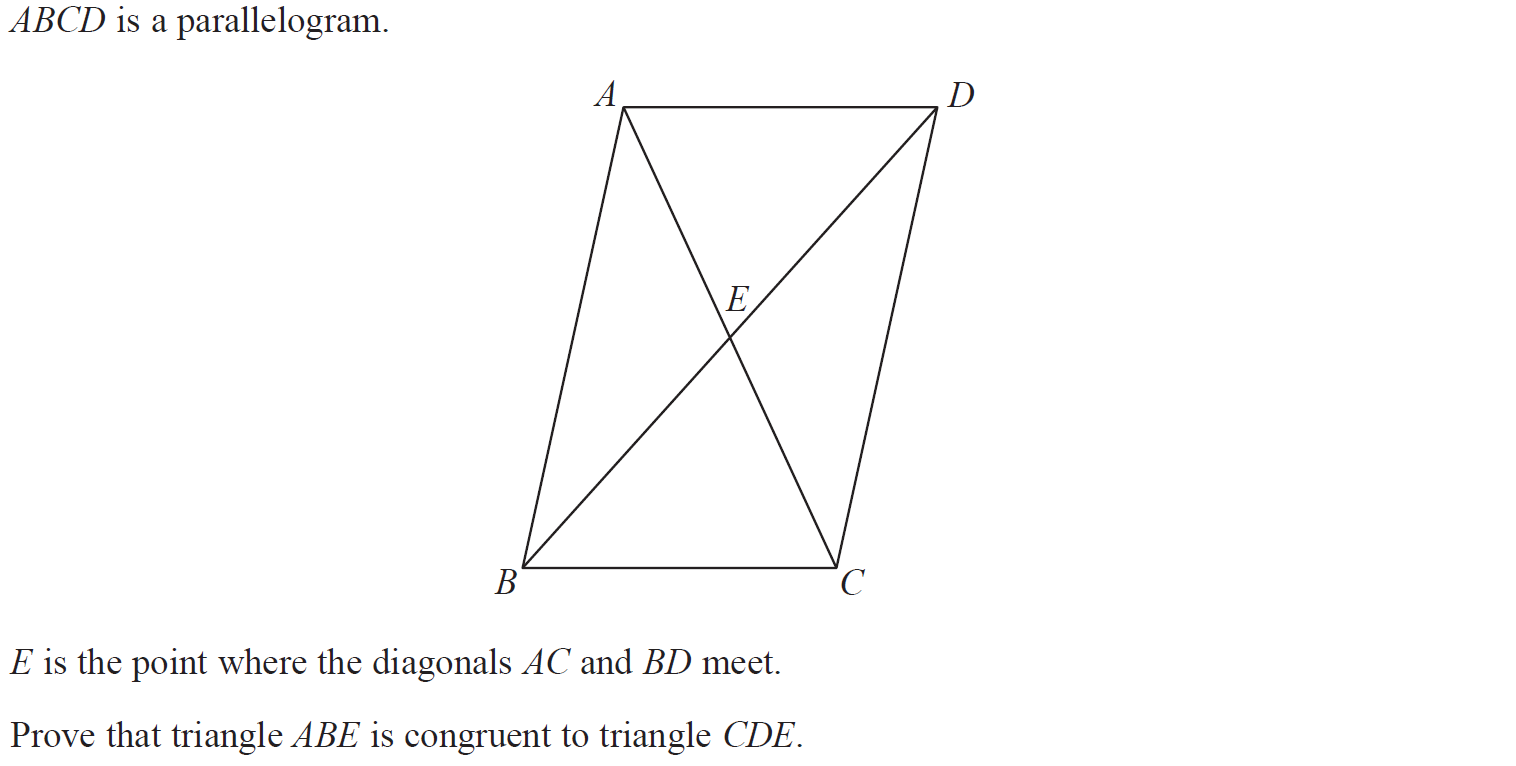 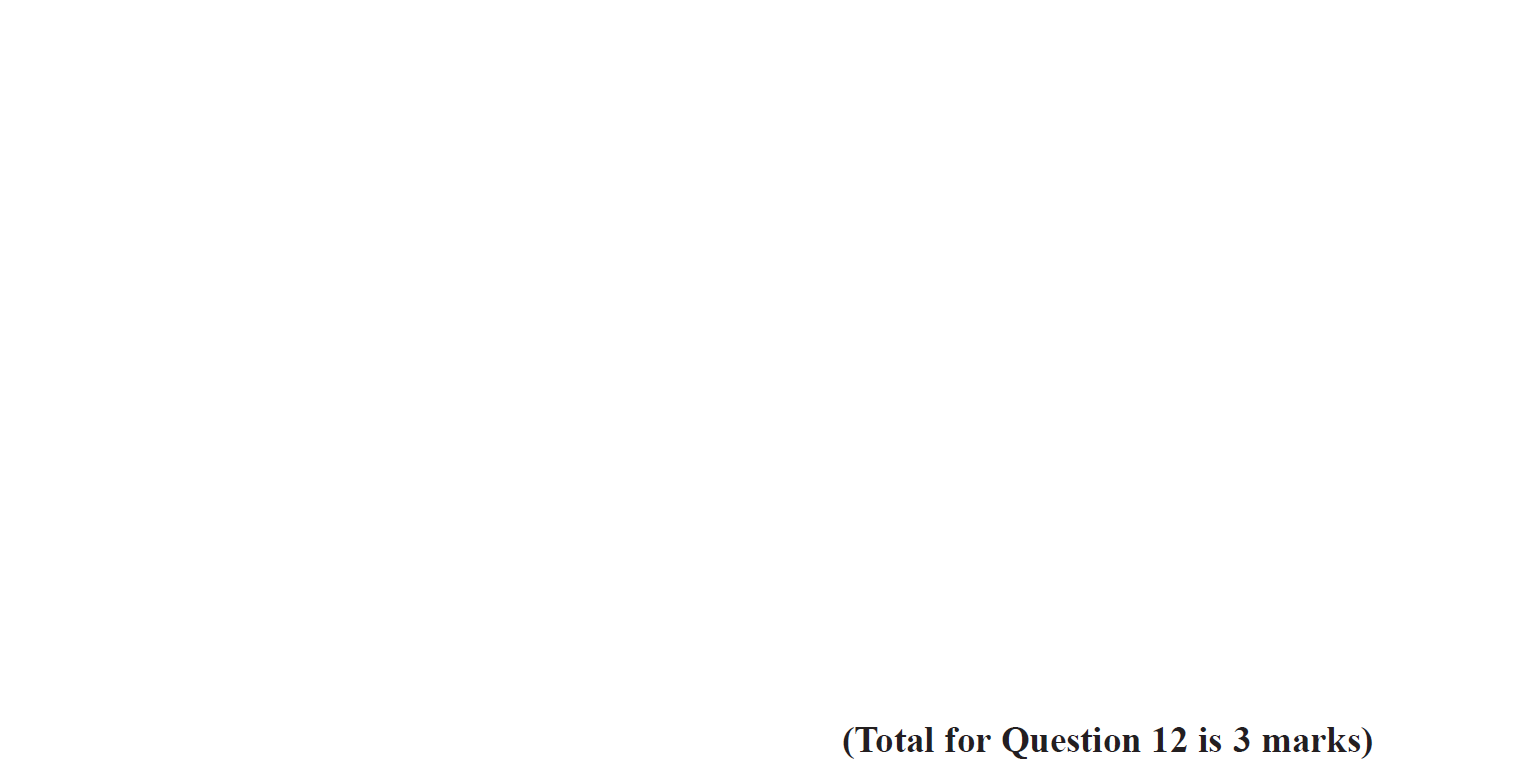 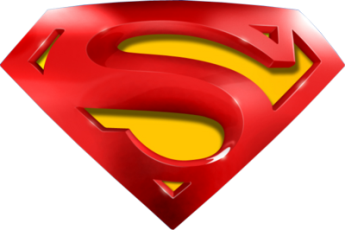 Specimen Set 2 1H Q12
Similar Shapes
A
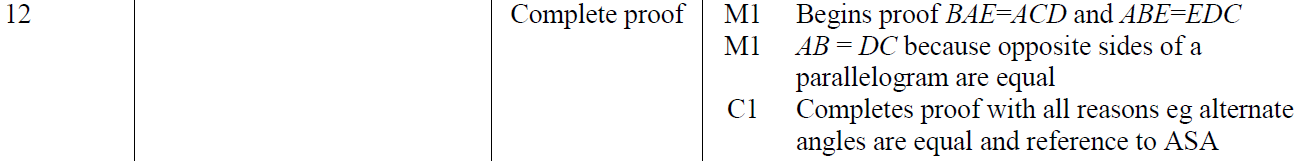 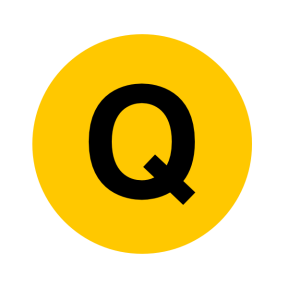 May 2017 1H Q21
Similar Shapes
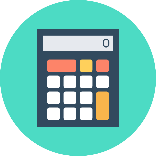 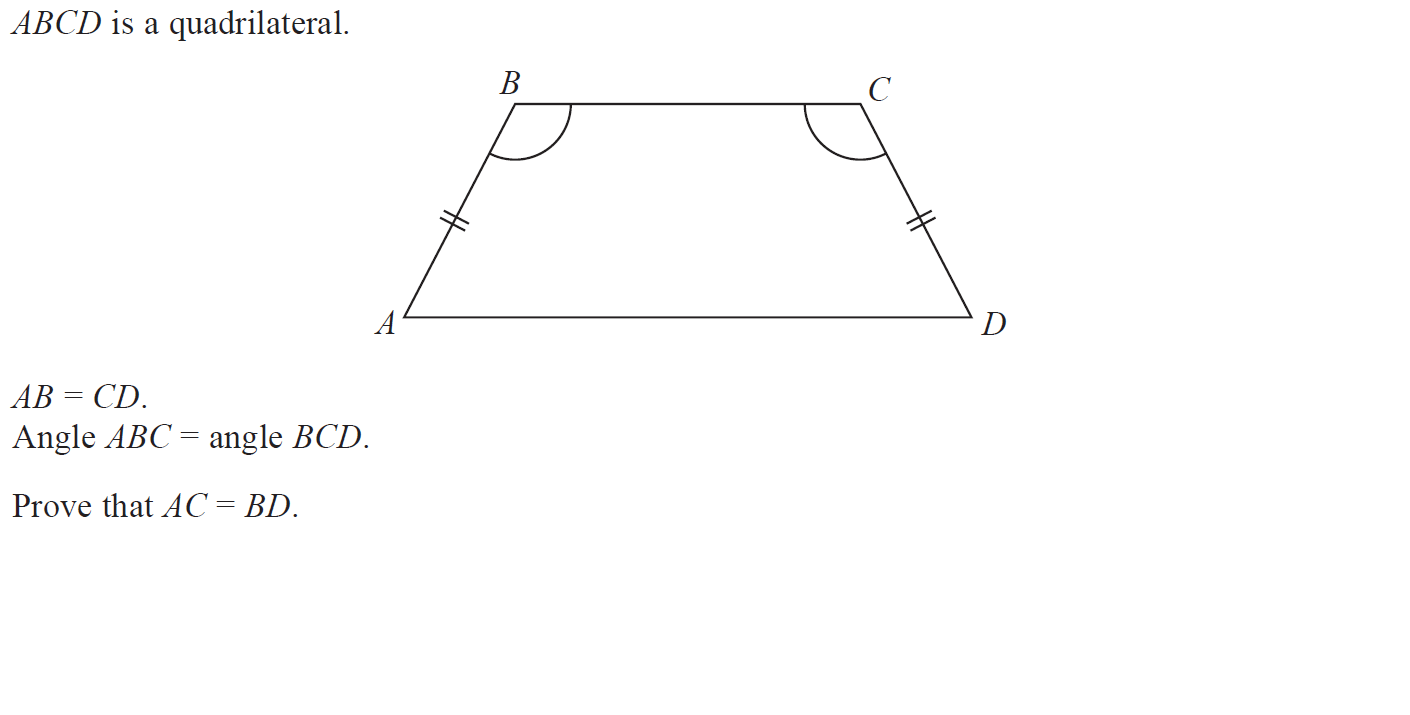 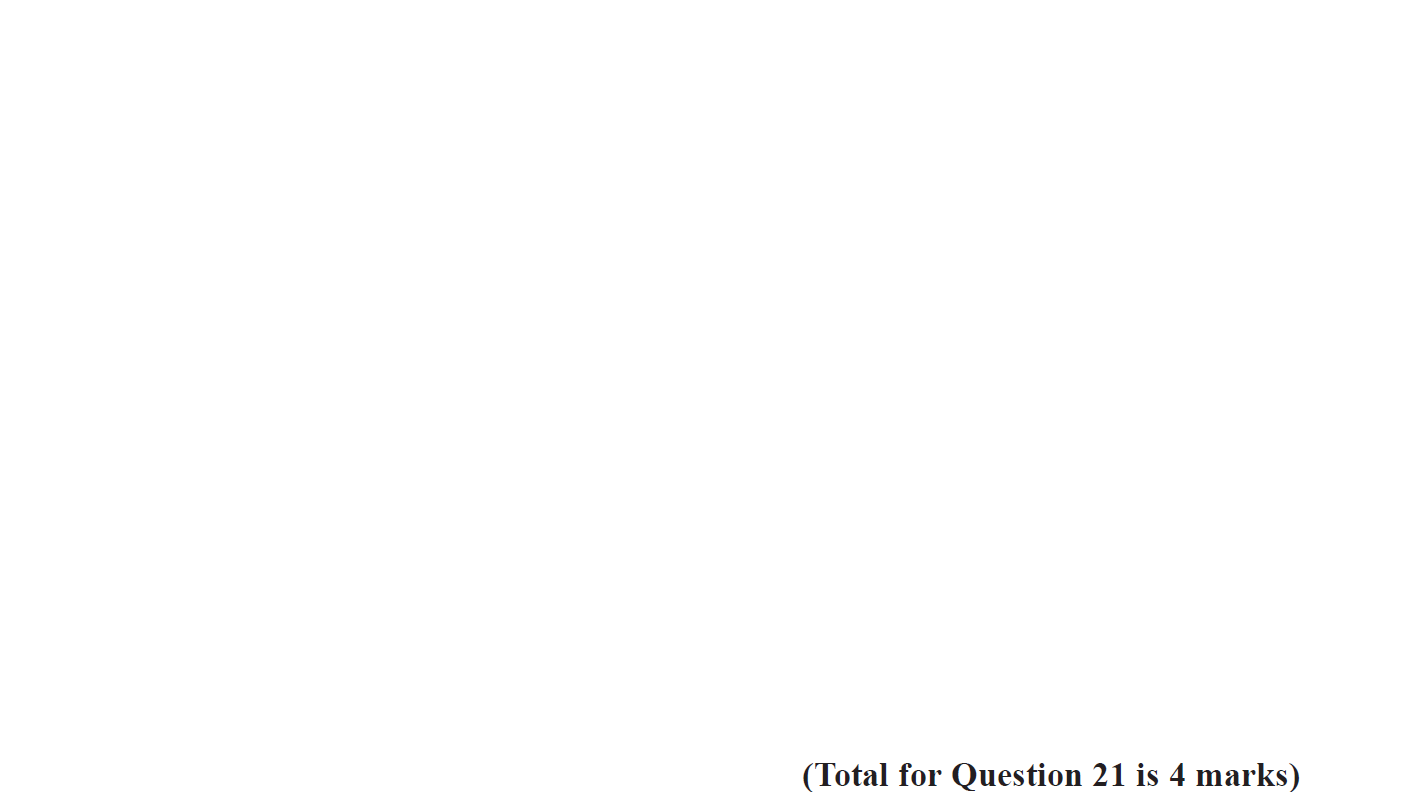 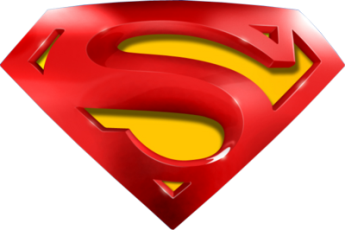 May 2017 1H Q21
Similar Shapes
A
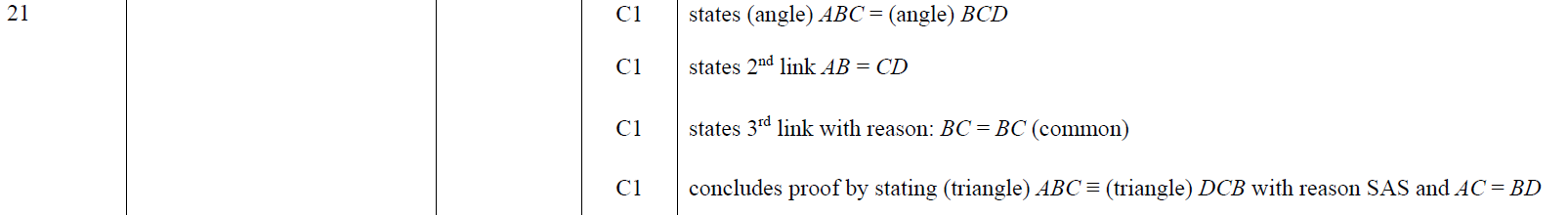 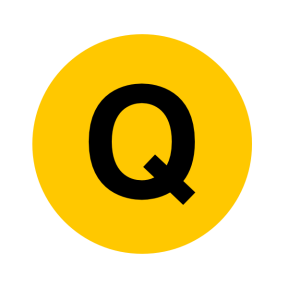 June 2017 2H Q5
Similar Shapes
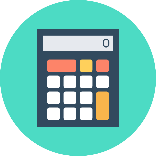 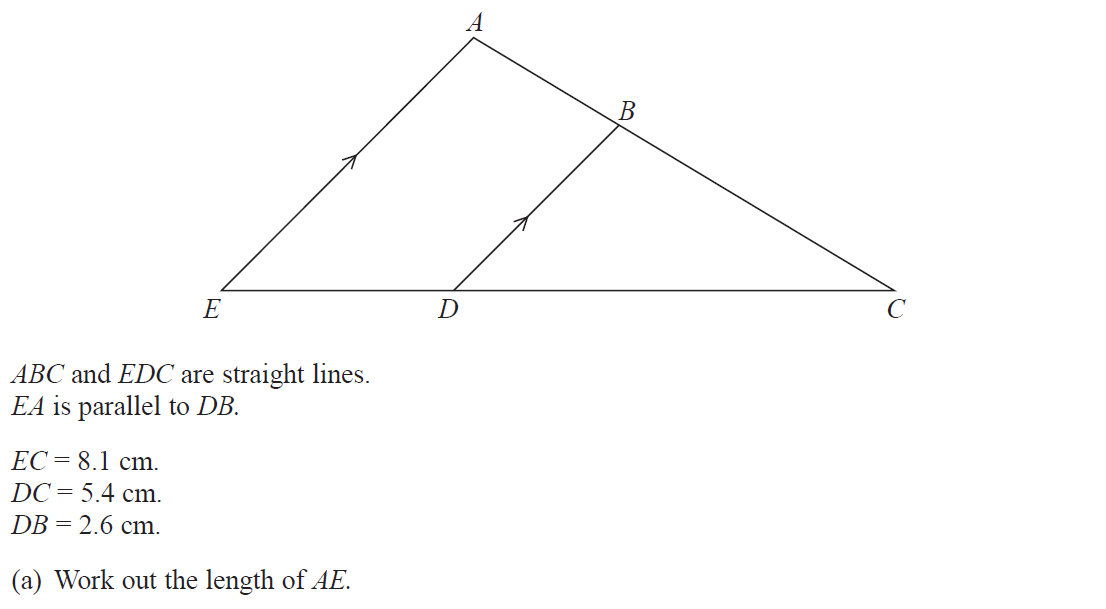 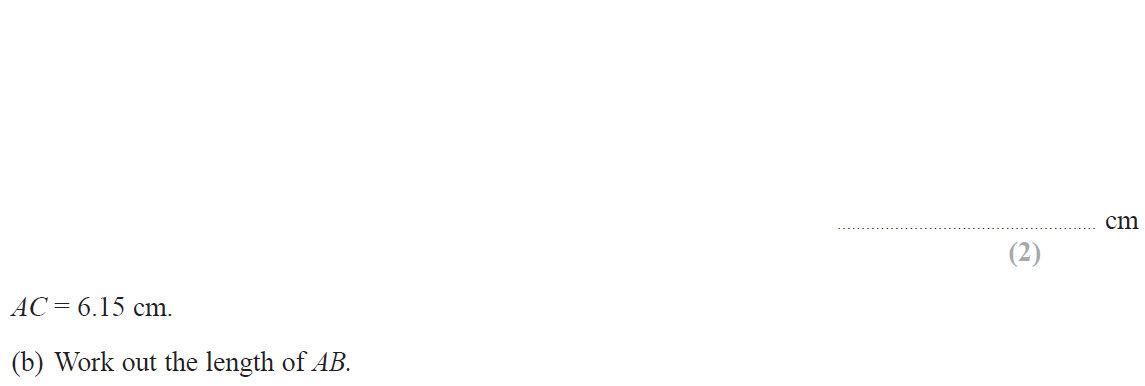 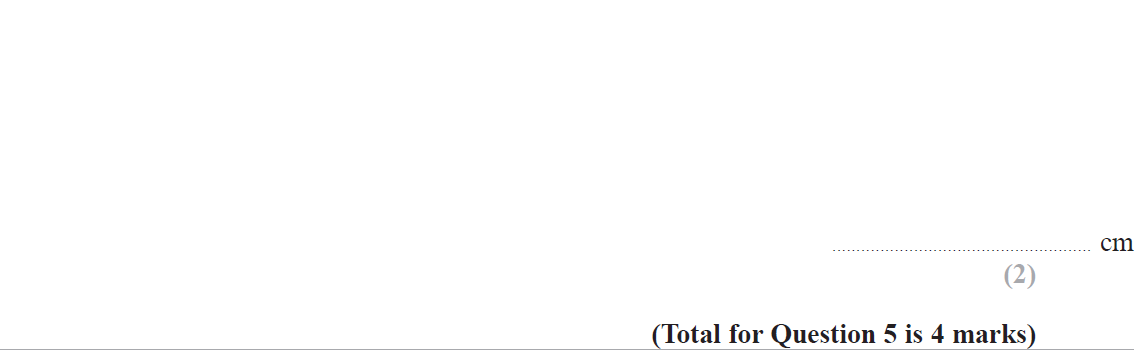 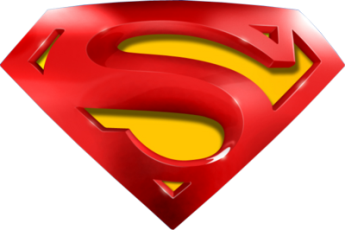 June 2017 2H Q5
Similar Shapes
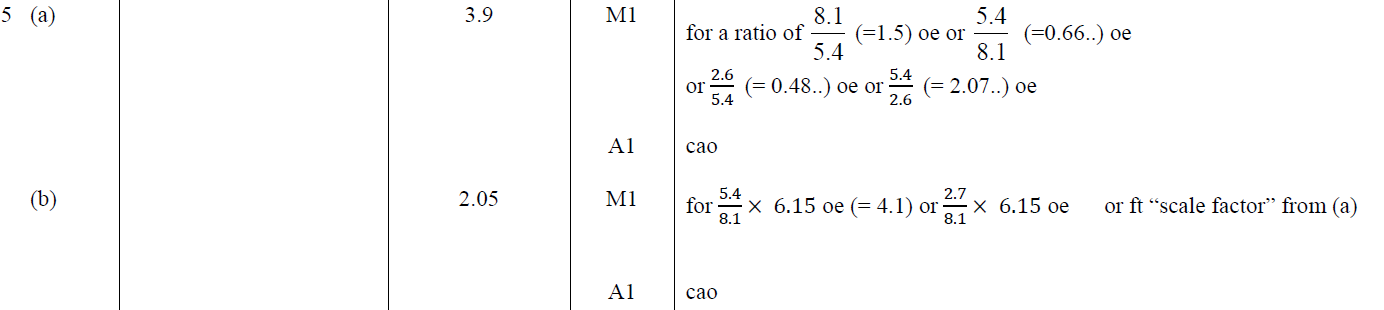 A
B
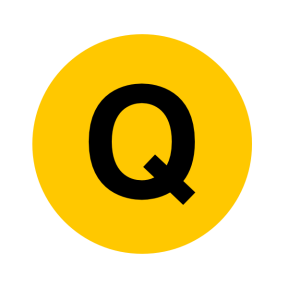 Nov 2017 1H Q22
Similar Shapes
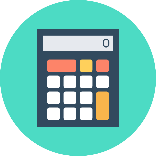 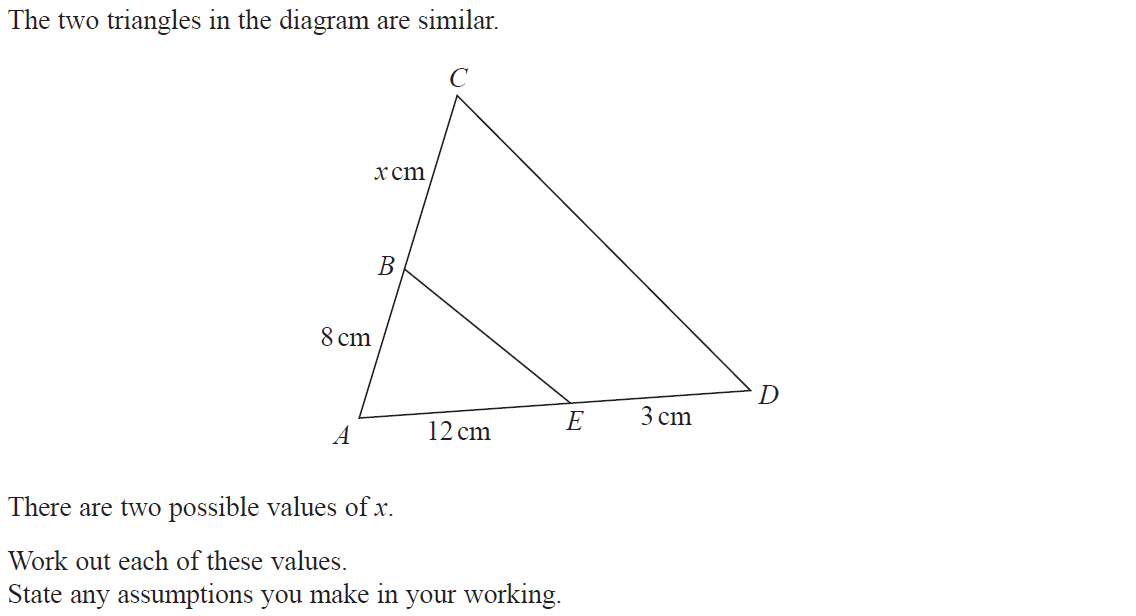 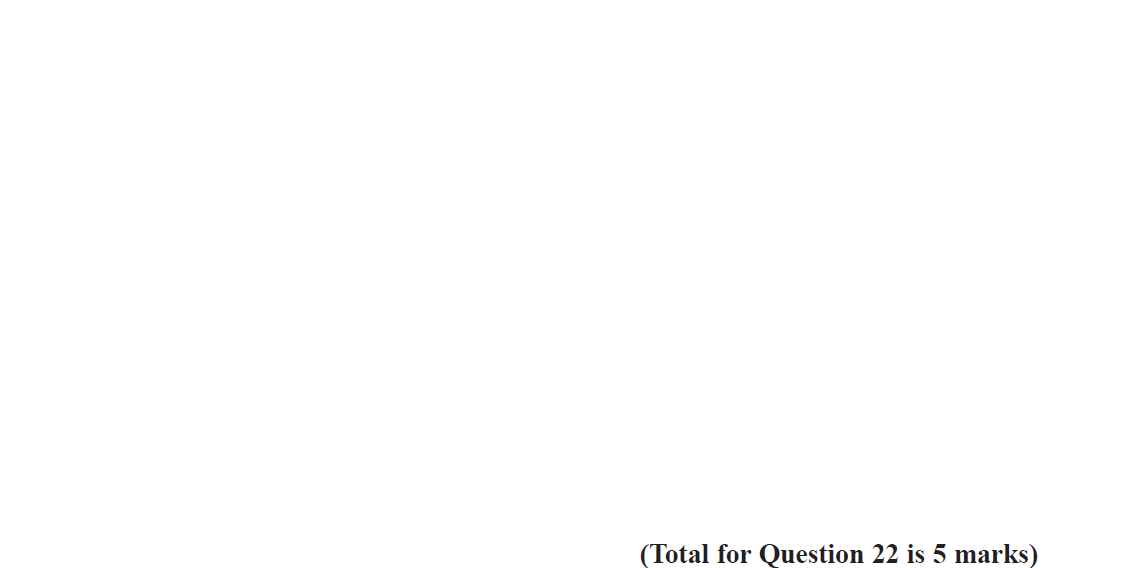 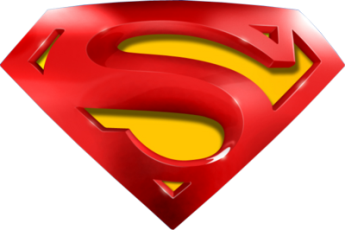 Nov 2017 1H Q22
Similar Shapes
A
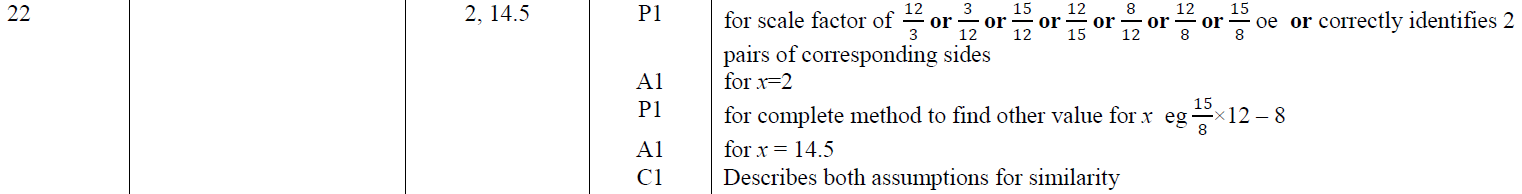 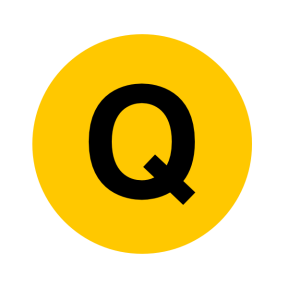 Nov 2017 3H Q14
Similar Shapes
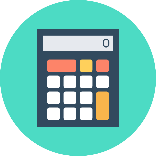 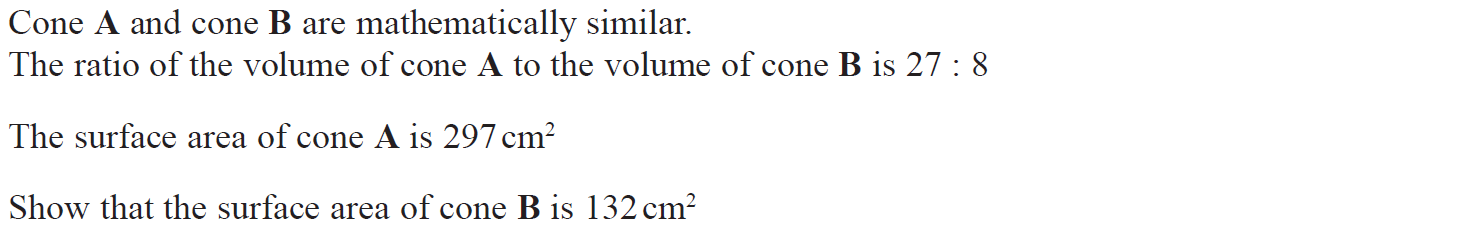 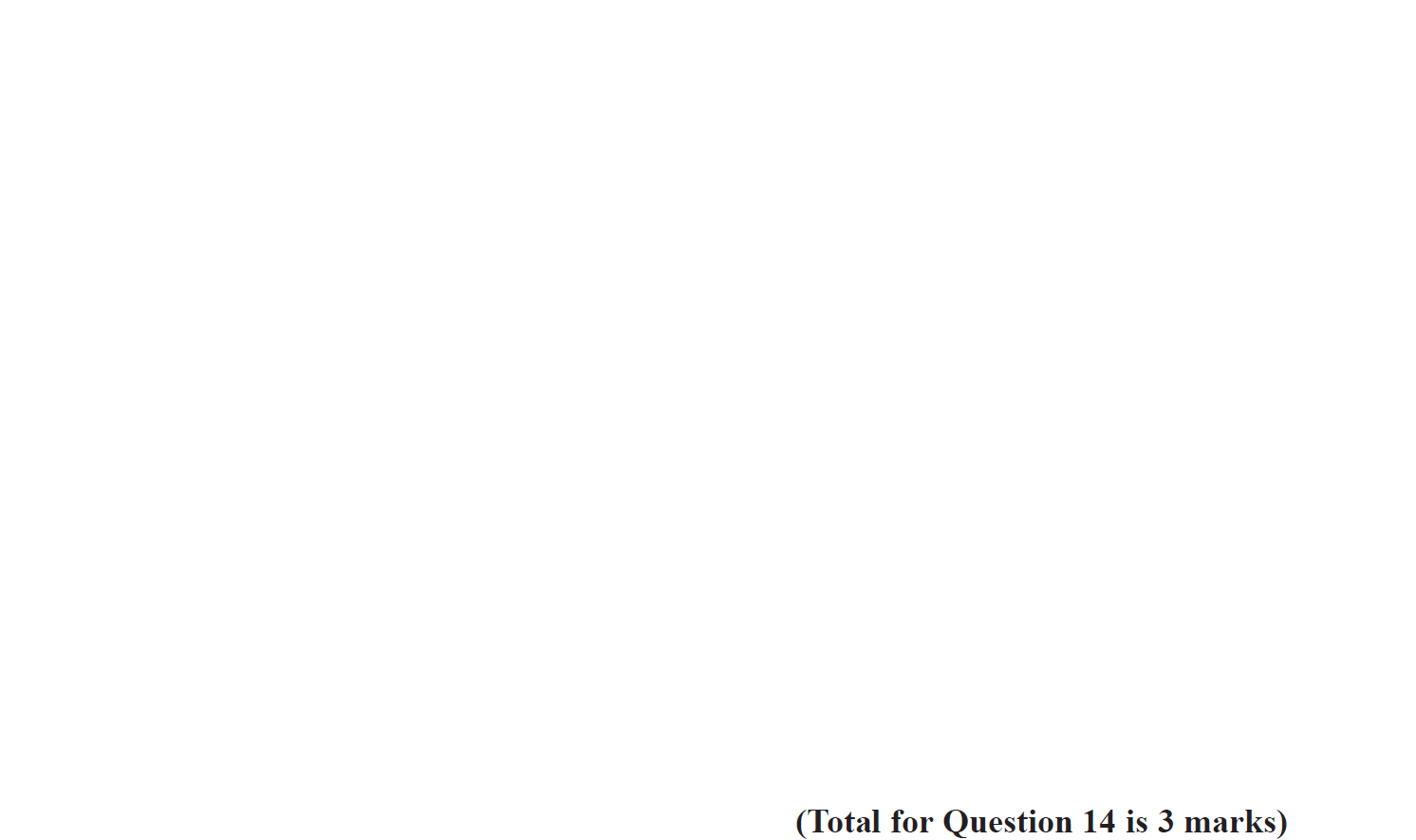 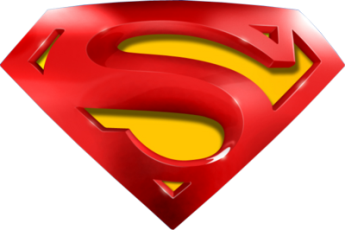 Nov 2017 3H Q14
Similar Shapes
A
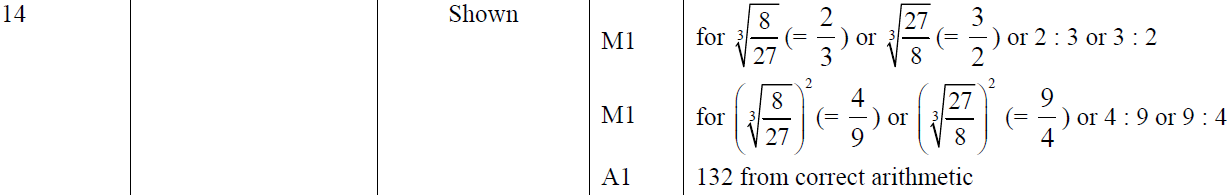 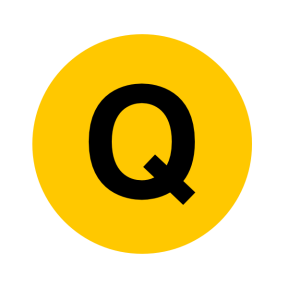 June 2018 3H Q13
Similar Shapes
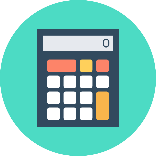 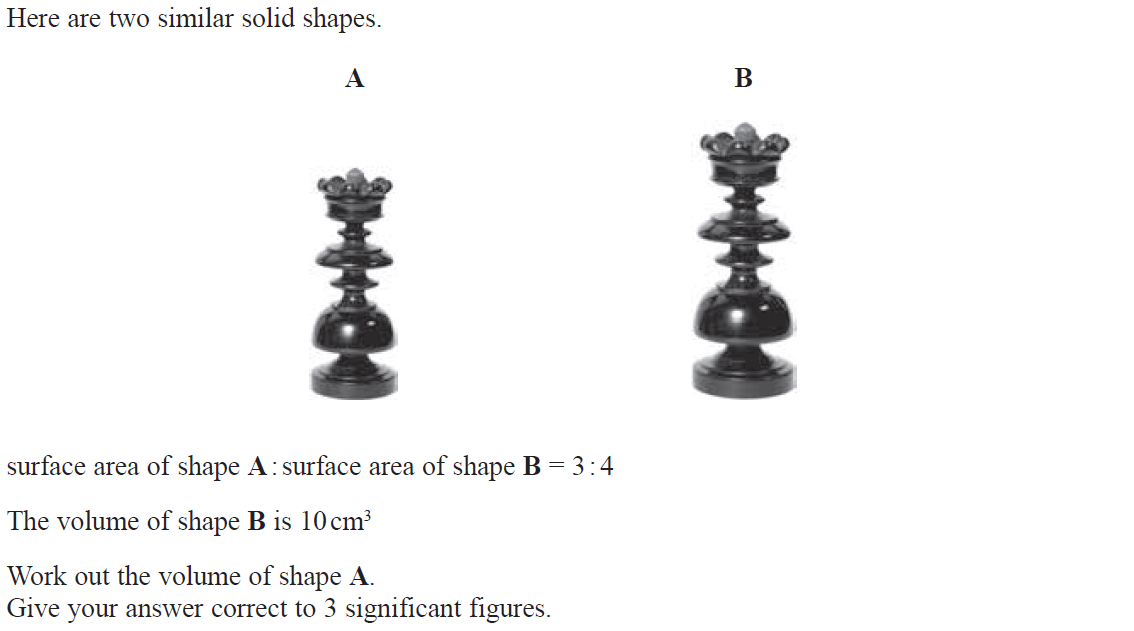 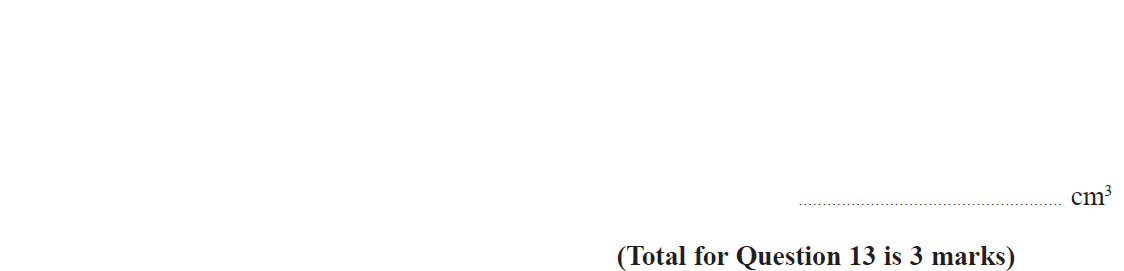 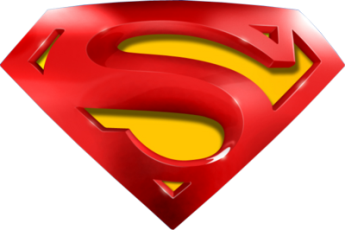 June 2018 3H Q13
Similar Shapes
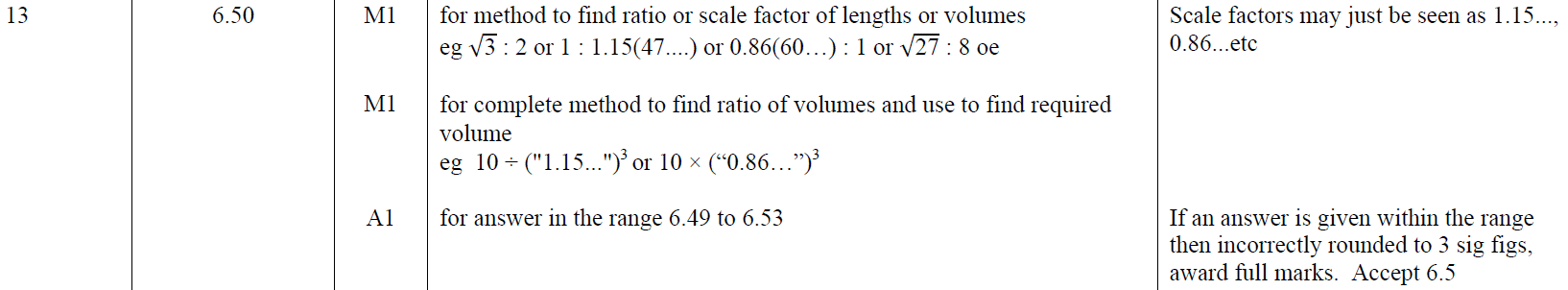 A
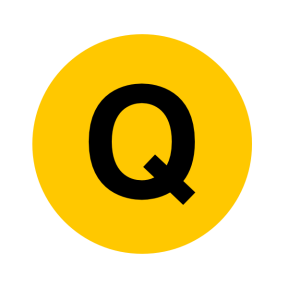 June 2018 3H Q19
Similar Shapes
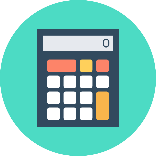 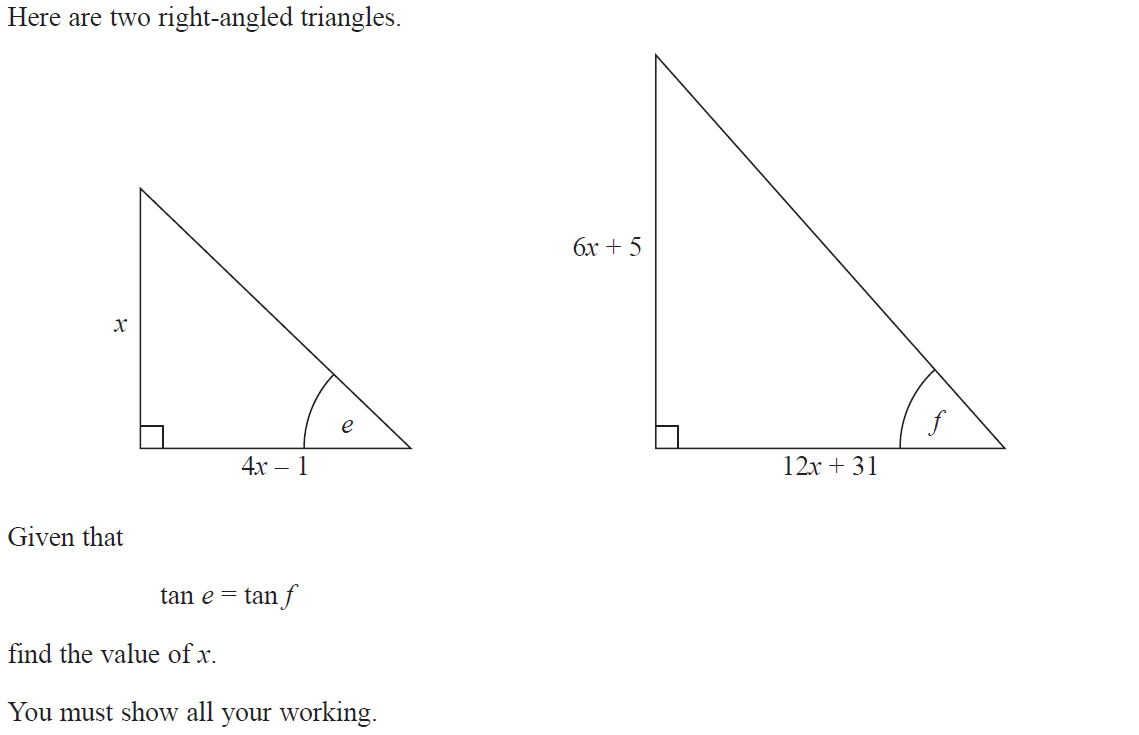 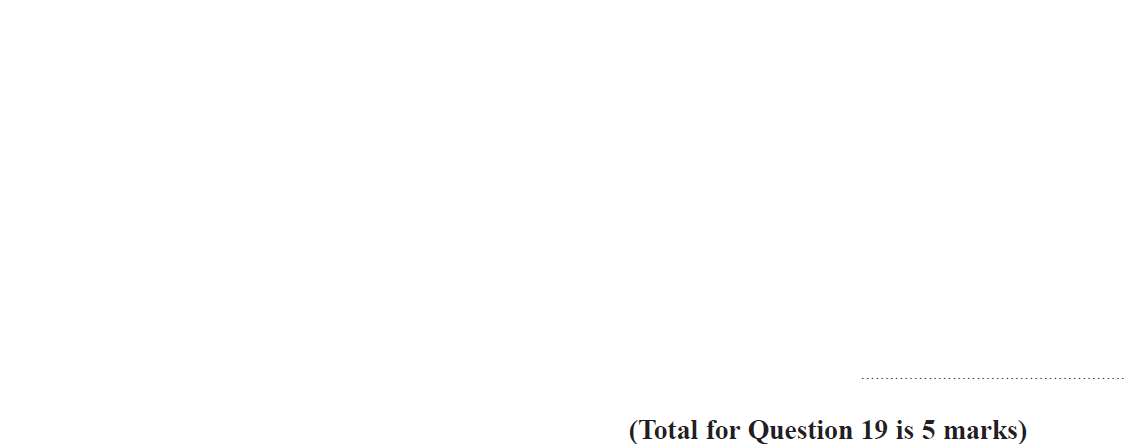 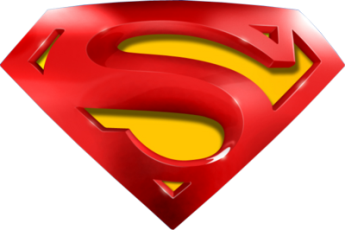 June 2018 3H Q19
Similar Shapes
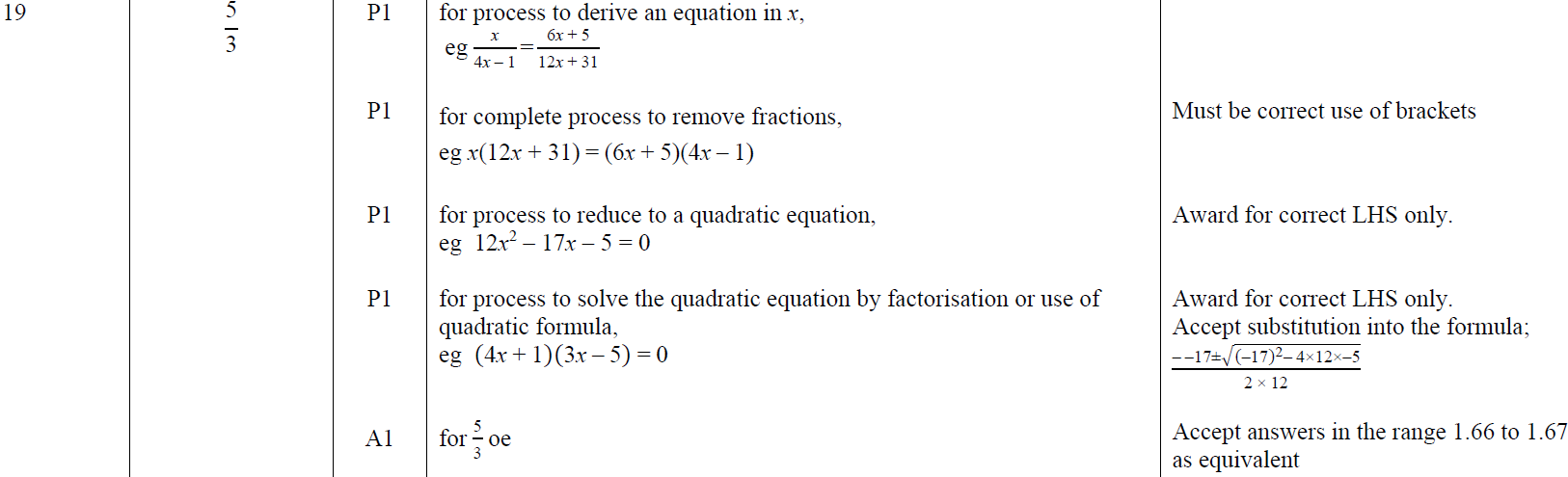 A
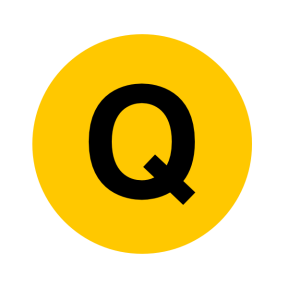 June 2018 3H Q21
Similar Shapes
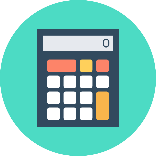 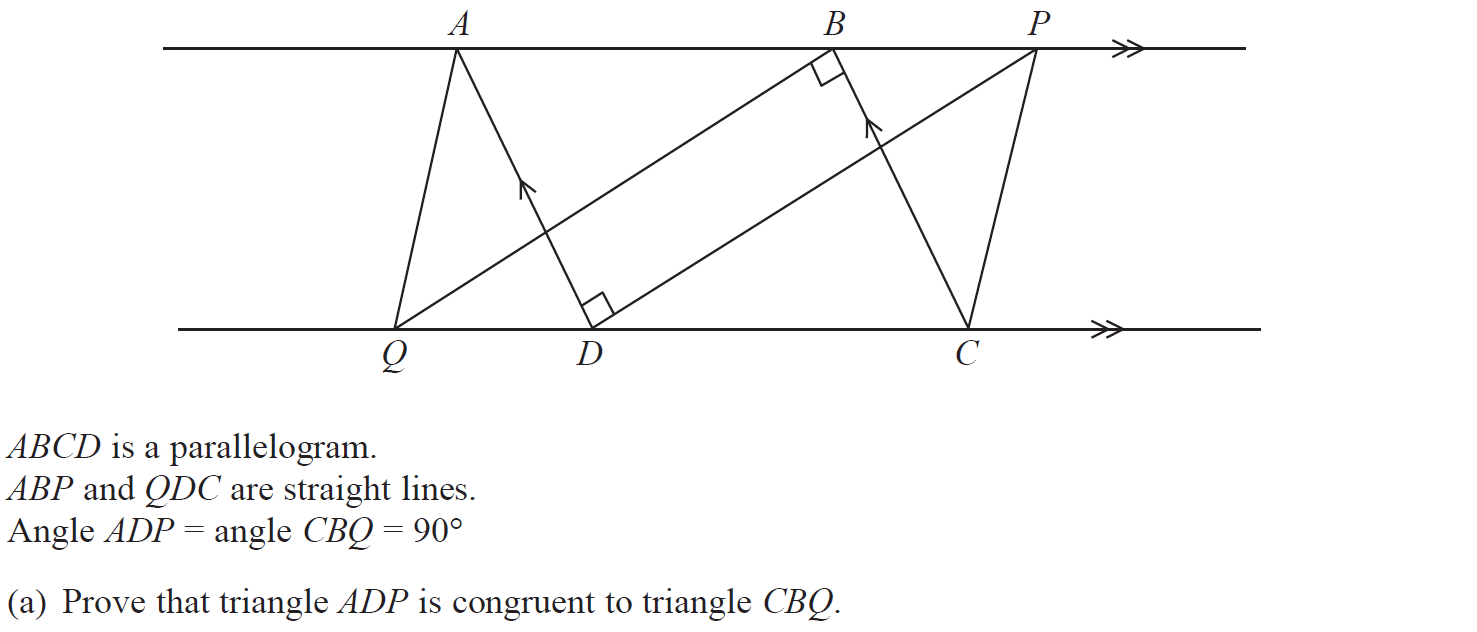 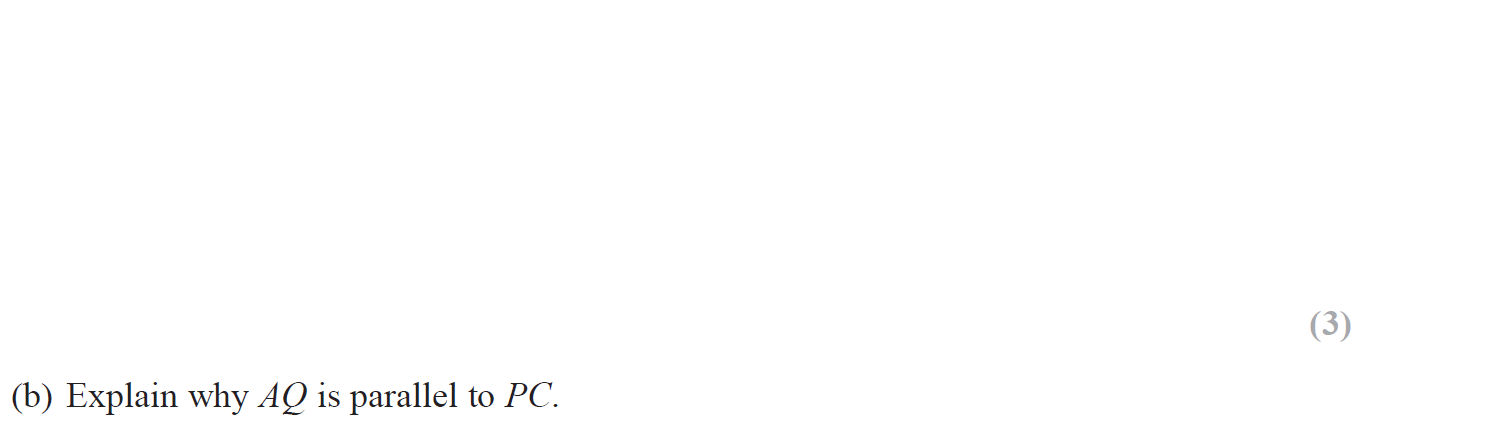 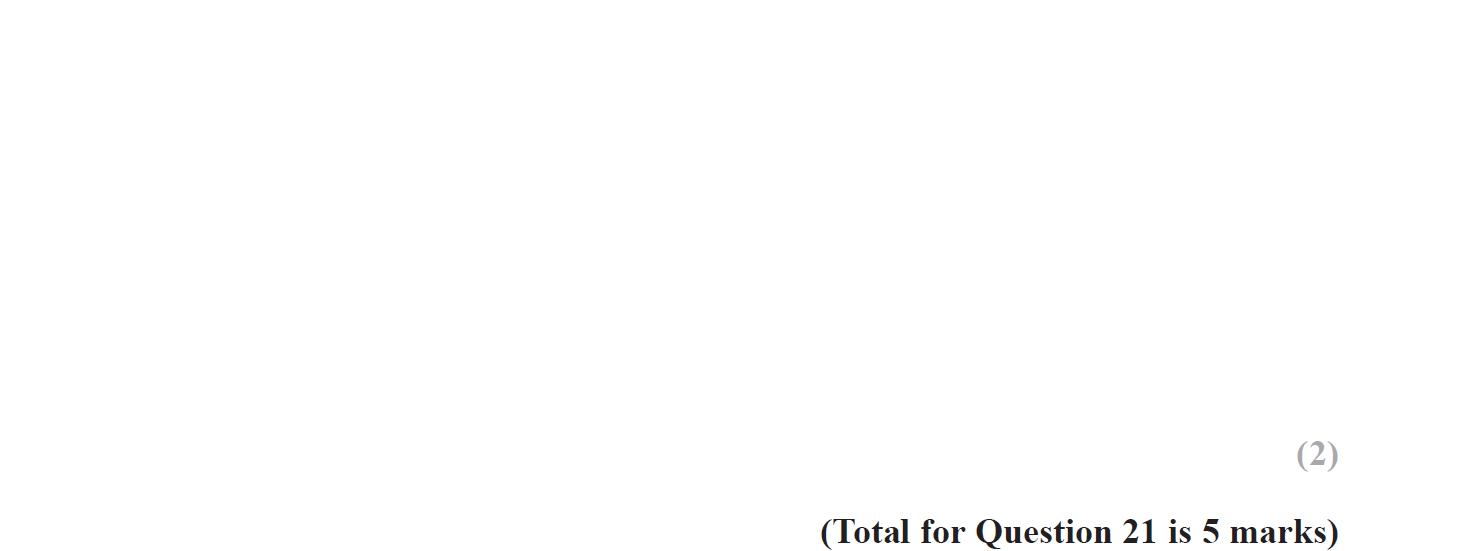 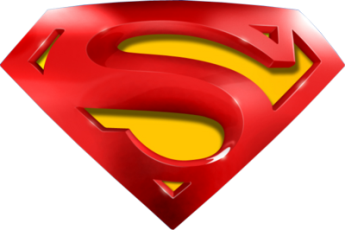 June 2018 3H Q21
Similar Shapes
A
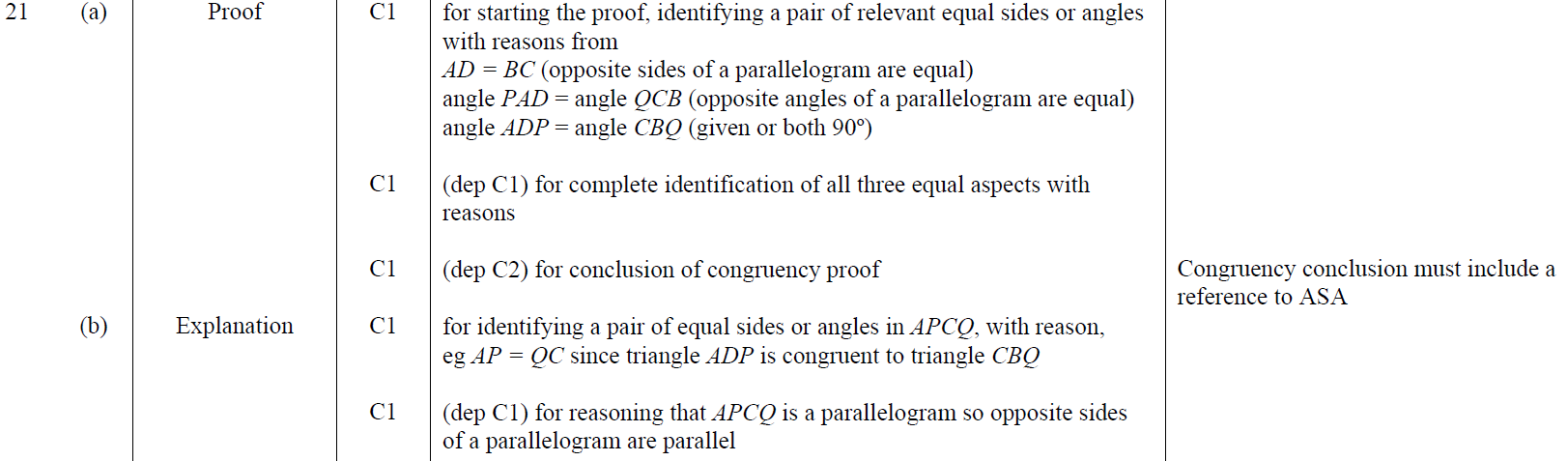 B
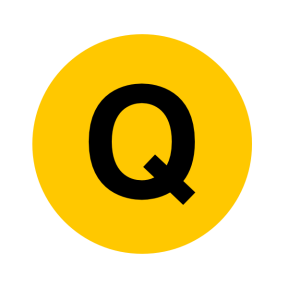 Nov 2018 1H Q15
Similar Shapes
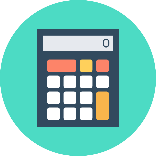 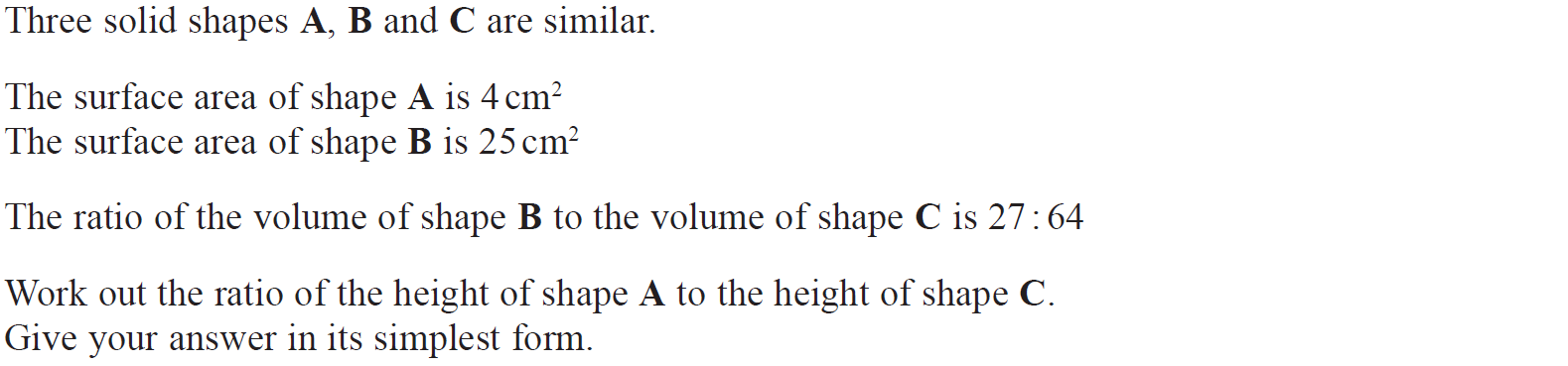 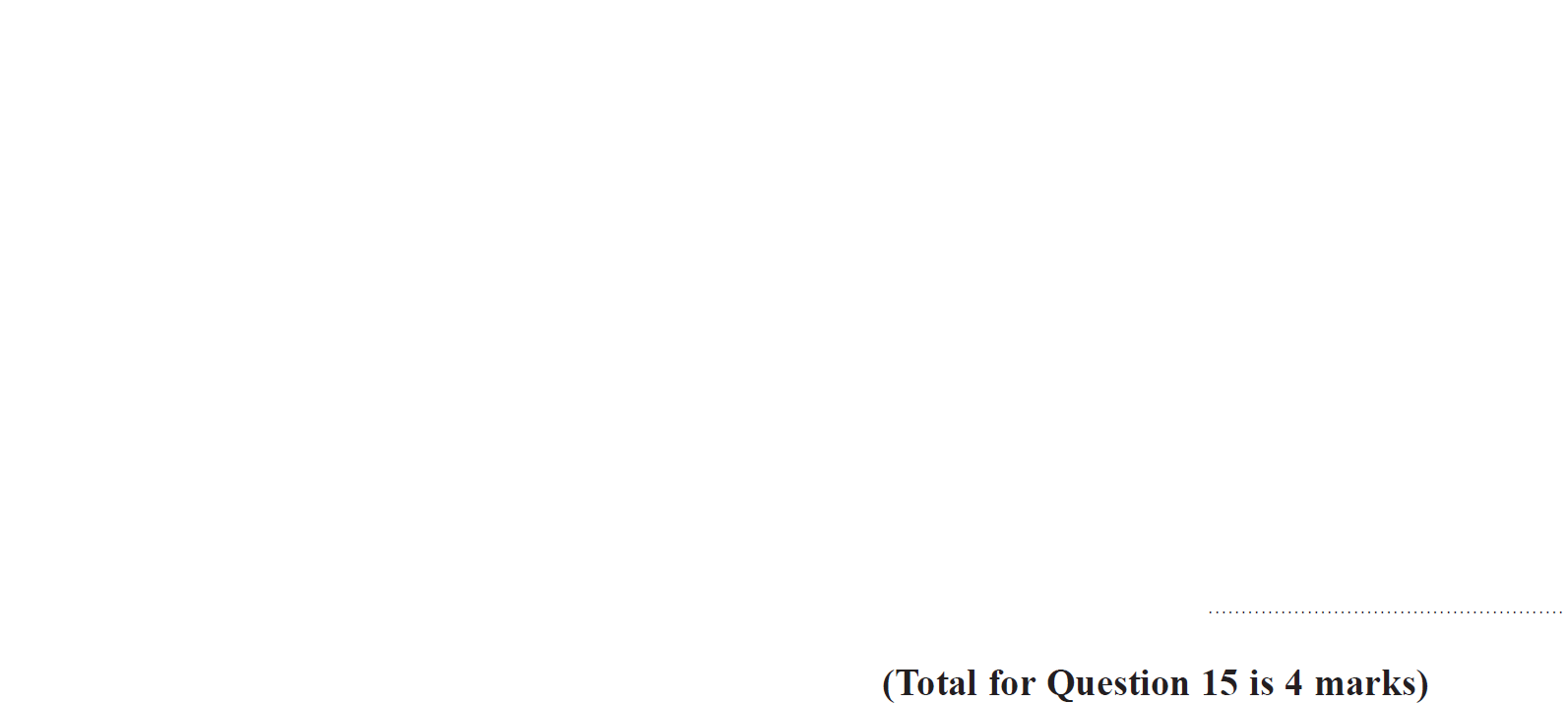 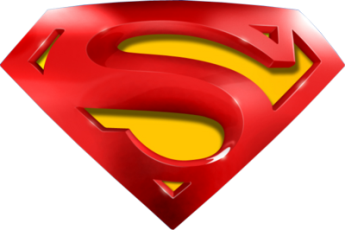 Nov 2018 1H Q15
Similar Shapes
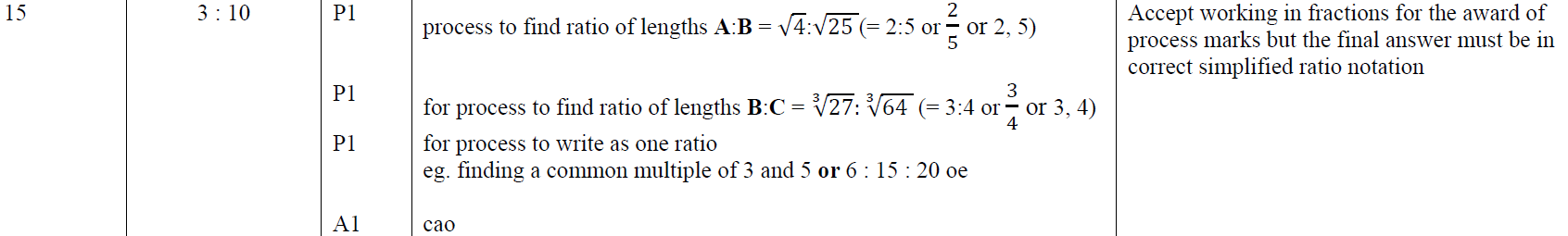 A
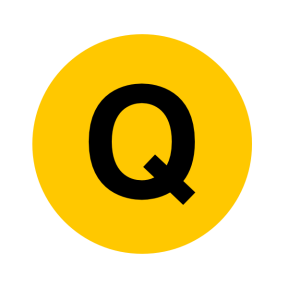 June 2019 2H Q9
Similar Shapes
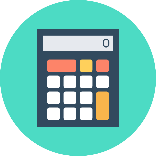 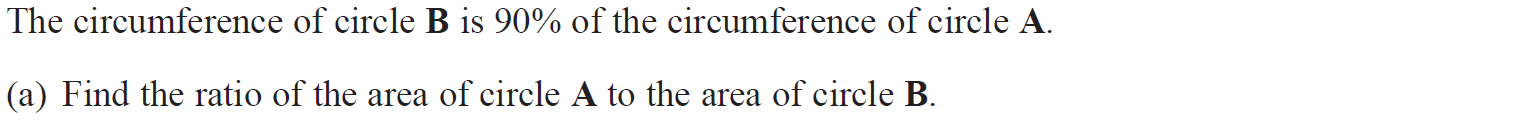 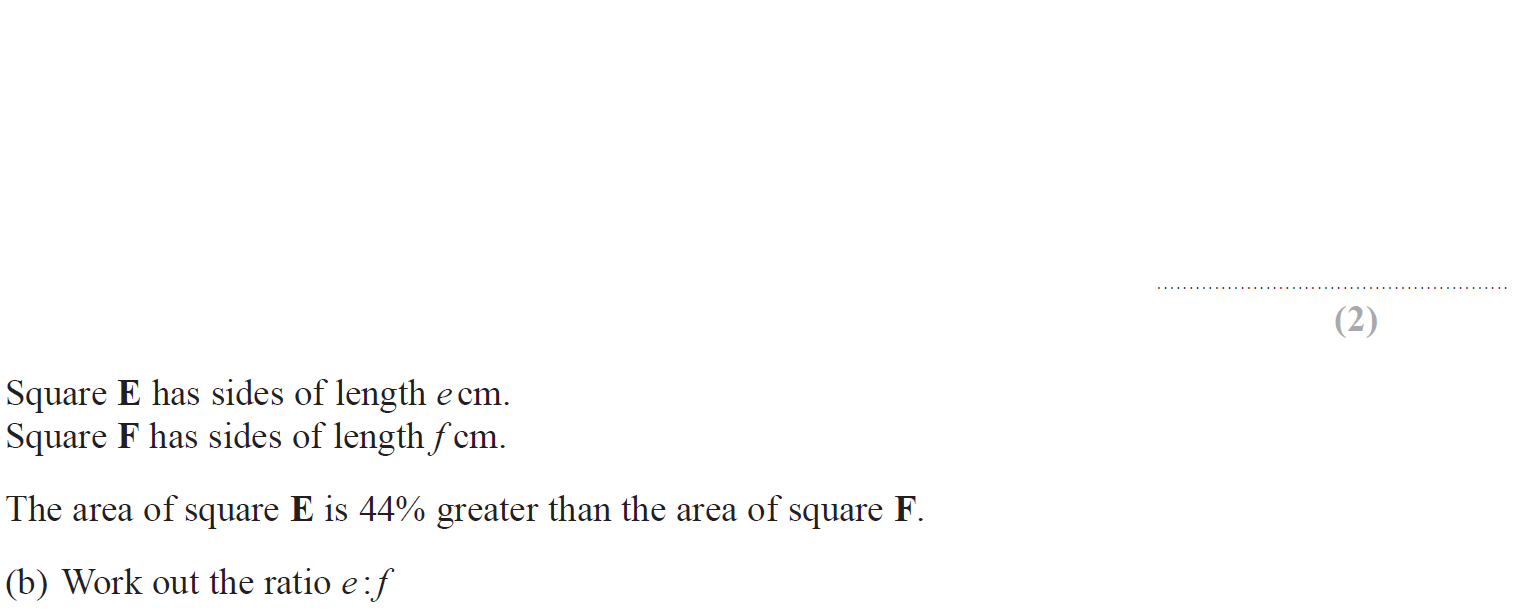 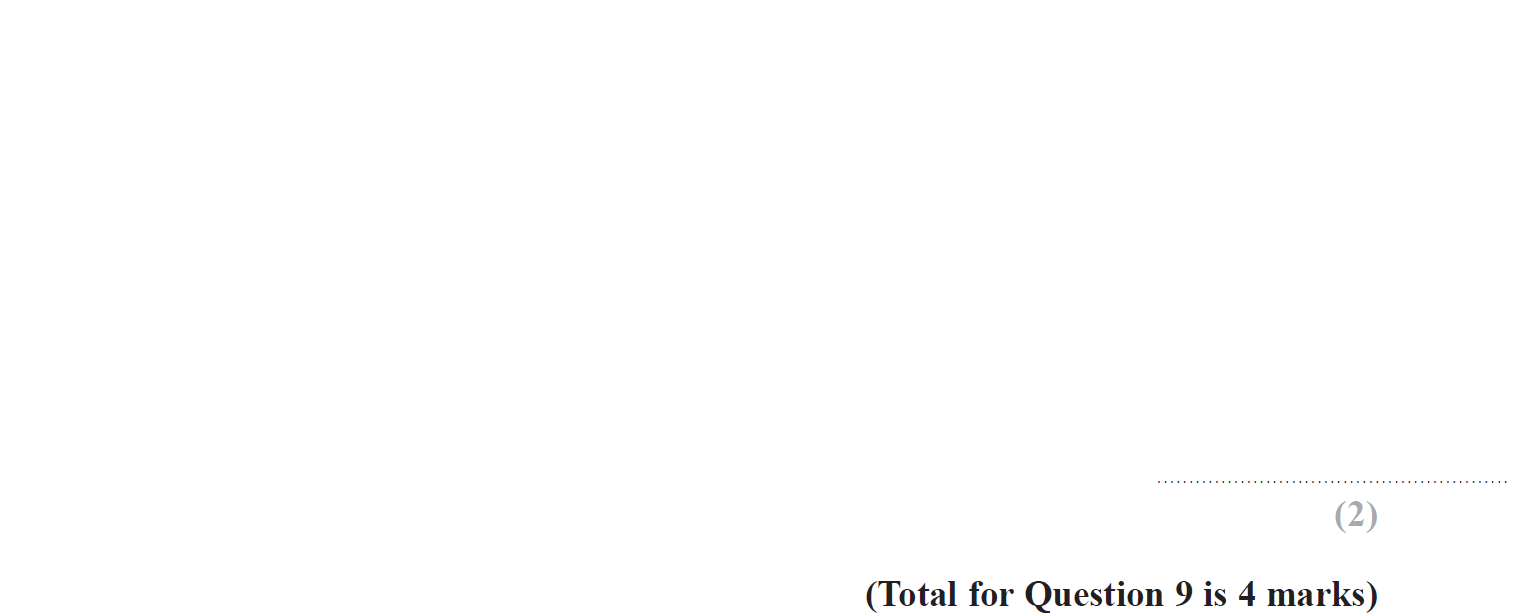 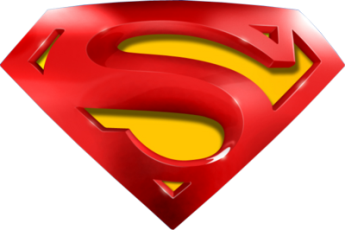 June 2019 2H Q9
Similar Shapes
A
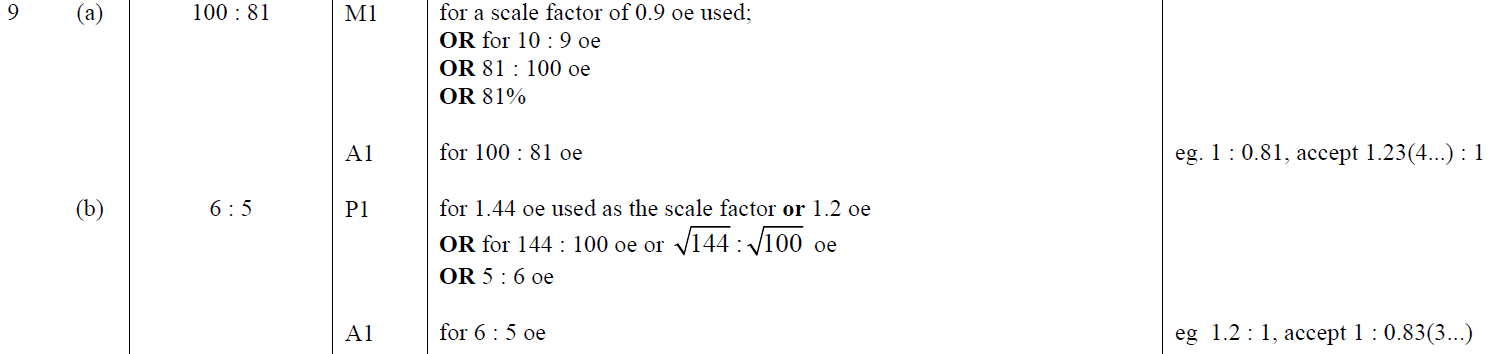 B
A SF
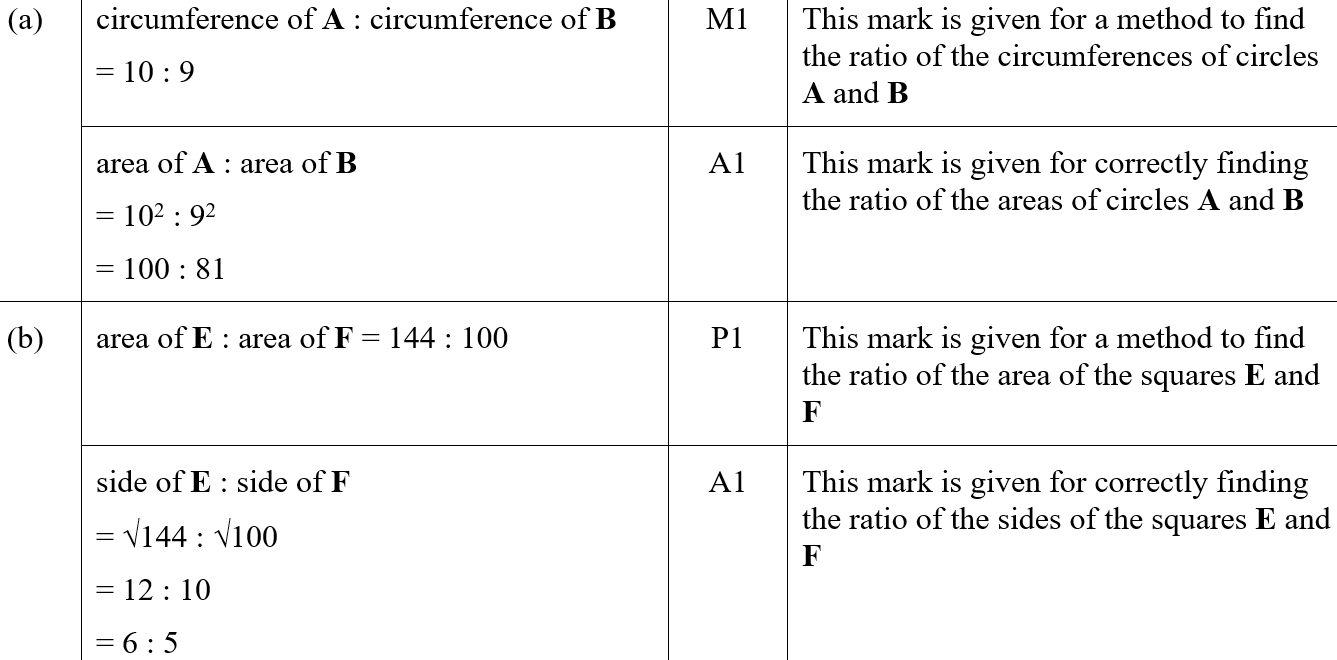 B SF
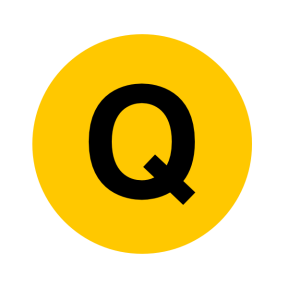 SAM 1H Q3
Similar Shapes
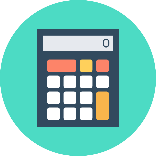 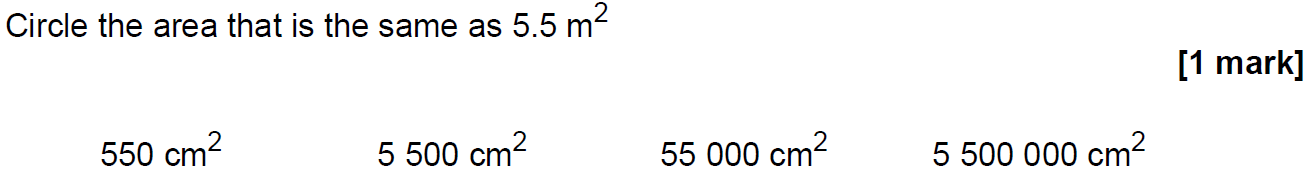 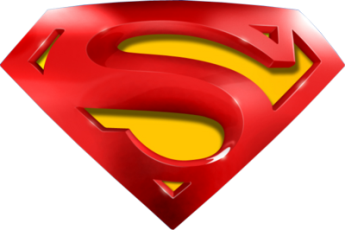 SAM 1H Q3
Similar Shapes
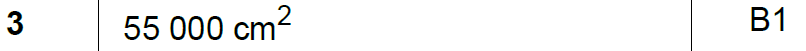 A
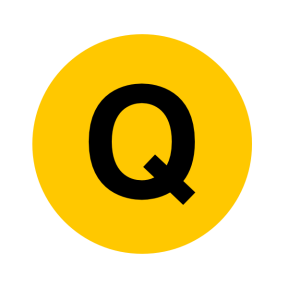 SAM 1H Q22
Similar Shapes
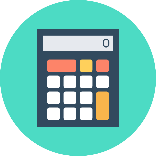 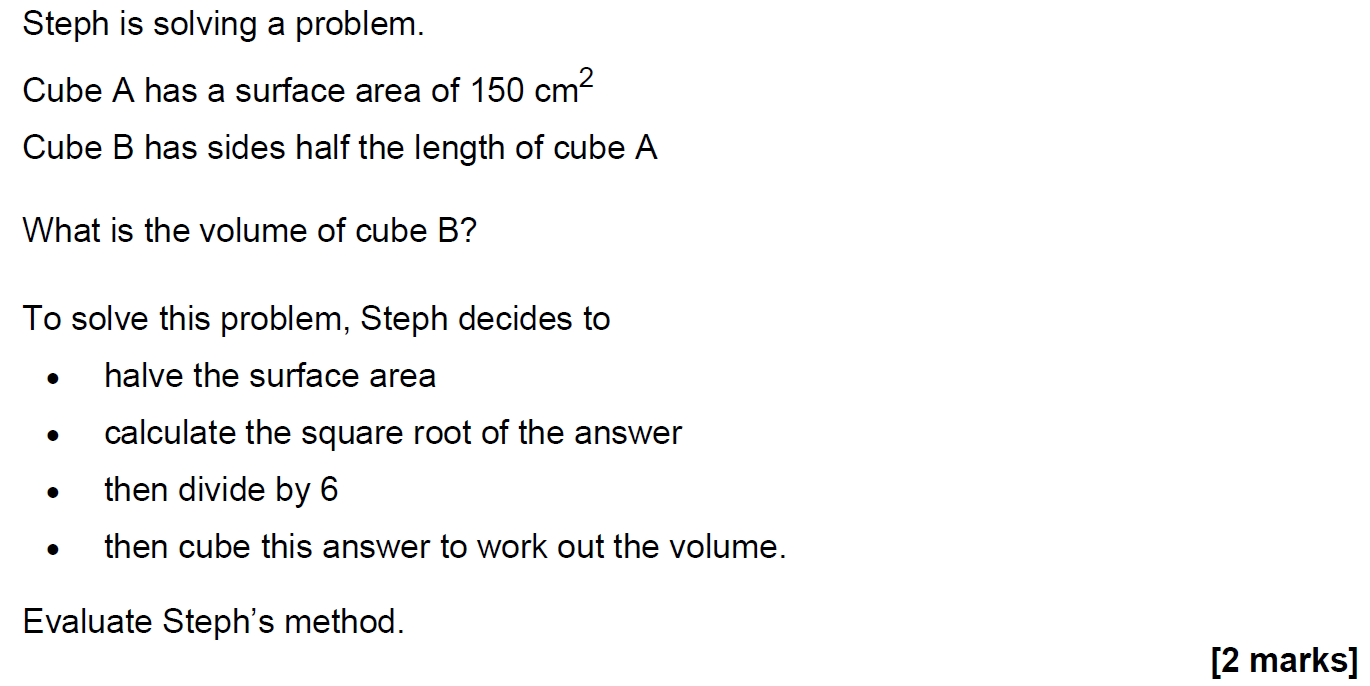 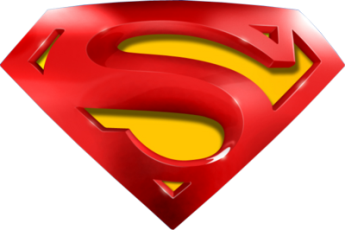 SAM 1H Q22
Similar Shapes
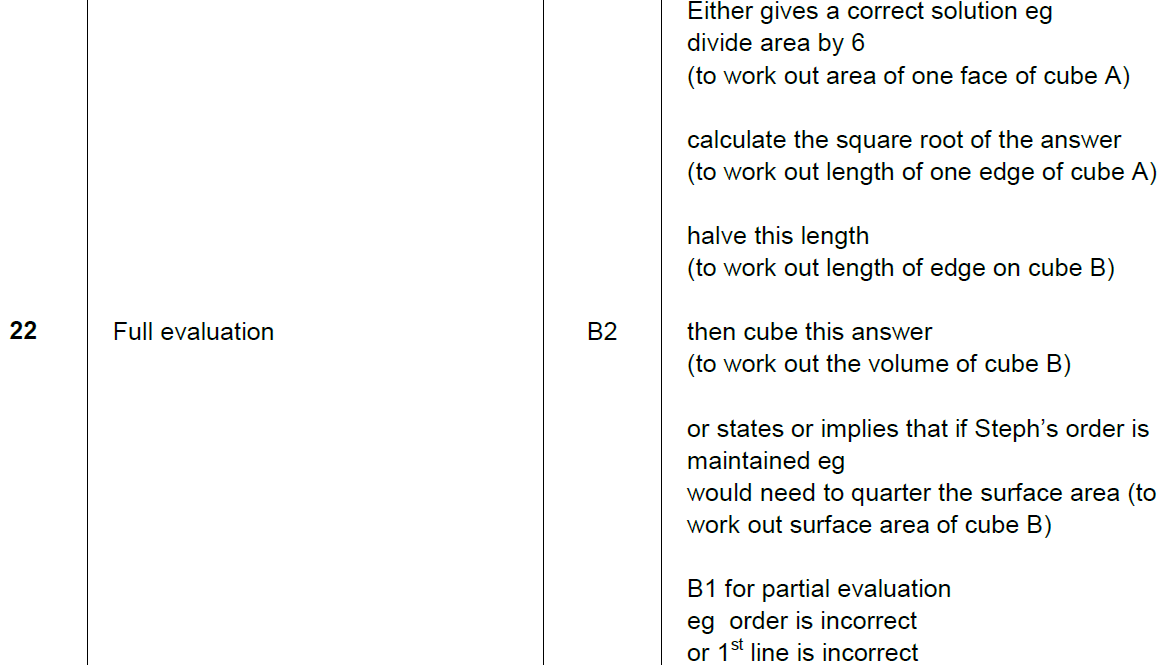 A
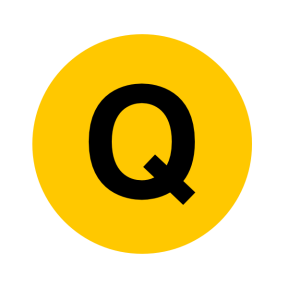 SAM 2H Q2
Similar Shapes
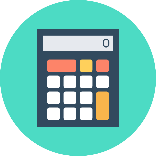 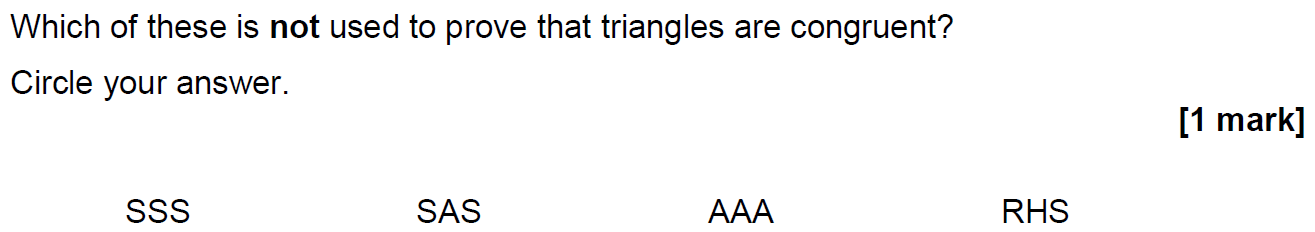 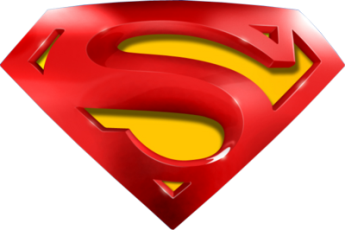 SAM 2H Q2
Similar Shapes
A
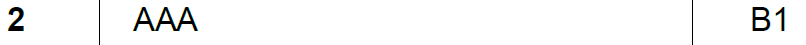 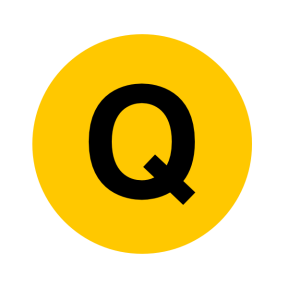 SAM 2H Q13
Similar Shapes
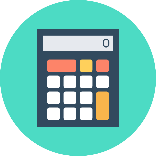 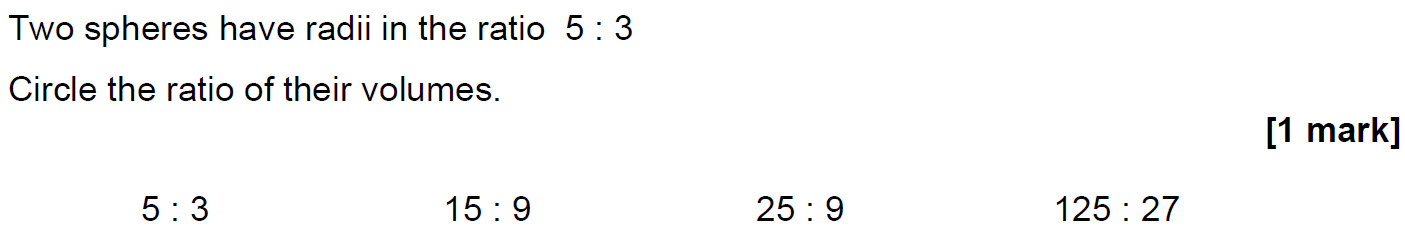 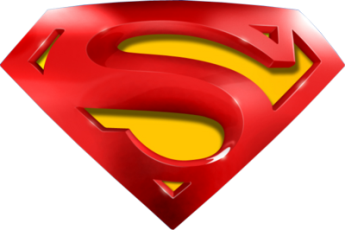 SAM 2H Q13
Similar Shapes
A
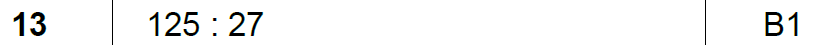 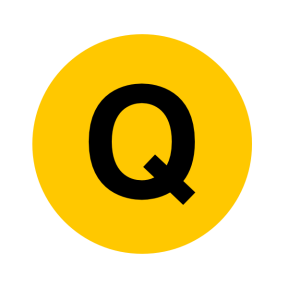 SAM 2H Q14
Similar Shapes
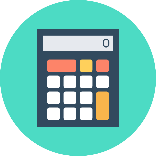 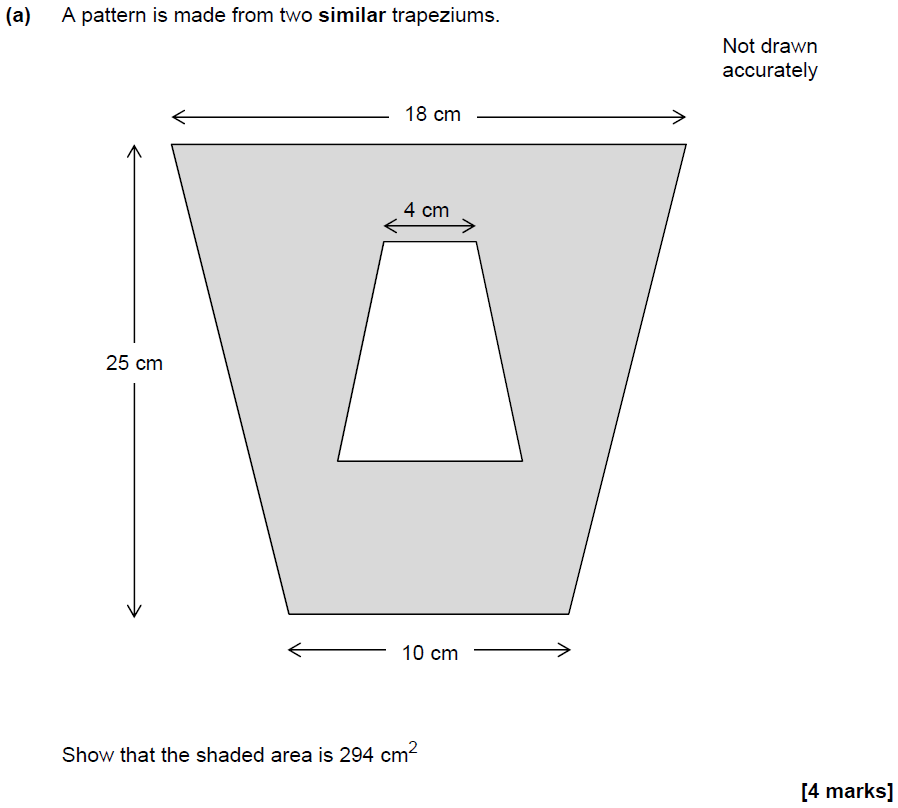 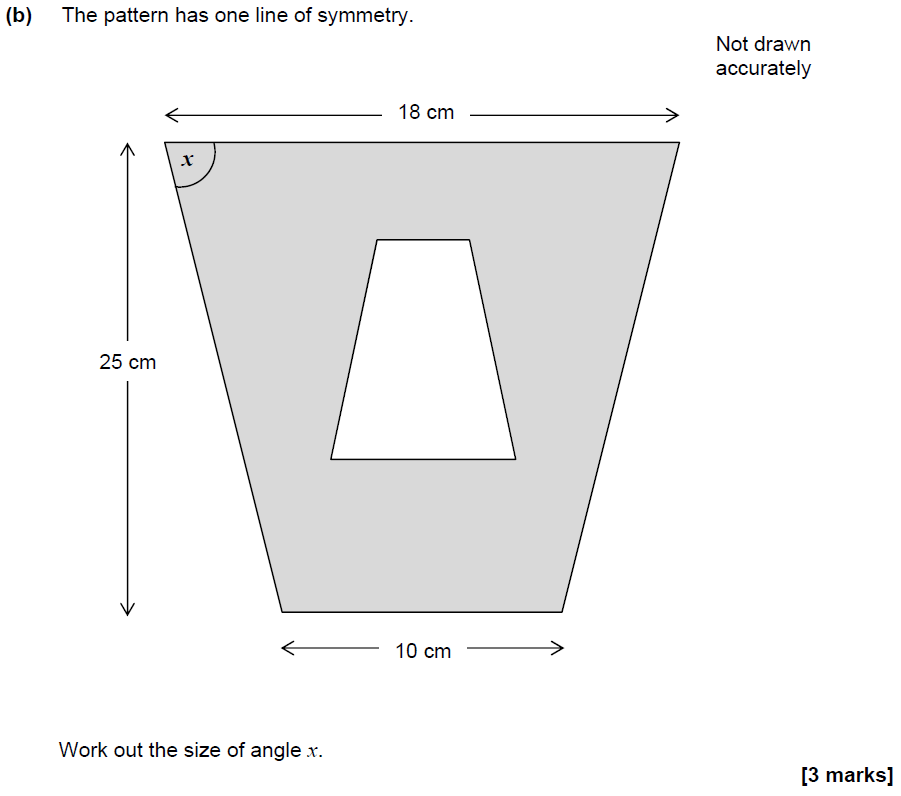 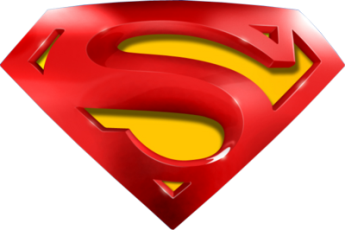 SAM 2H Q14
Similar Shapes
A
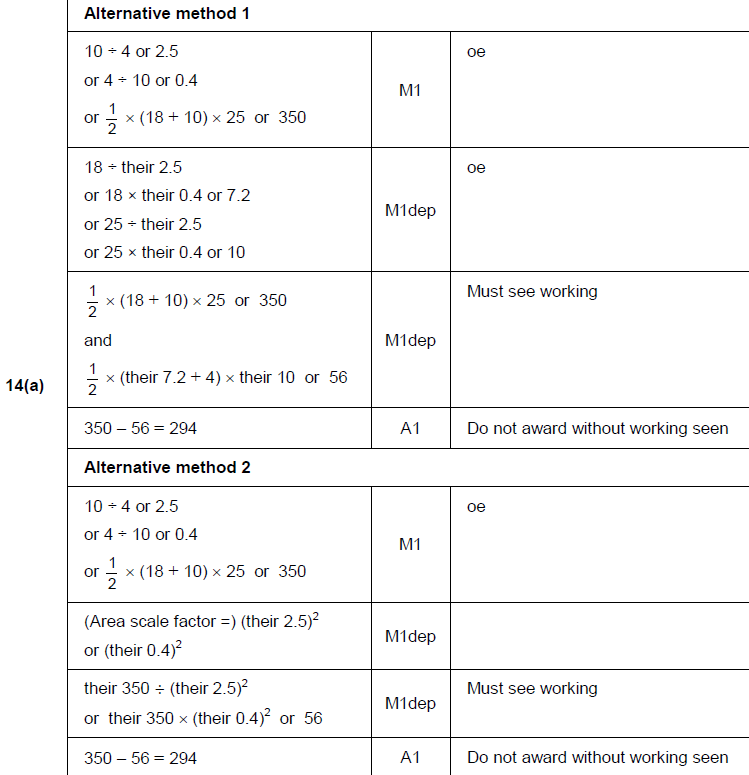 B
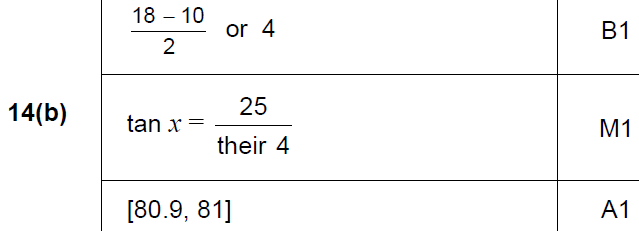 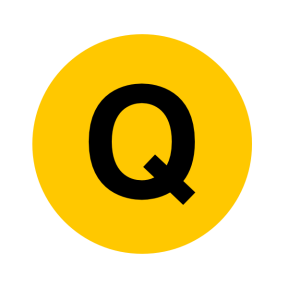 SAM 2H Q26
Similar Shapes
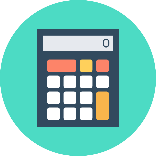 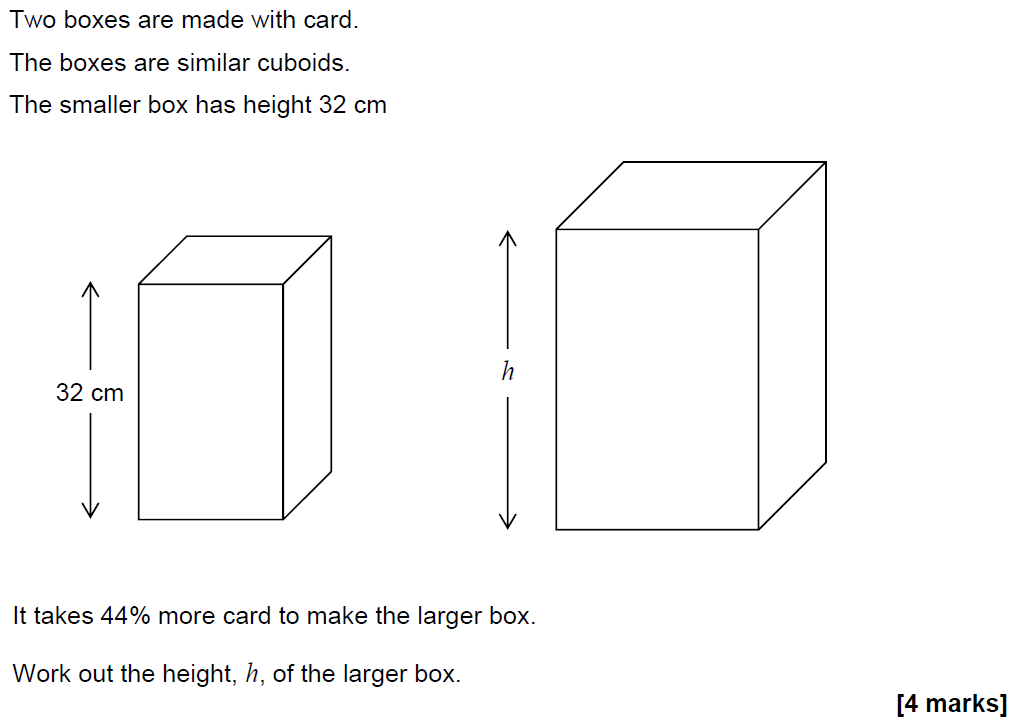 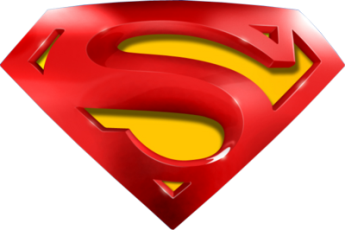 SAM 2H Q26
Similar Shapes
A
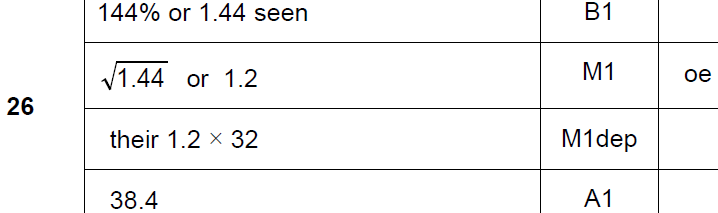 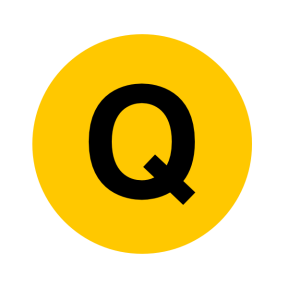 May 2017 1H Q2
Similar Shapes
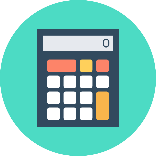 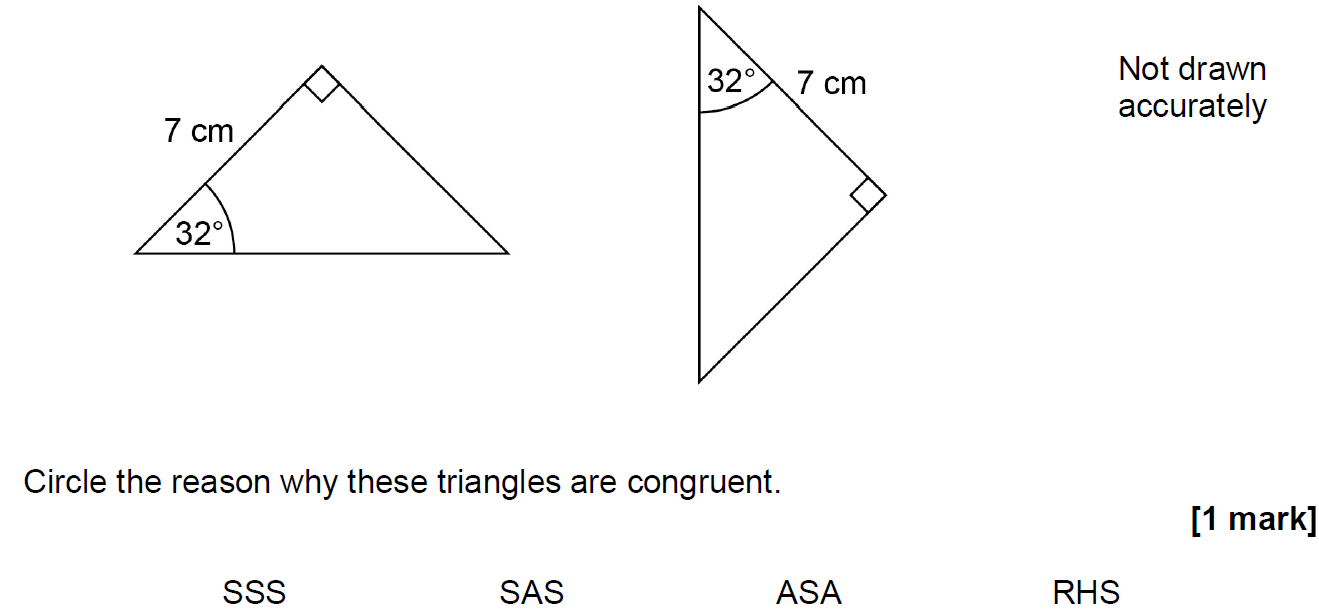 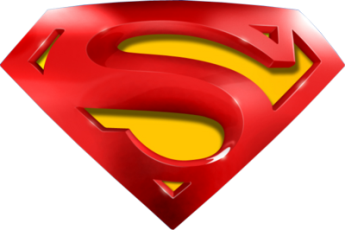 May 2017 1H Q2
Similar Shapes
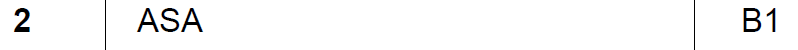 A
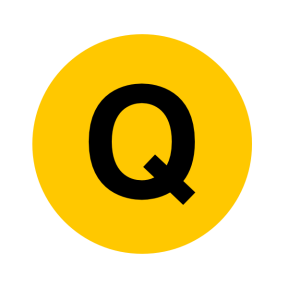 May 2017 1H Q22
Similar Shapes
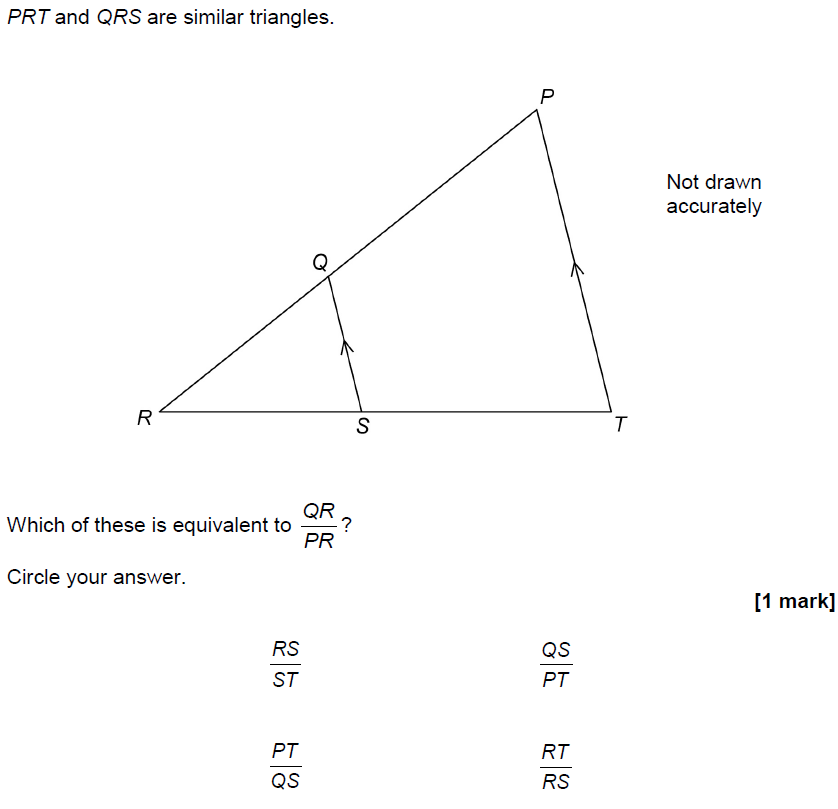 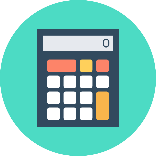 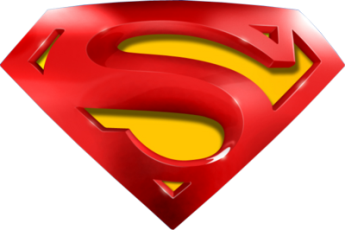 May 2017 1H Q22
Similar Shapes
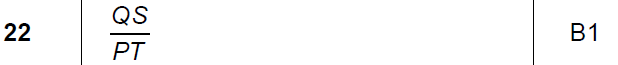 A
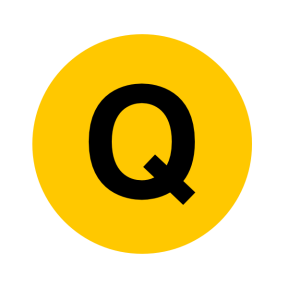 May 2017 1H Q28
Similar Shapes
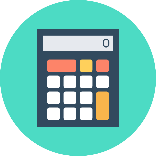 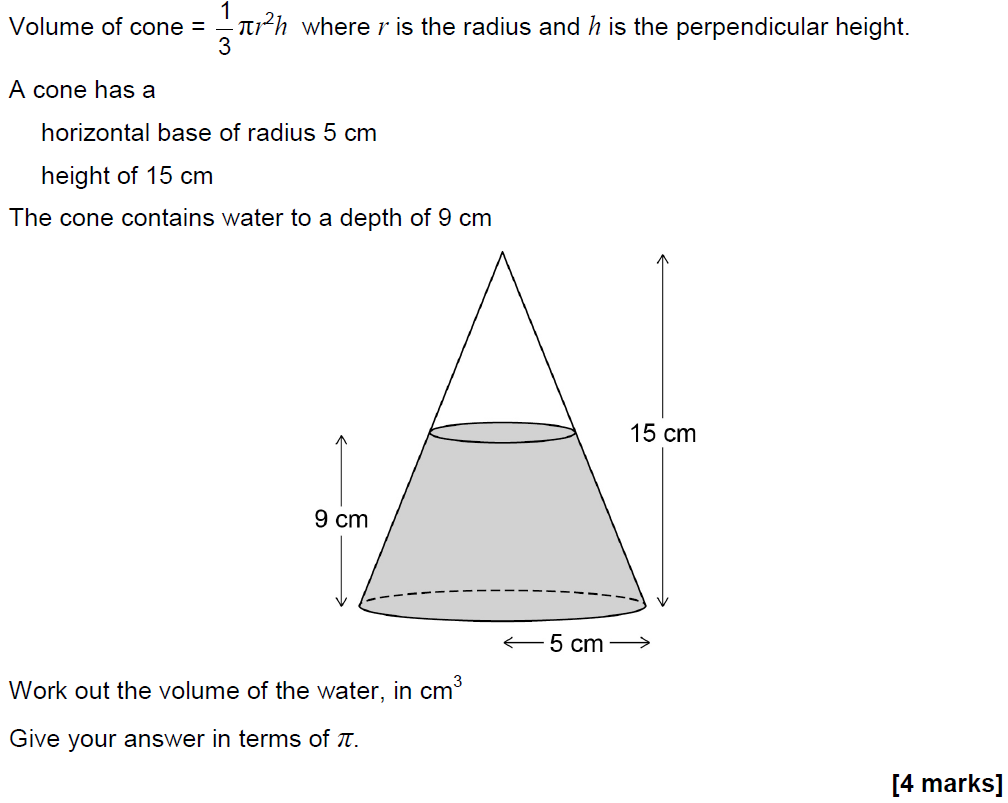 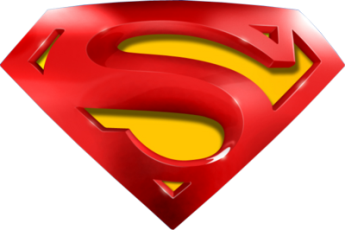 May 2017 1H Q28
Similar Shapes
A
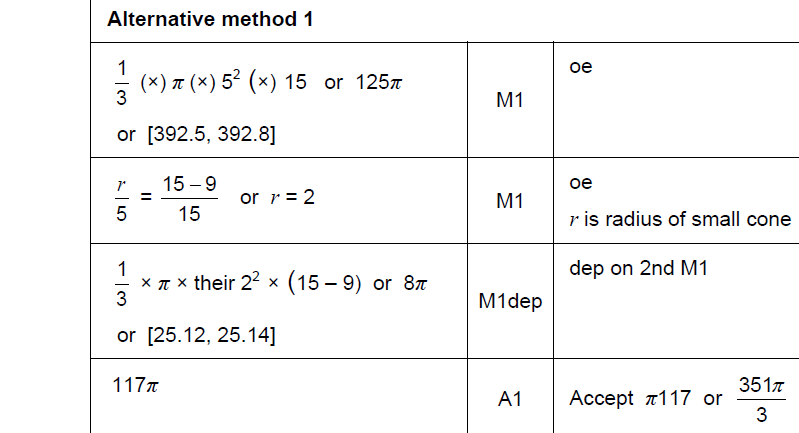 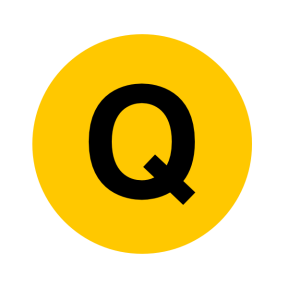 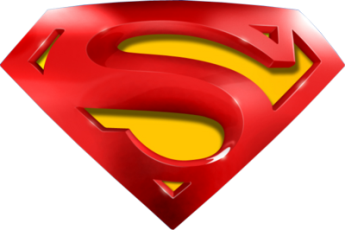 May 2017 1H Q28
Similar Shapes
A Alternative & notes
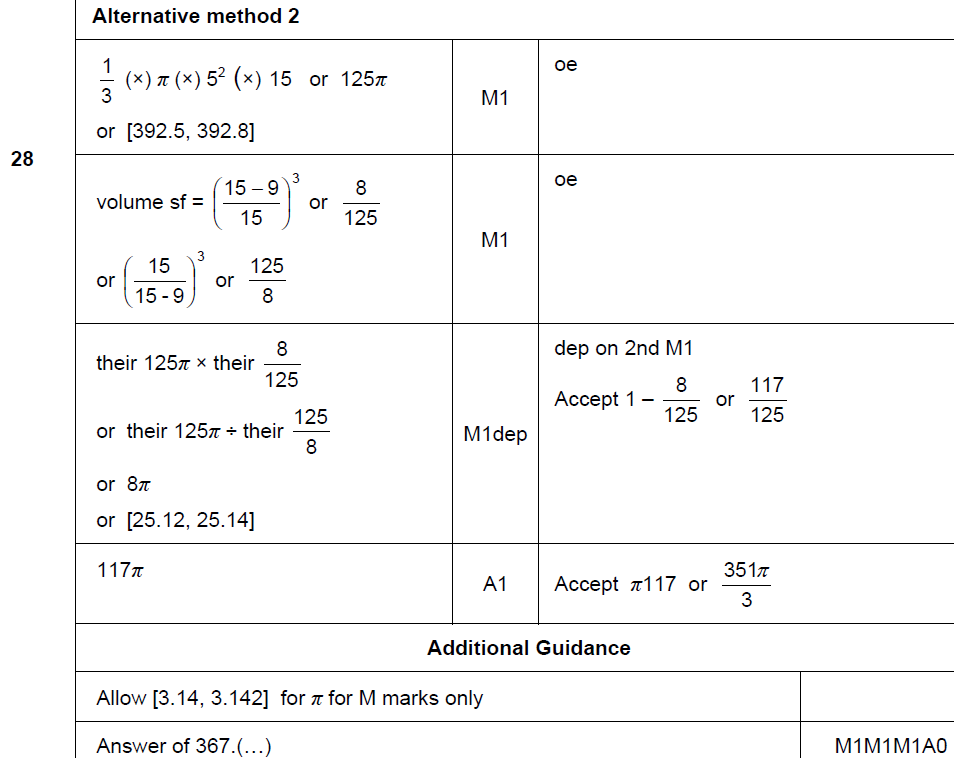 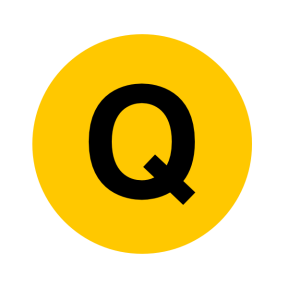 June 2017 2H Q2
Similar Shapes
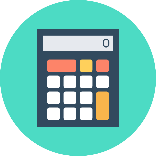 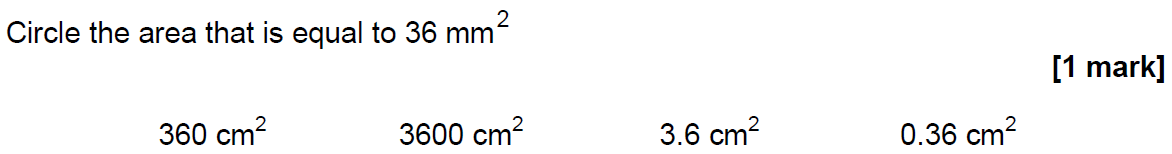 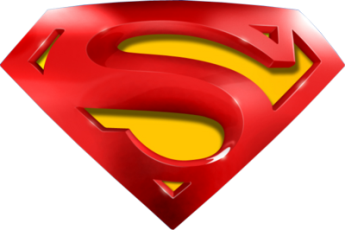 June 2017 2H Q2
Similar Shapes
A
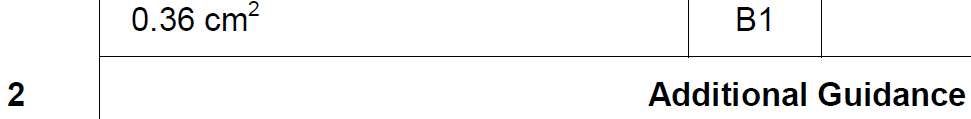 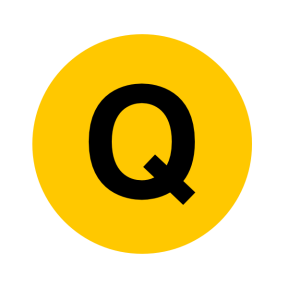 Nov 2017 1H Q17
Similar Shapes
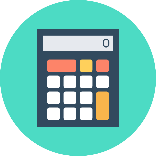 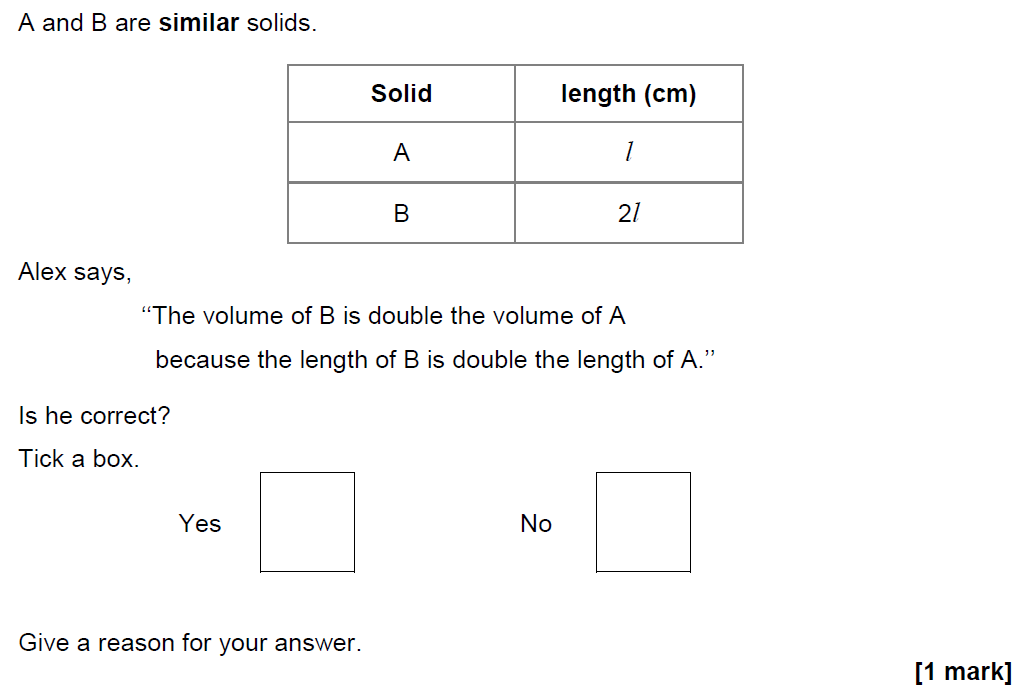 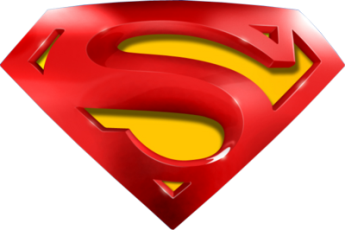 Nov 2017 1H Q17
Similar Shapes
A
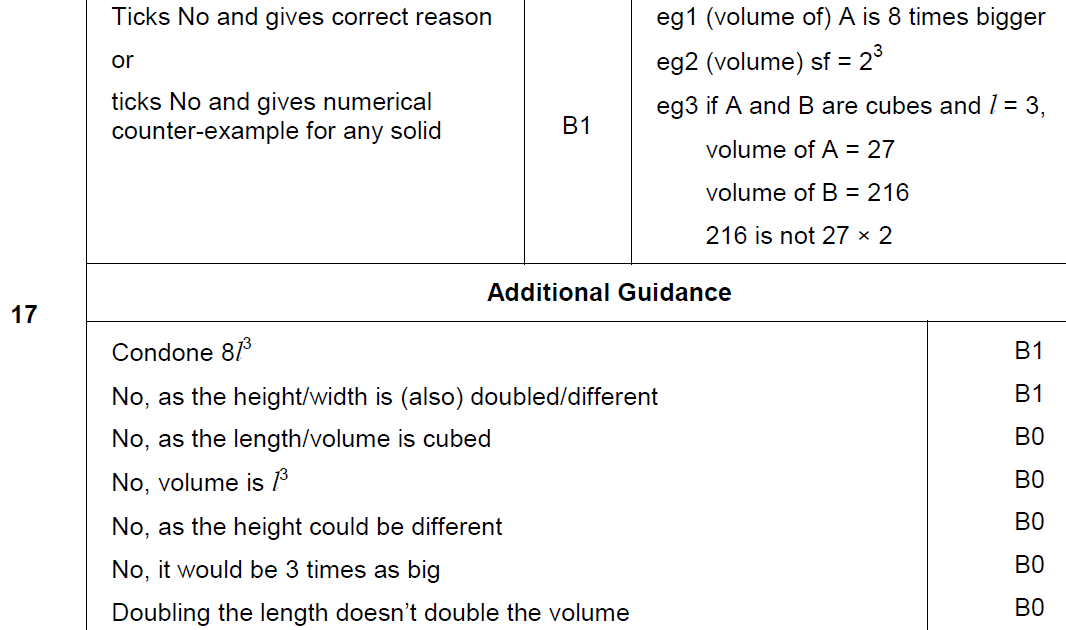 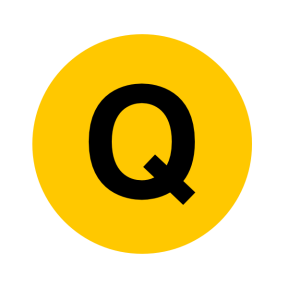 May 2018 1H Q13
Similar Shapes
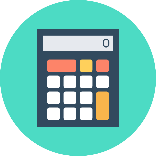 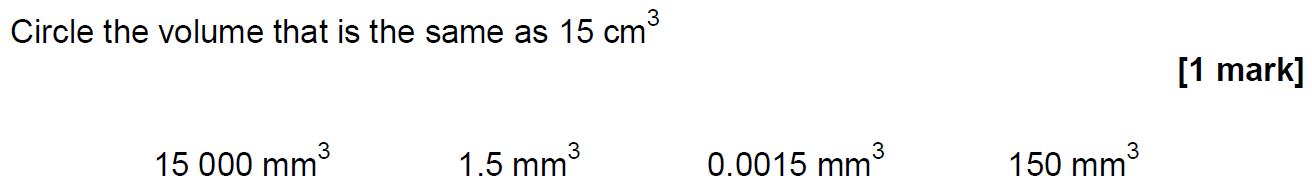 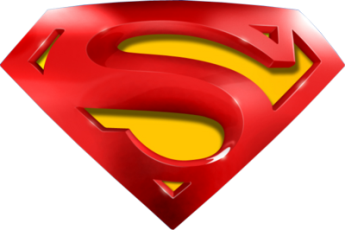 May 2018 1H Q13
Similar Shapes
A
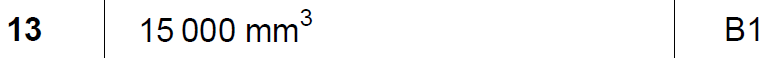 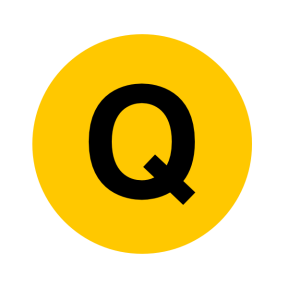 June 2018 2H Q23
Similar Shapes
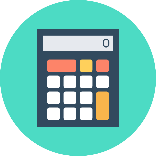 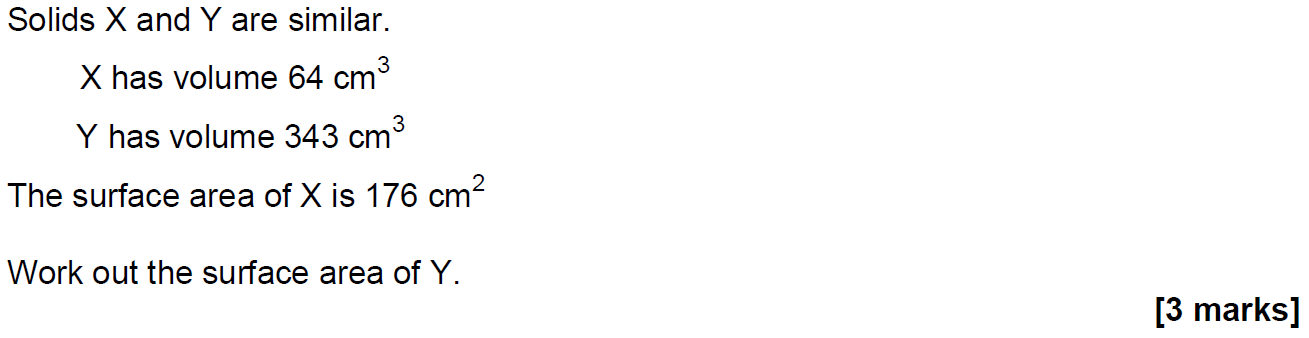 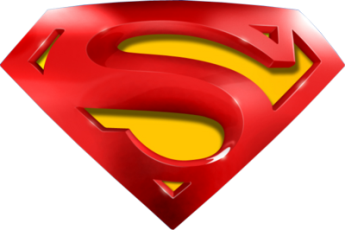 June 2018 2H Q23
Similar Shapes
A
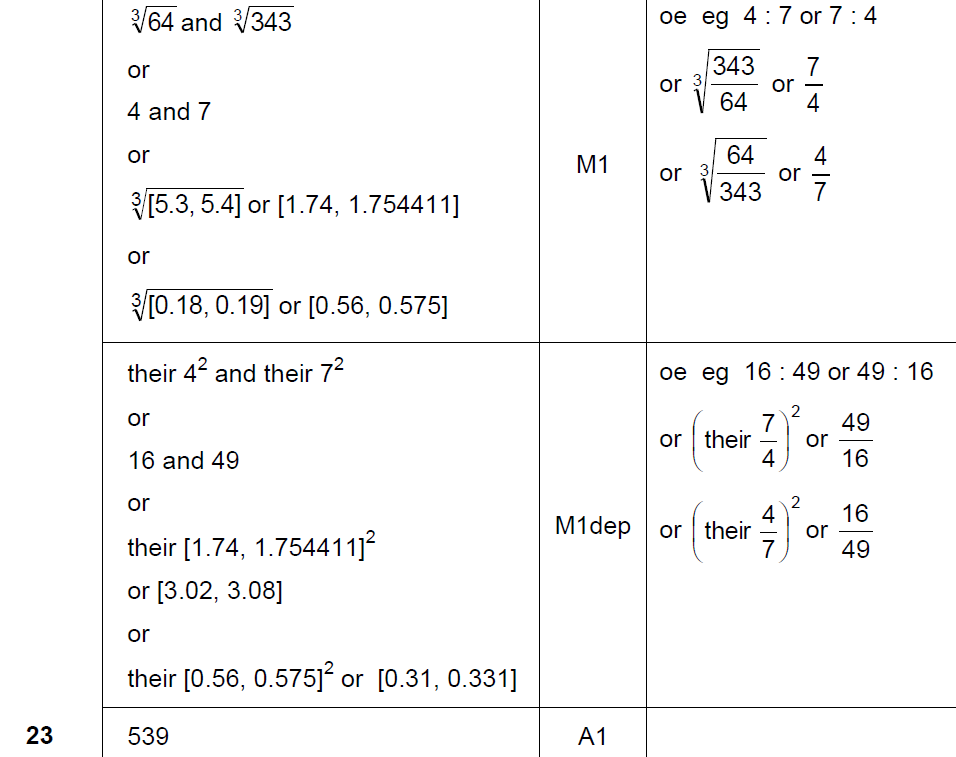 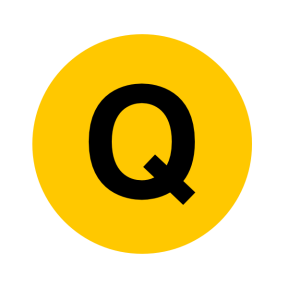 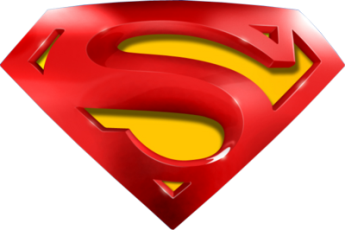 June 2018 2H Q23
Similar Shapes
A notes
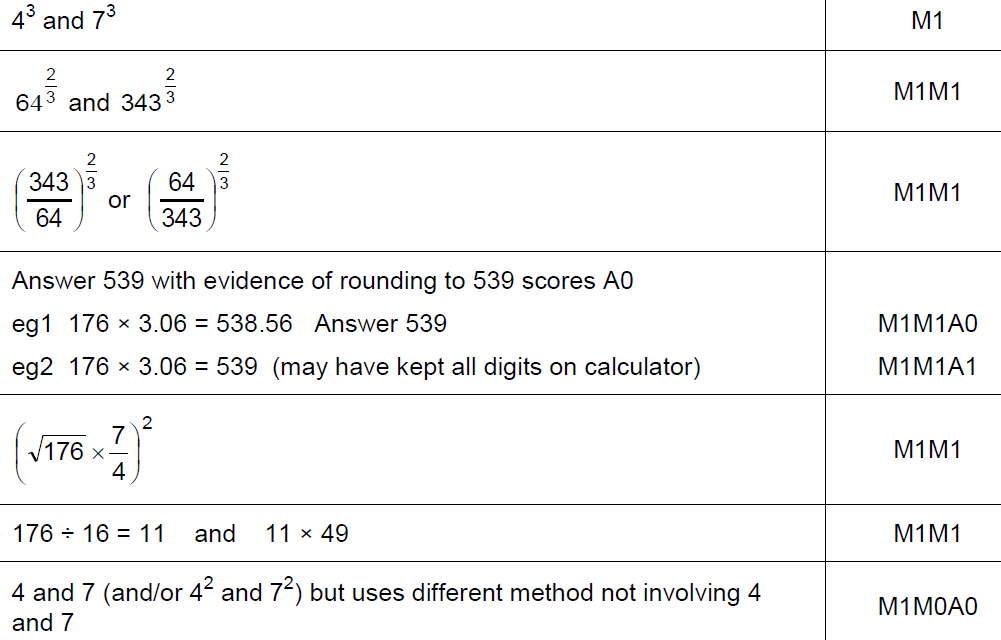 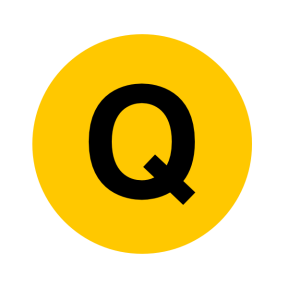 June 2018 3H Q6
Similar Shapes
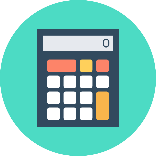 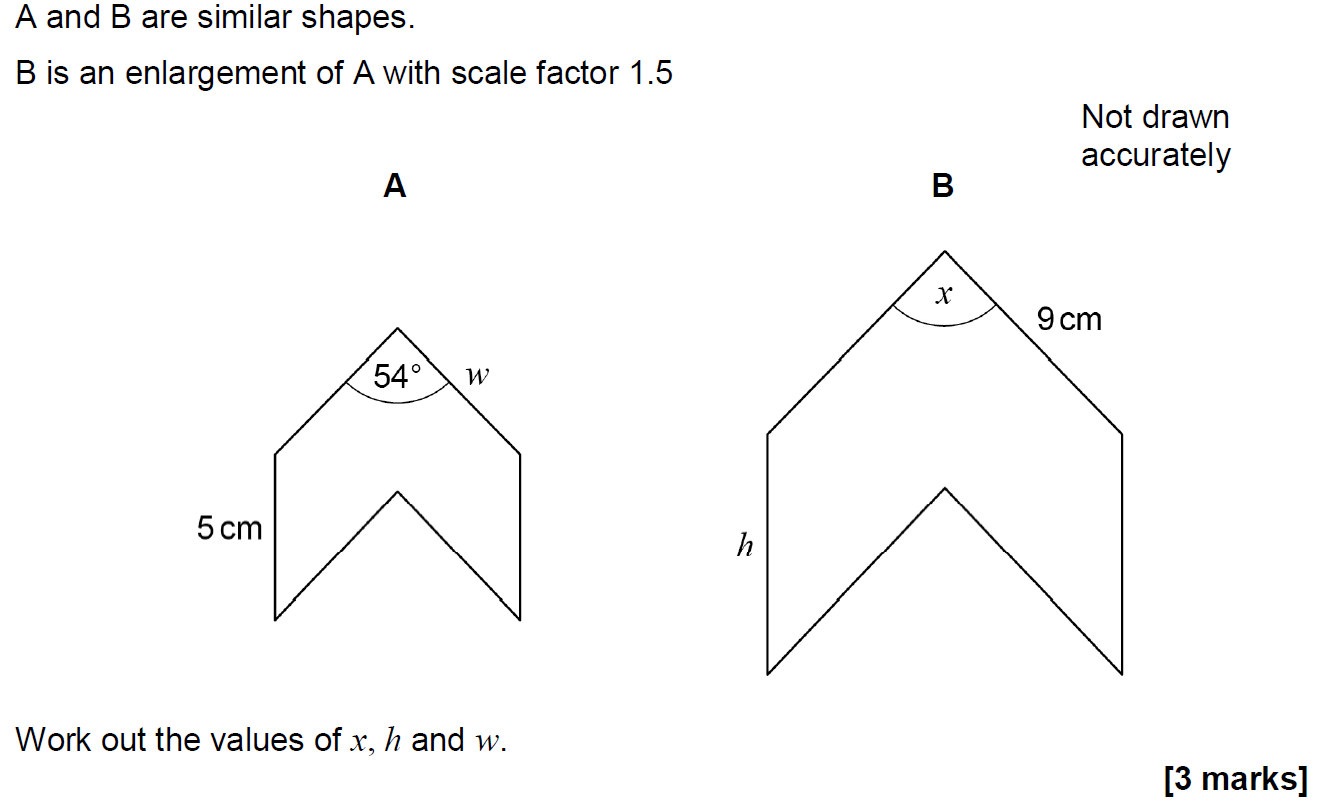 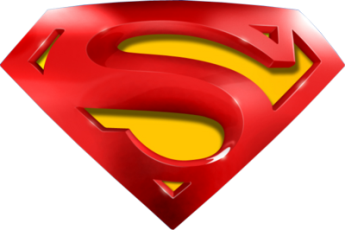 June 2018 3H Q6
Similar Shapes
A
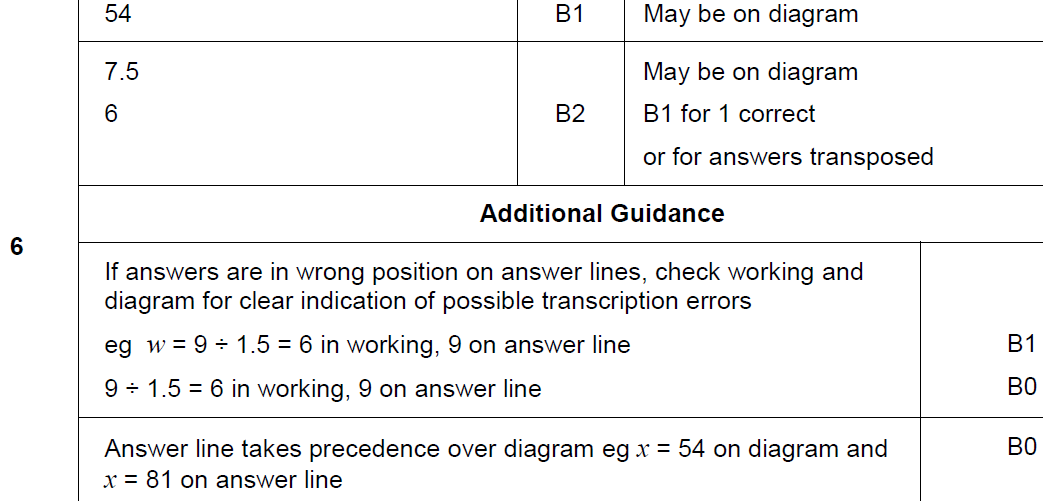 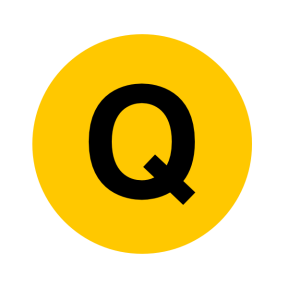 Nov 2018 1H Q11
Similar Shapes
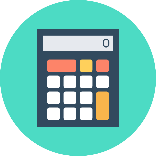 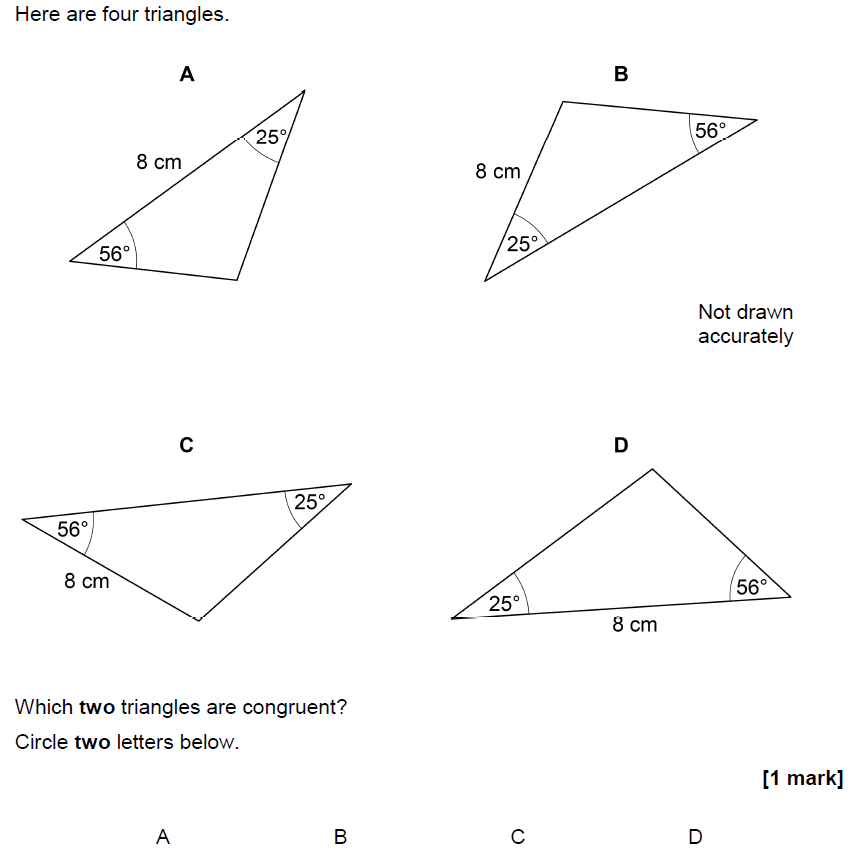 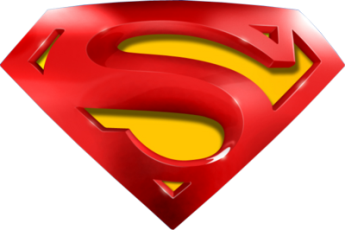 Nov 2018 1H Q11
Similar Shapes
A
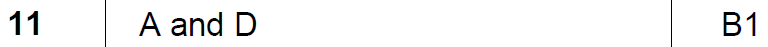 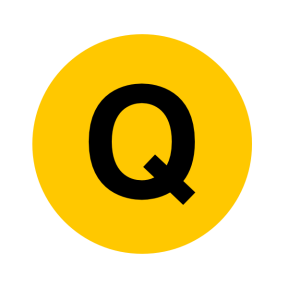 Nov 2018 1H Q23
Similar Shapes
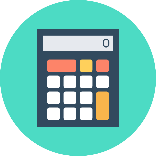 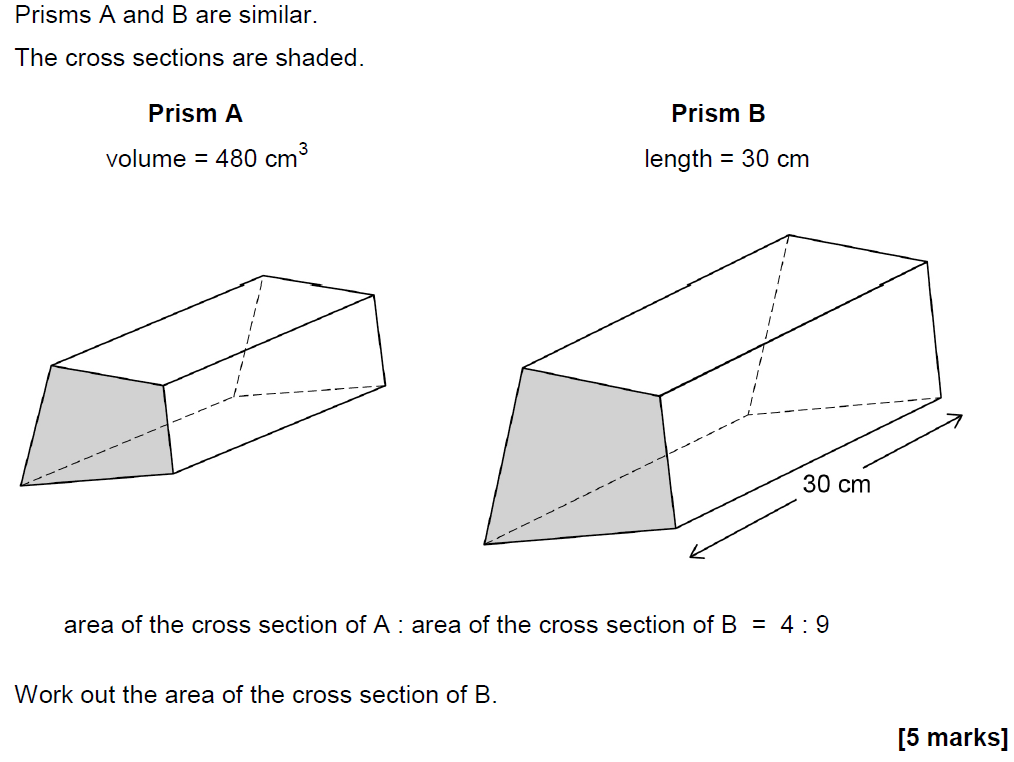 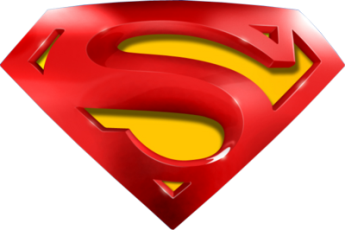 Nov 2018 1H Q23
Similar Shapes
A
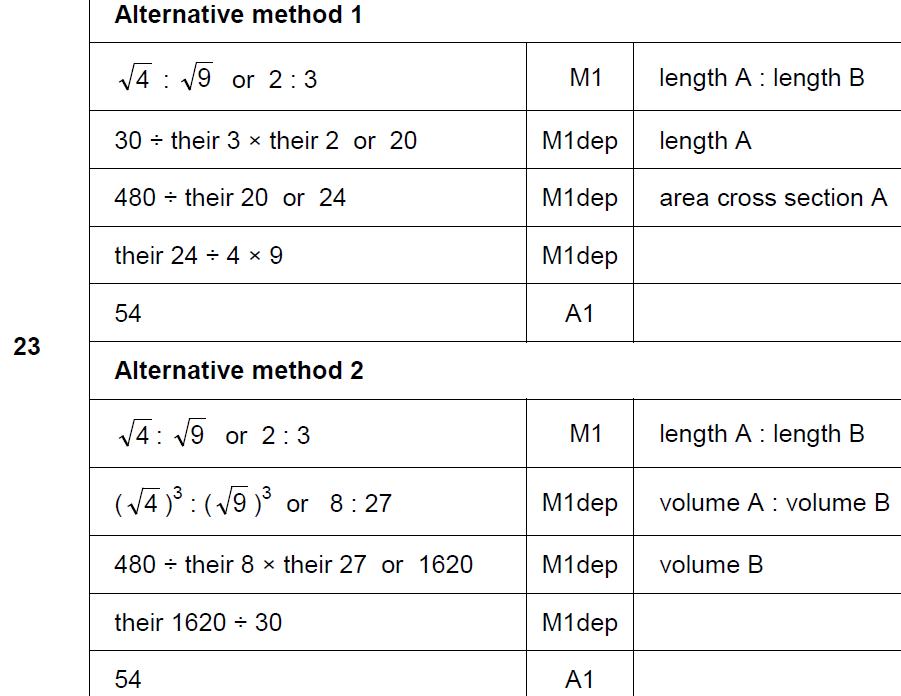 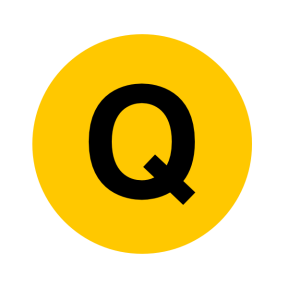 Nov 2018 3H Q23
Similar Shapes
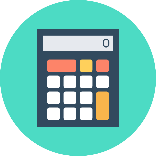 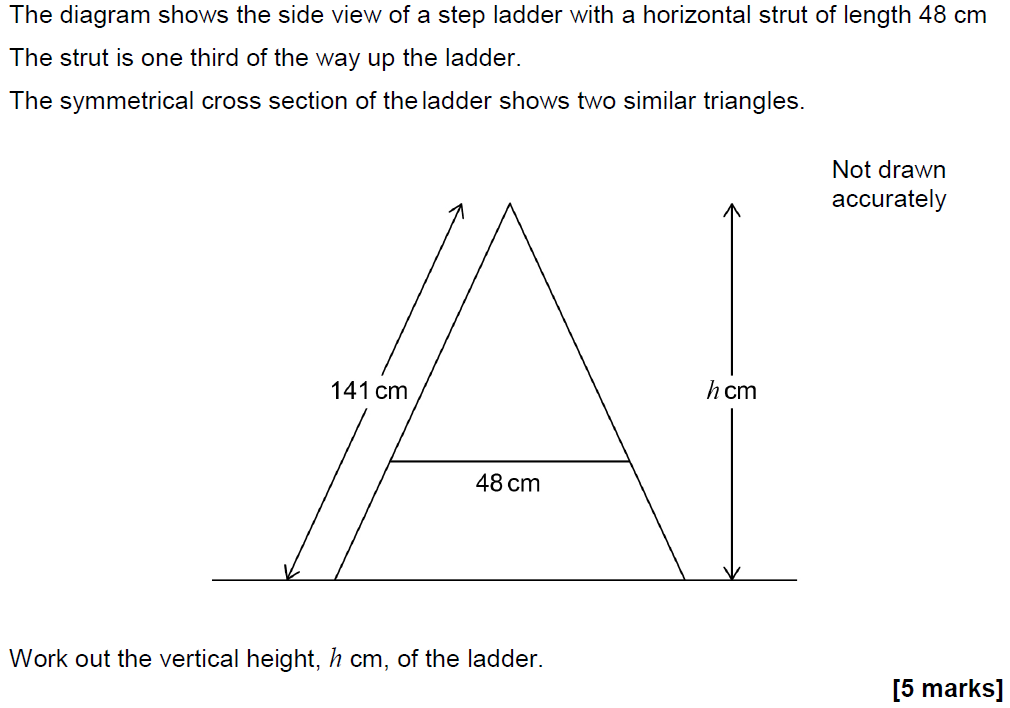 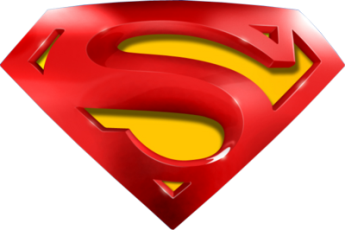 Nov 2018 3H Q23
Similar Shapes
A
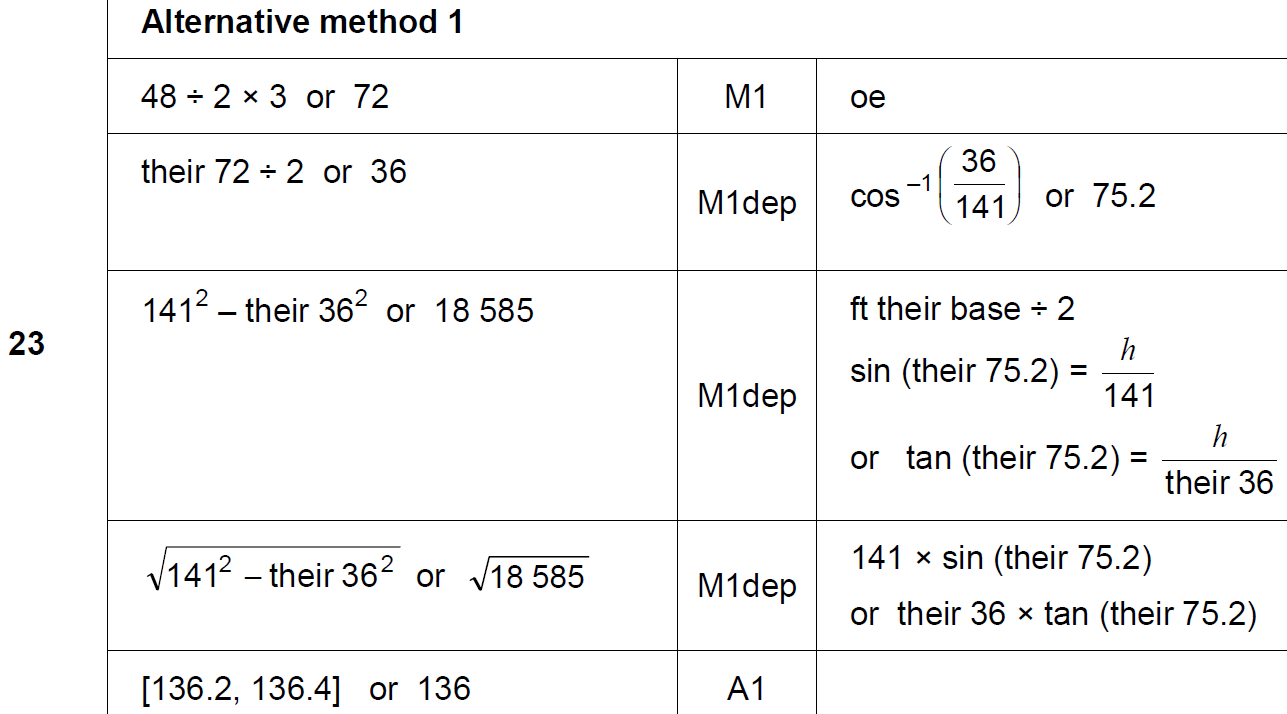 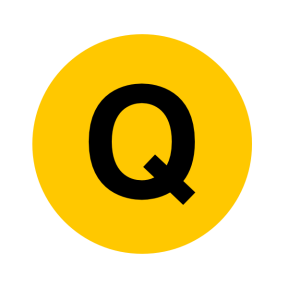 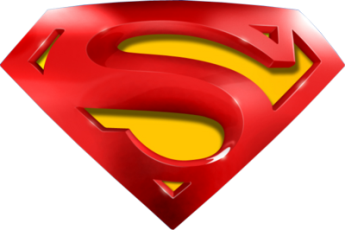 Nov 2018 3H Q23
Similar Shapes
A Alternative & notes
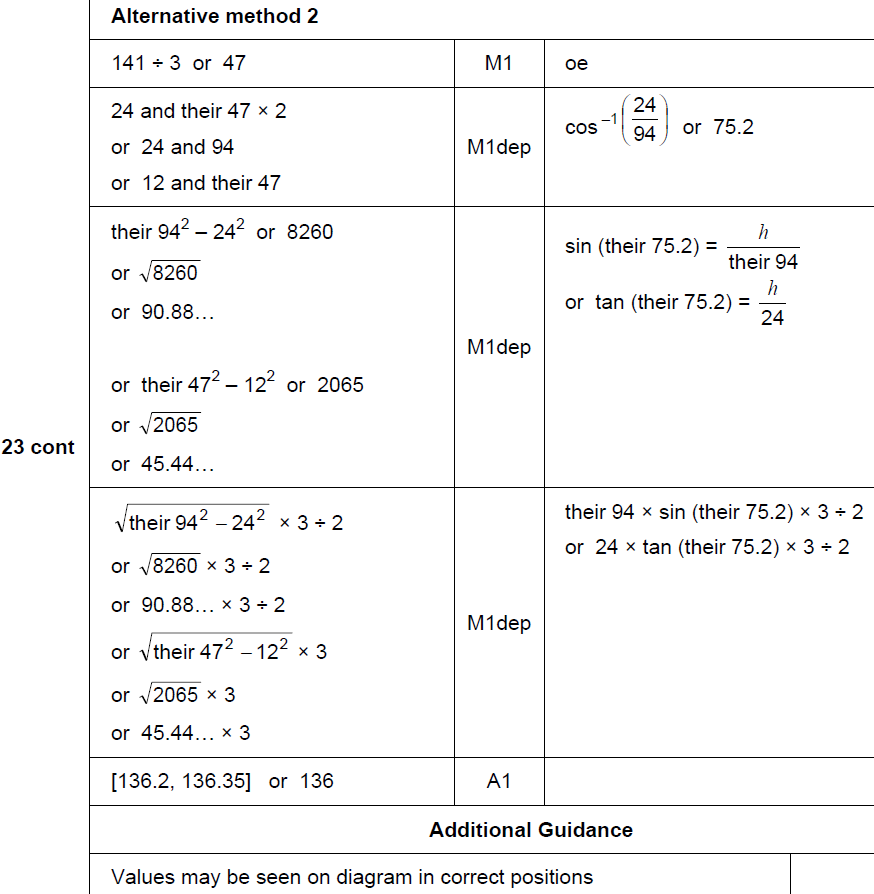 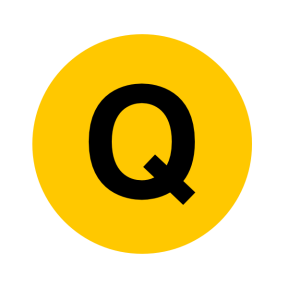 SAM 1H Q9
Similar Shapes
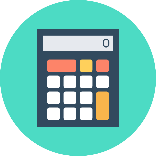 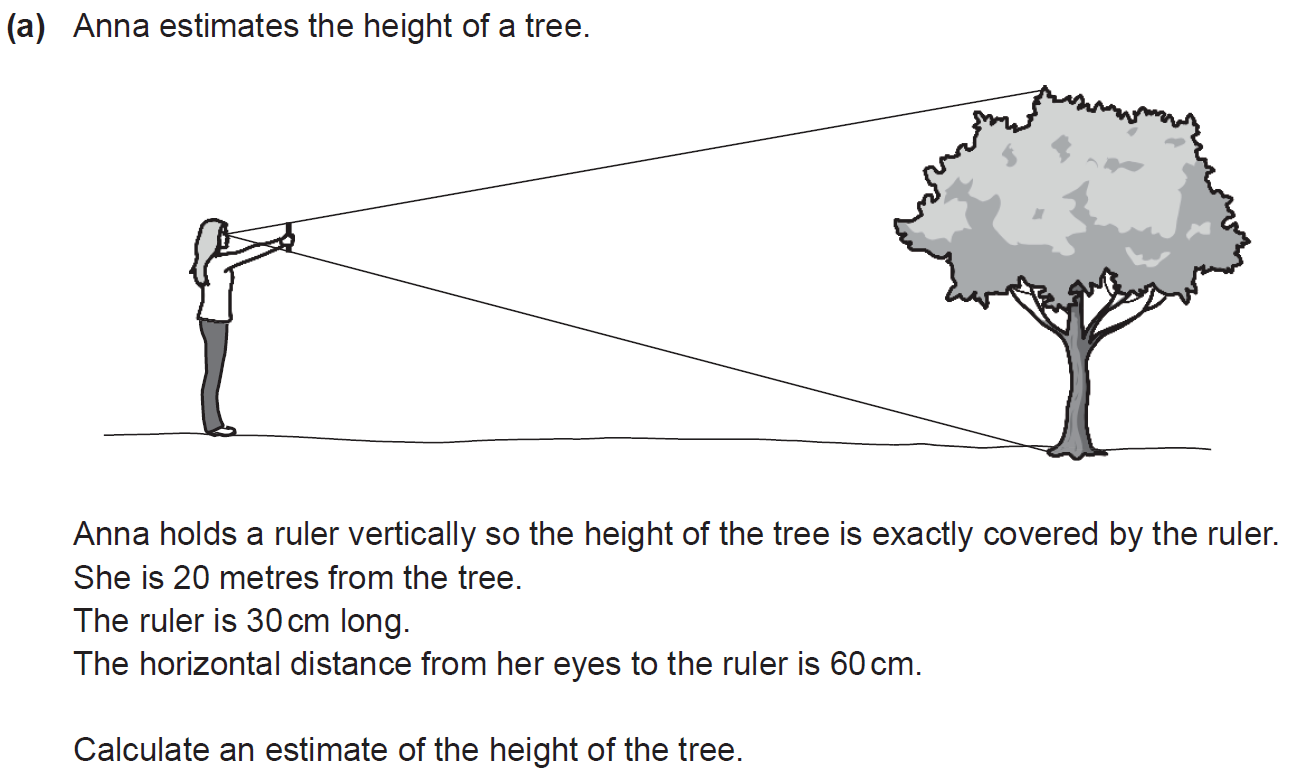 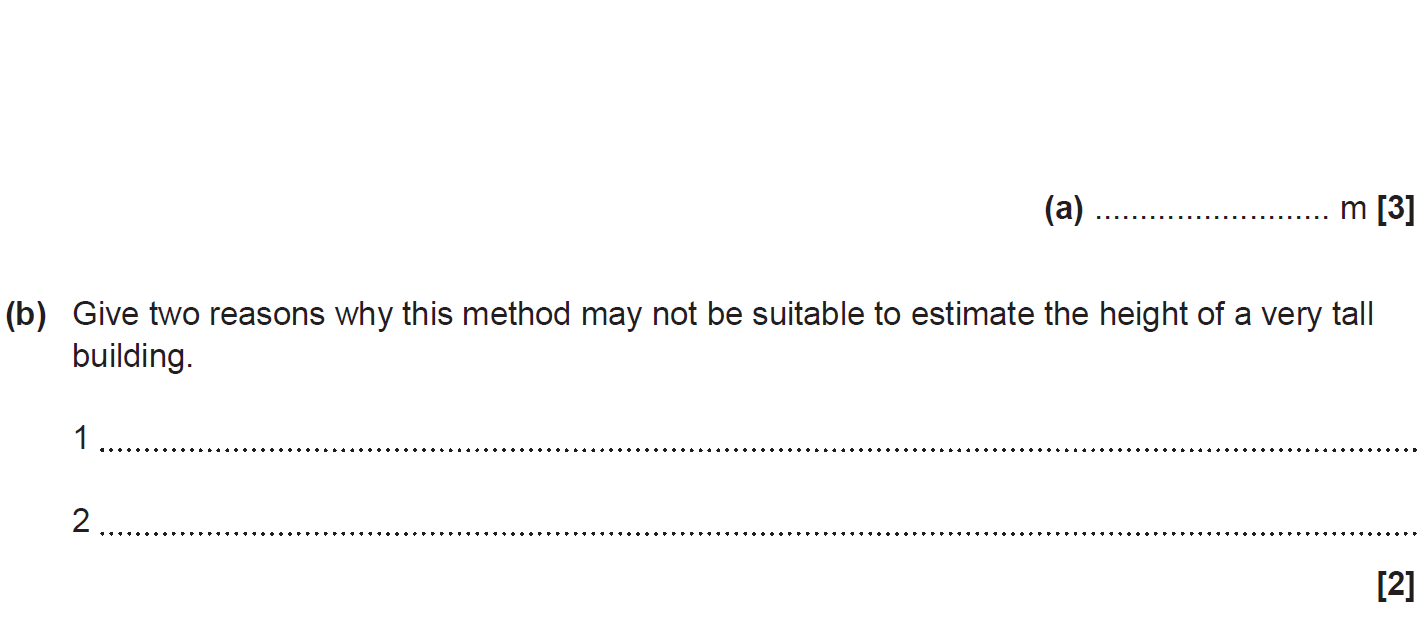 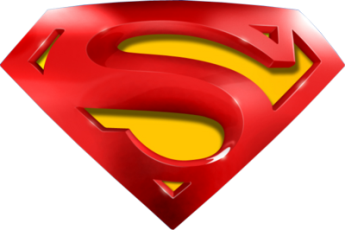 SAM 1H Q9
Similar Shapes
A
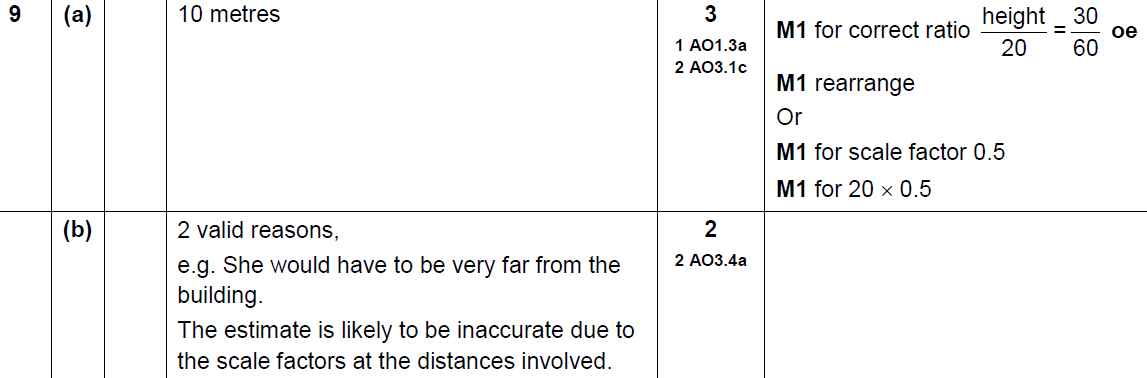 B
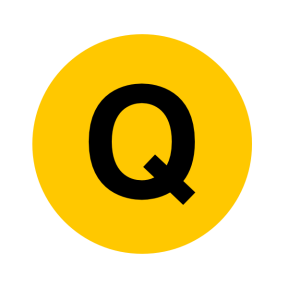 SAM 1H Q10
Similar Shapes
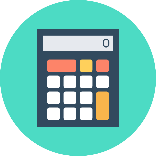 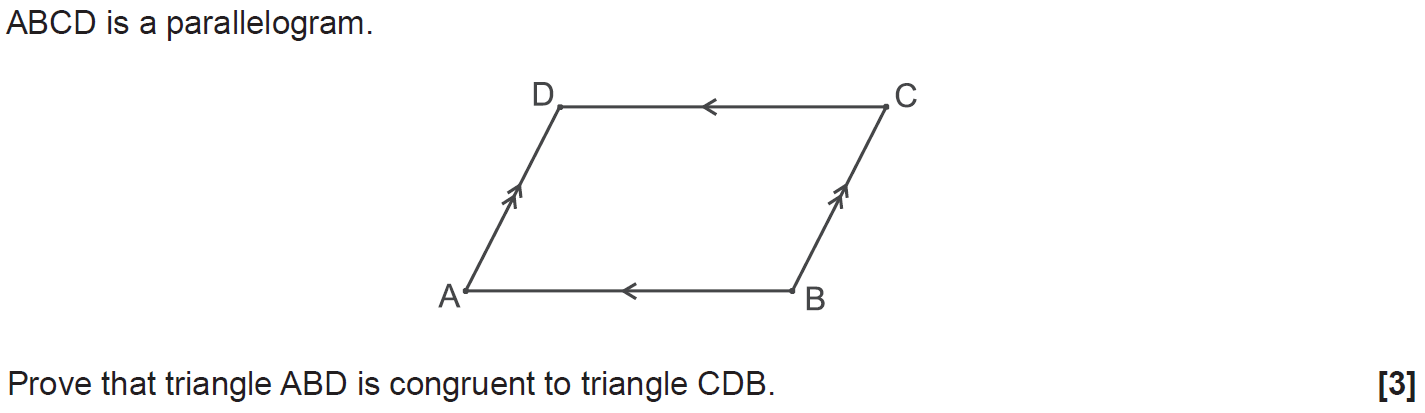 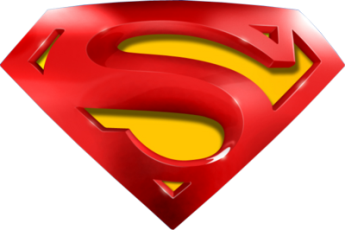 SAM 1H Q10
Similar Shapes
A
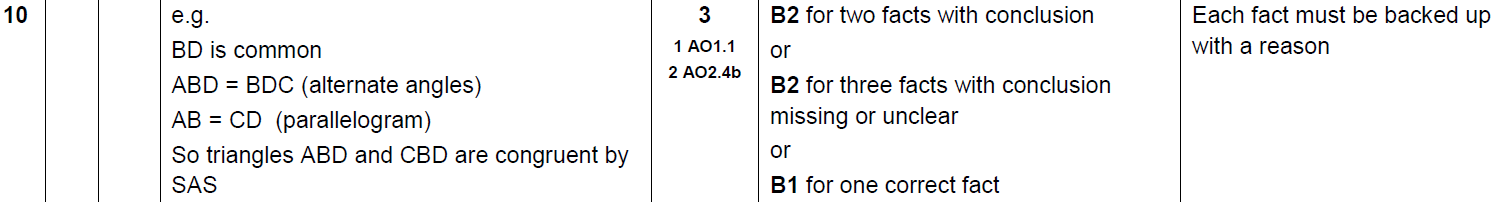 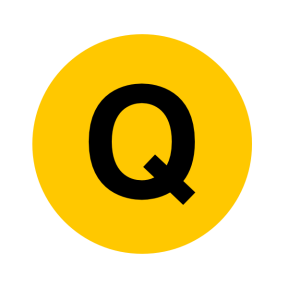 SAM 1H Q13
Similar Shapes
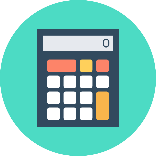 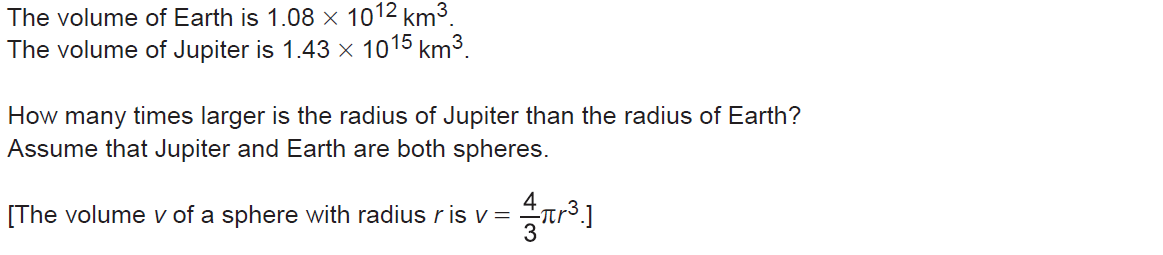 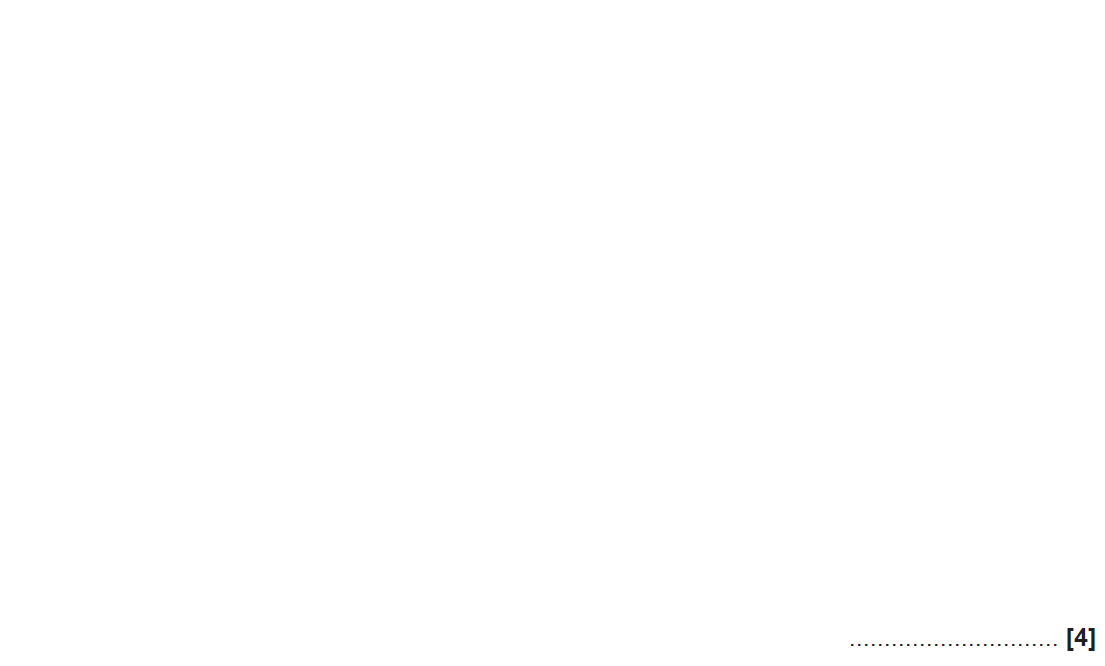 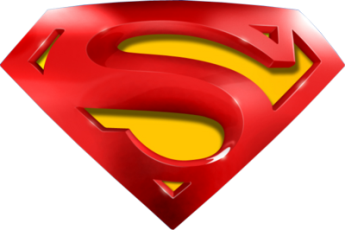 SAM 1H Q13
Similar Shapes
A
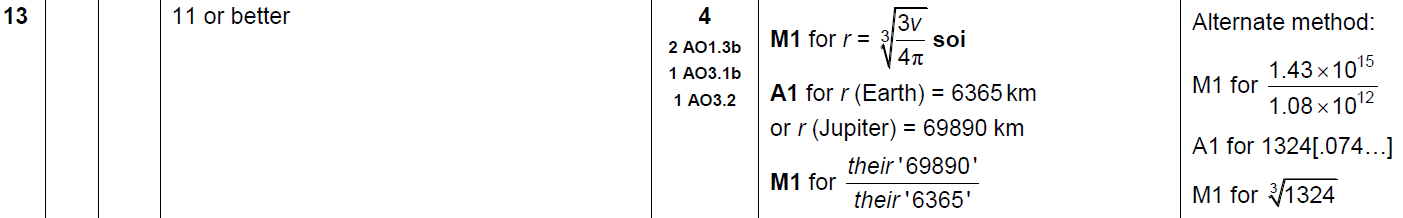 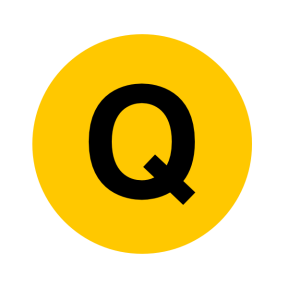 SAM 3H Q12
Similar Shapes
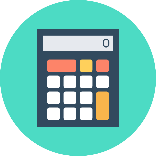 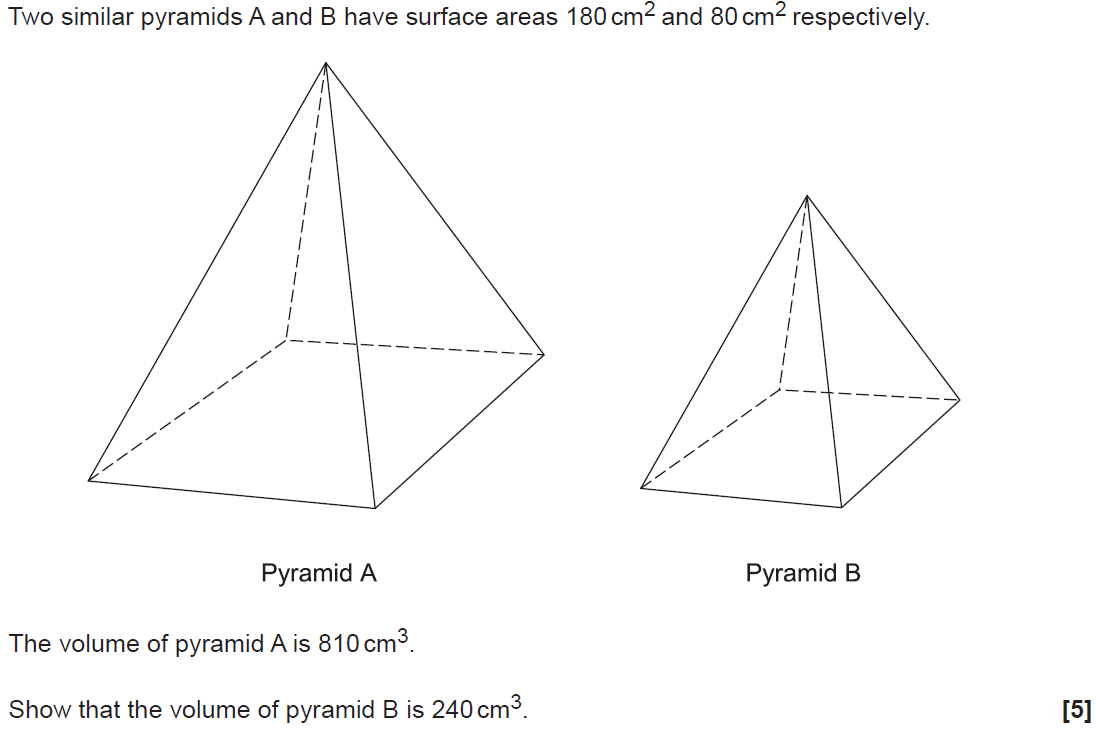 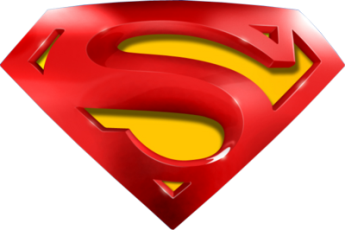 SAM 3H Q12
Similar Shapes
A
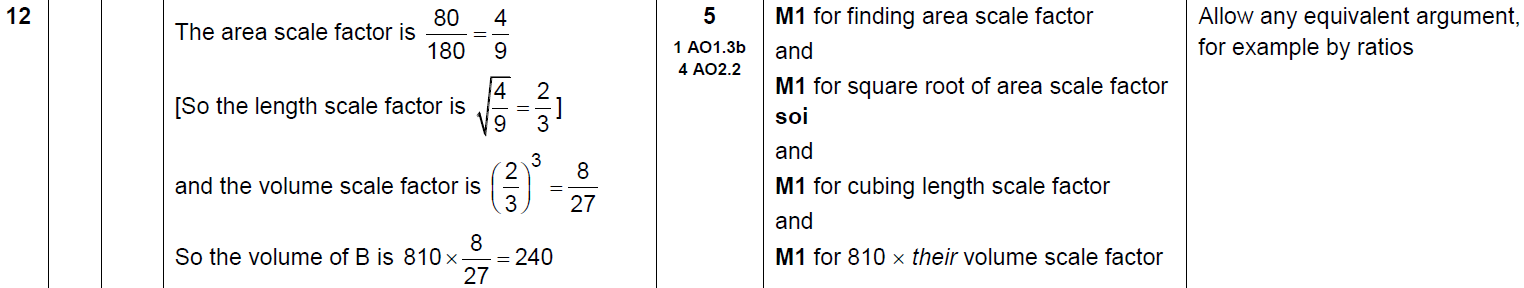 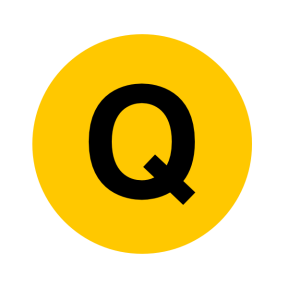 SAM 3H Q16
Similar Shapes
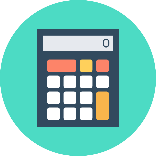 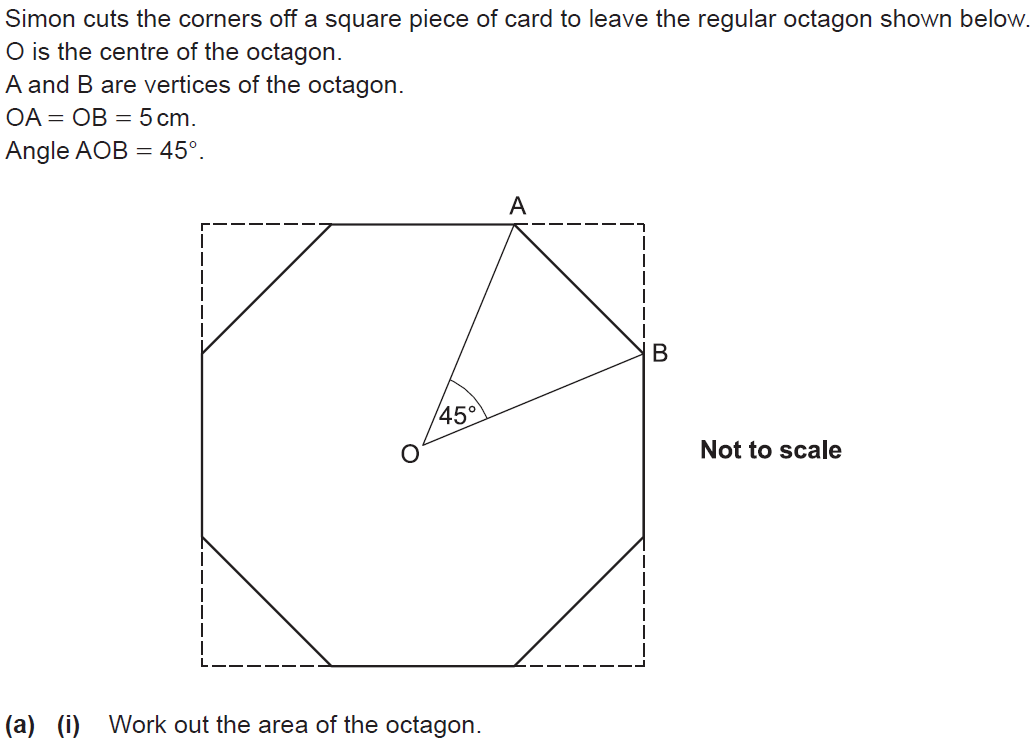 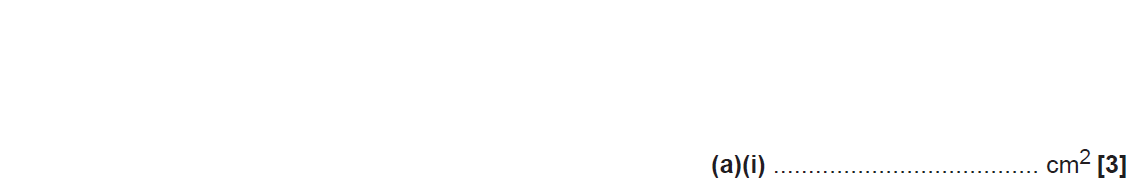 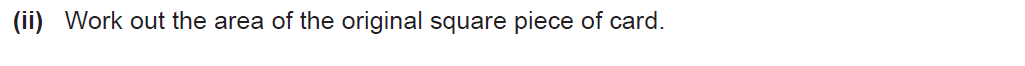 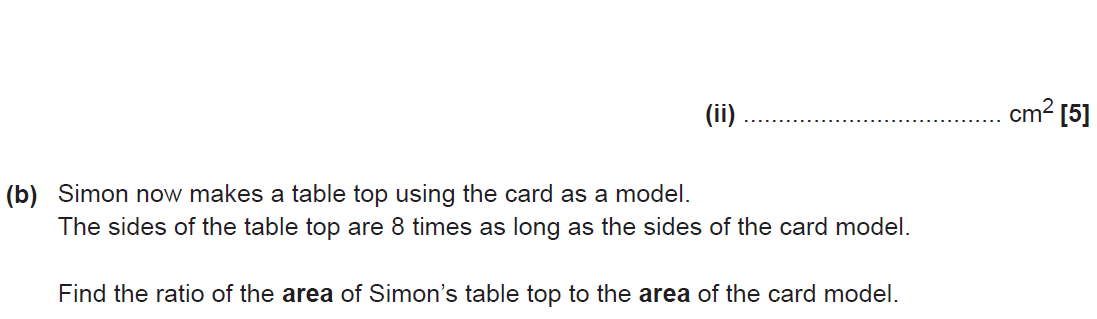 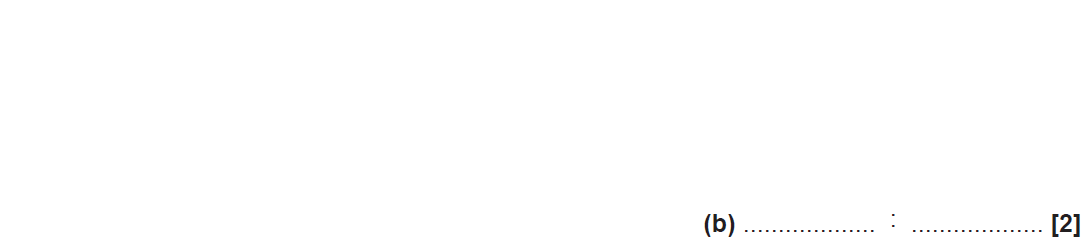 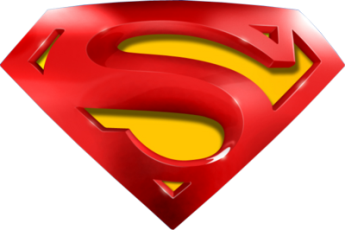 SAM 3H Q16
Similar Shapes
A (i)
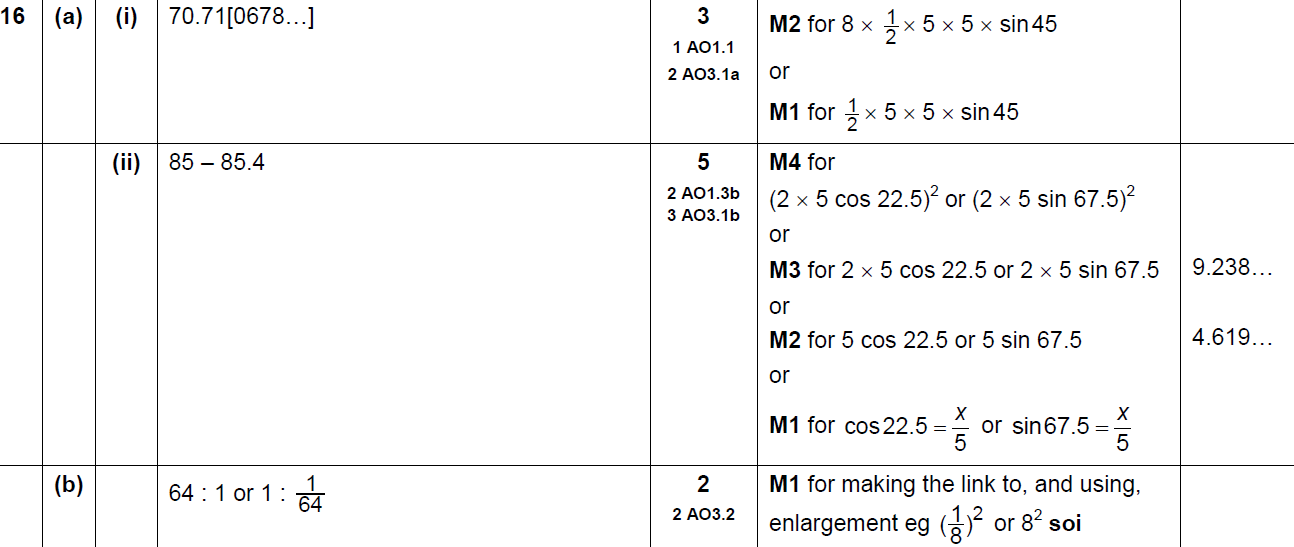 A (ii)
B
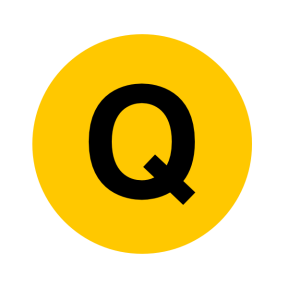 Practice 2H Q10
Similar Shapes
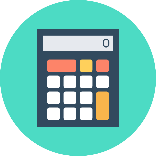 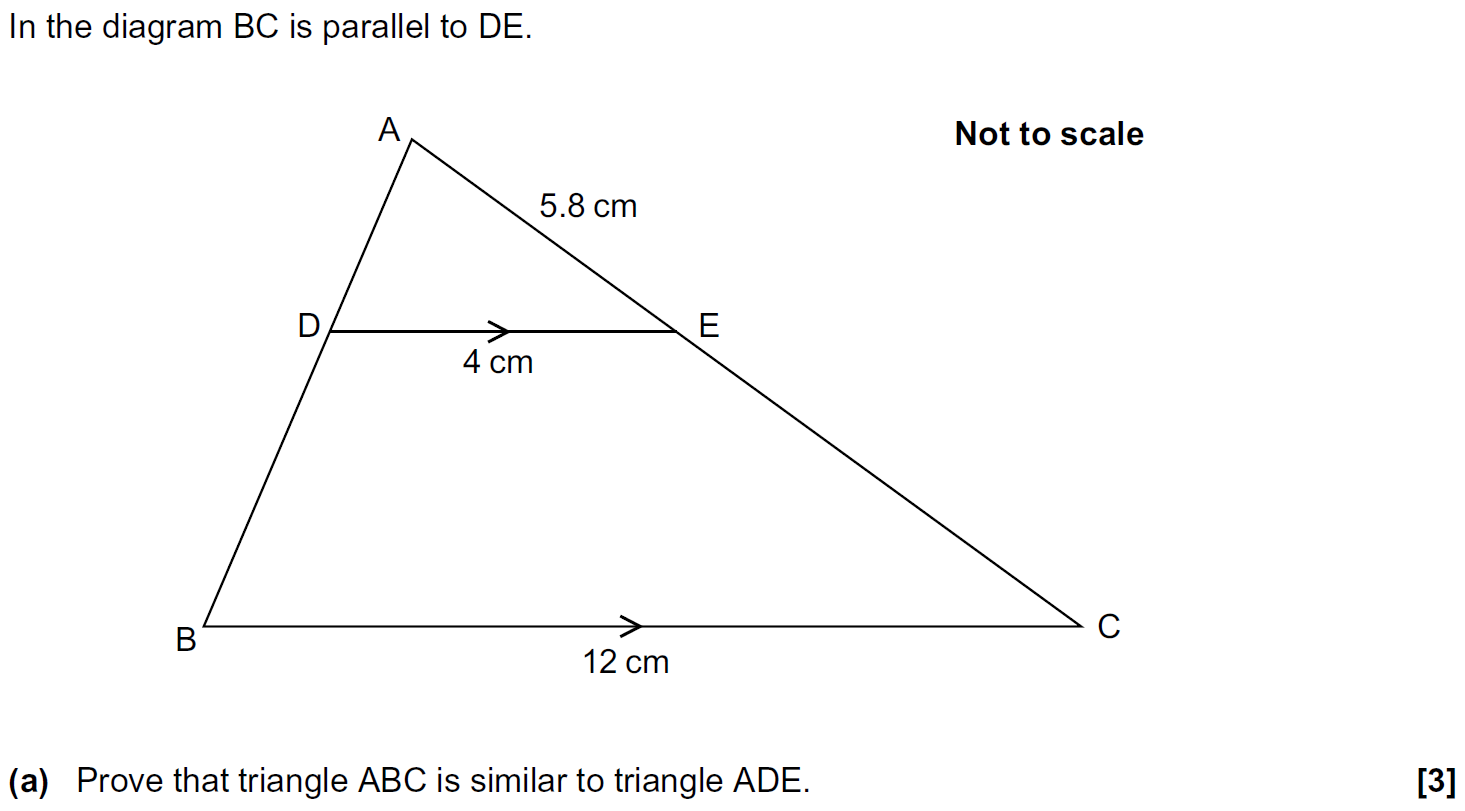 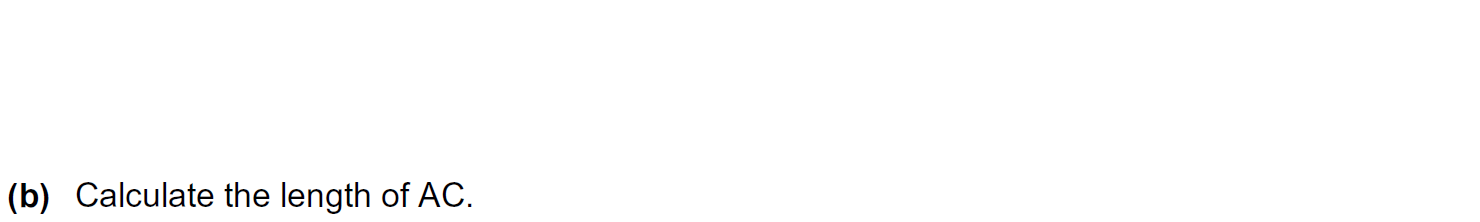 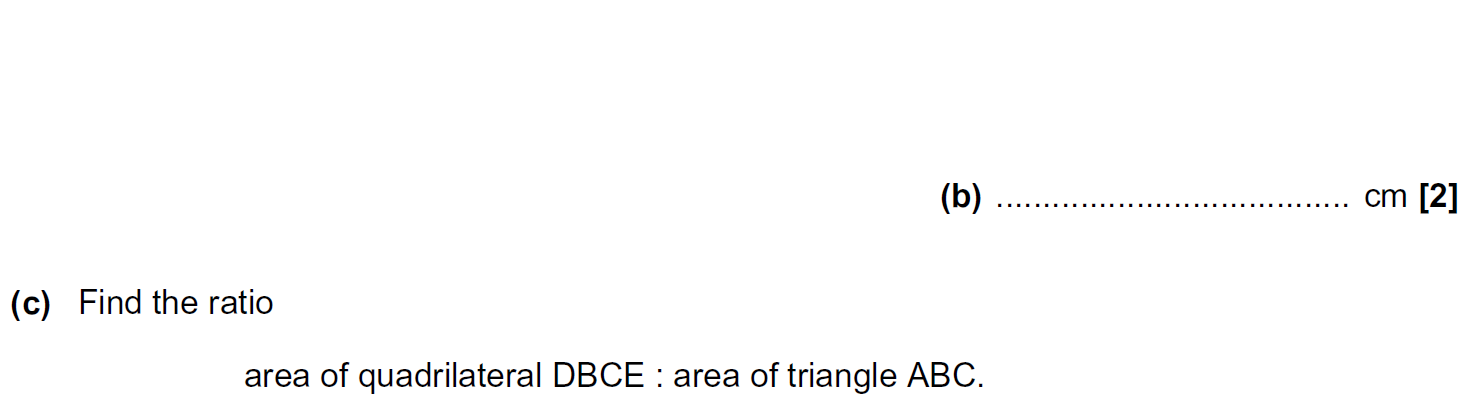 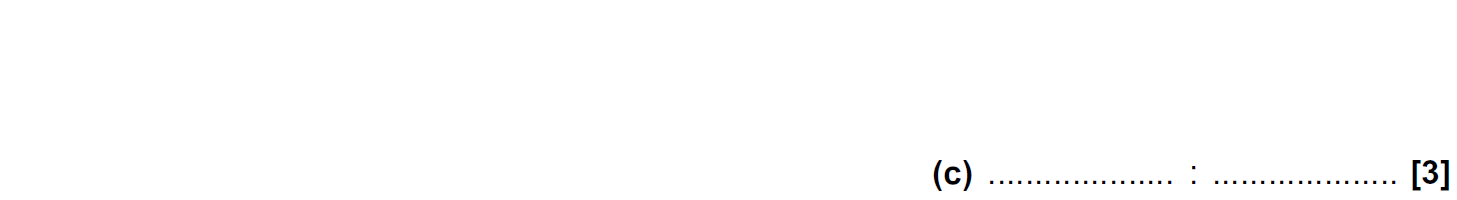 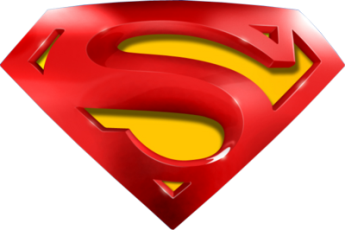 Practice 2H Q10
Similar Shapes
A
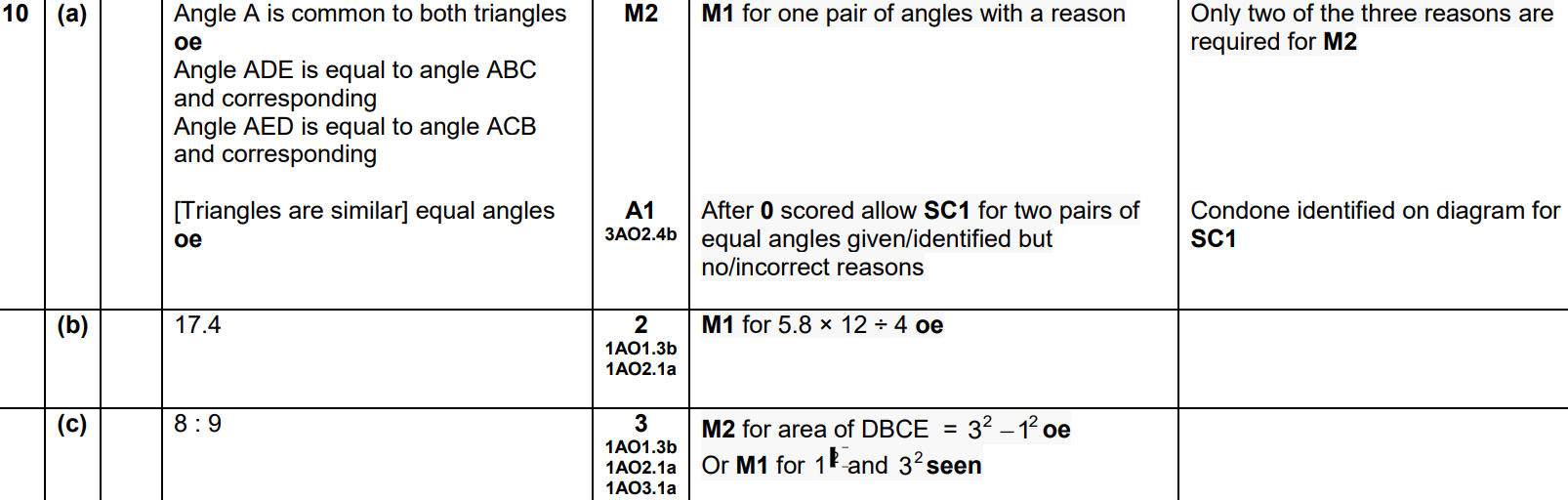 B
C
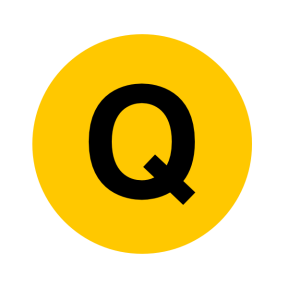 Practice 3H Q12
Similar Shapes
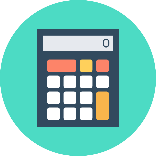 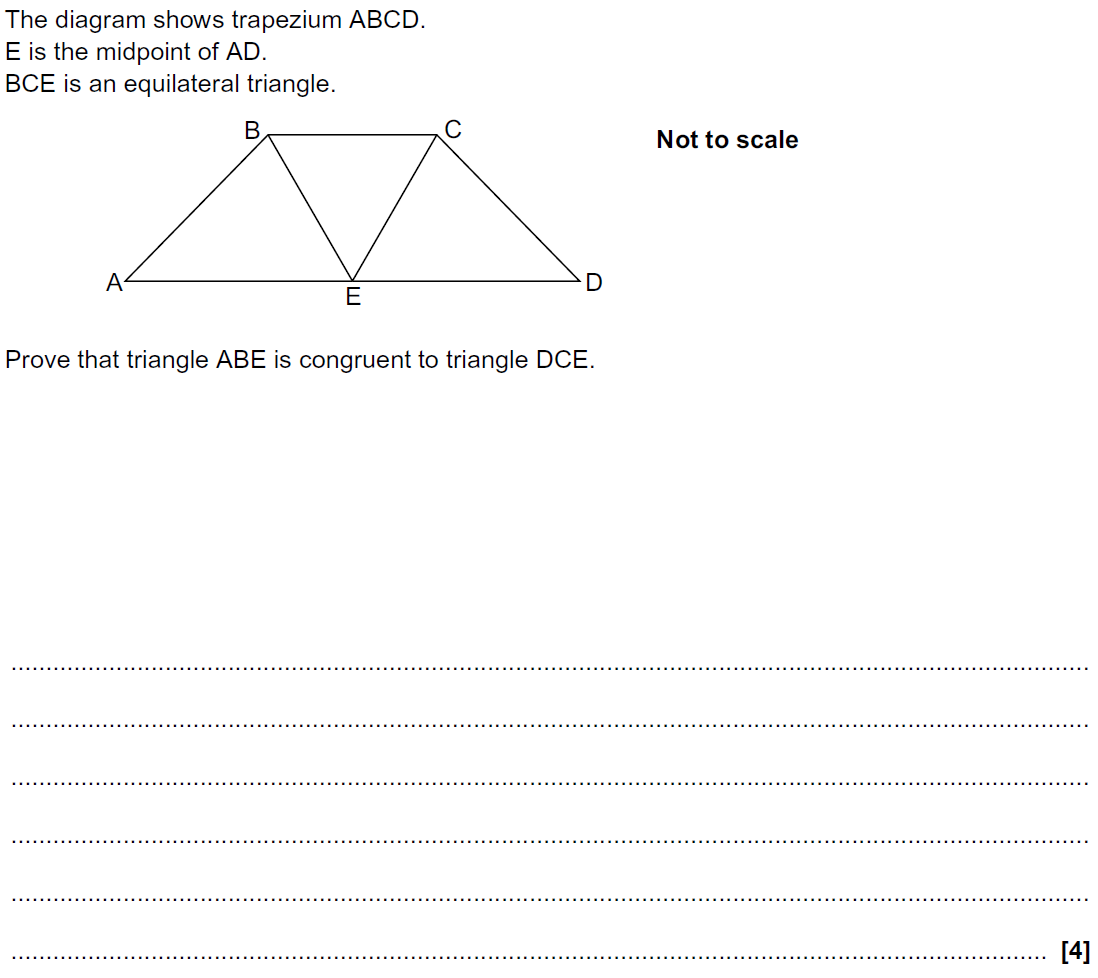 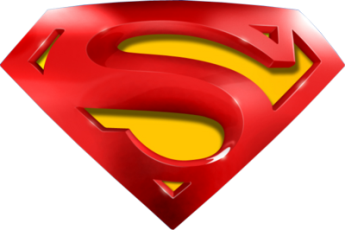 Practice 3H Q12
Similar Shapes
A
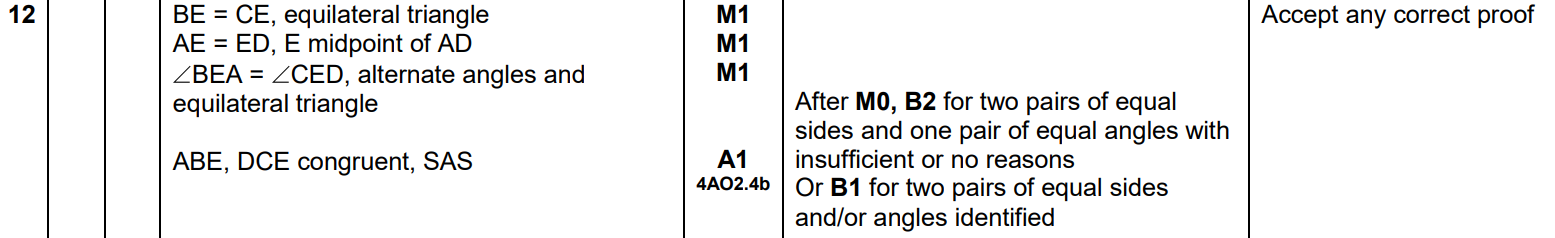 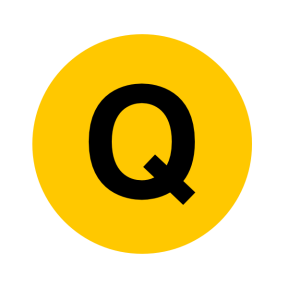 June 2017 3H Q9
Similar Shapes
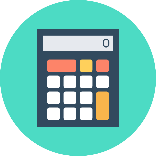 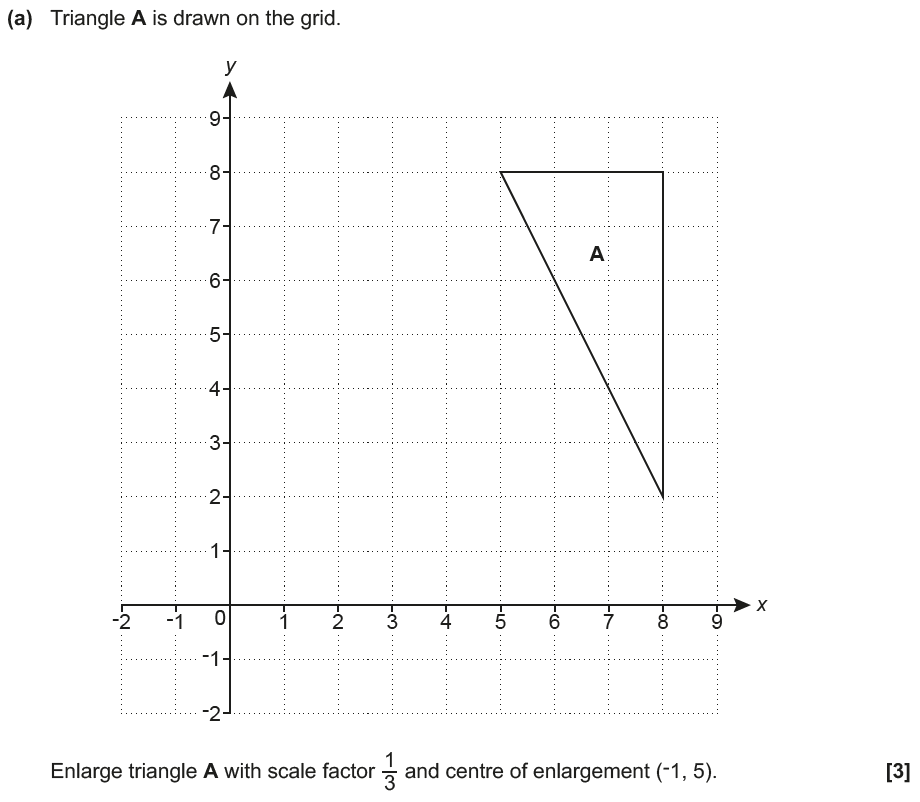 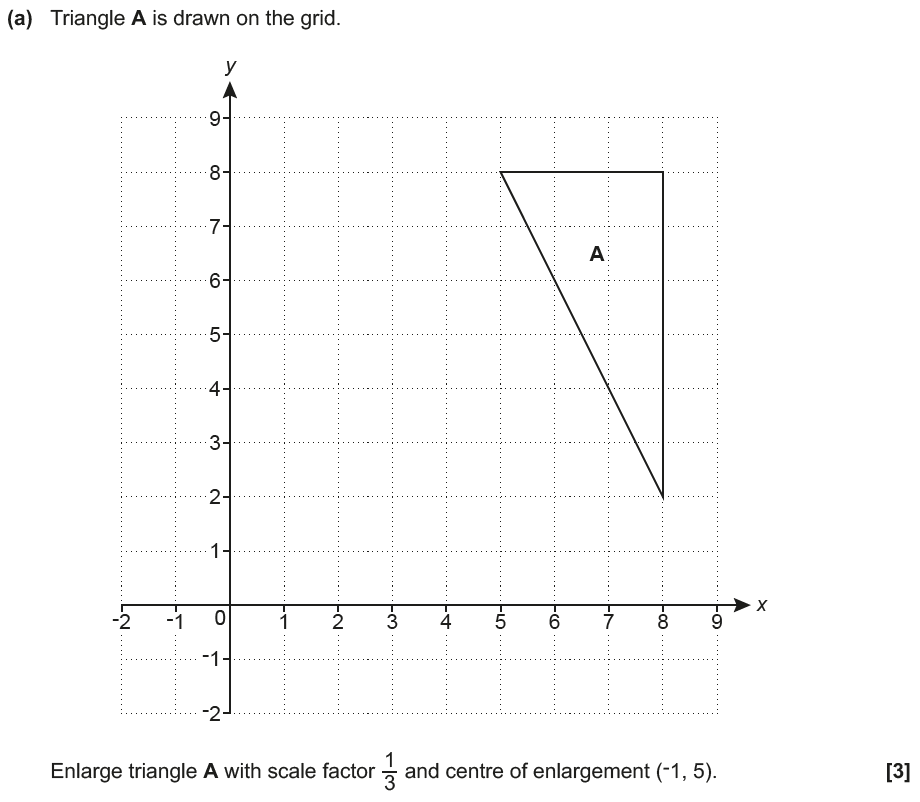 A1
Reveal Shape A1 (a)
Hide A1
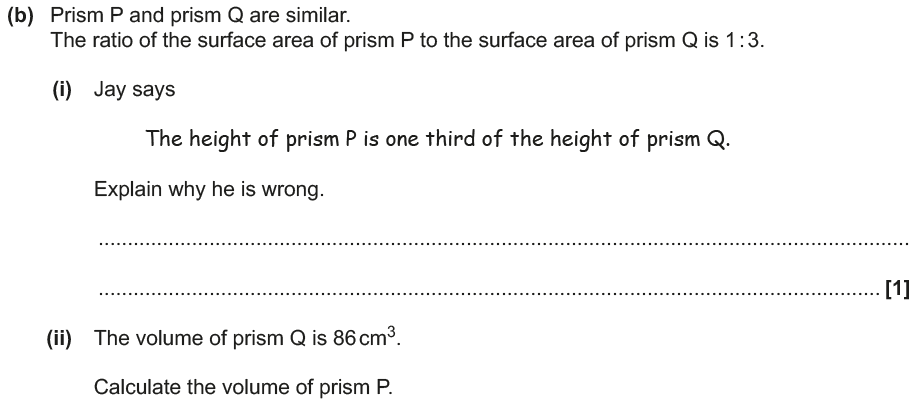 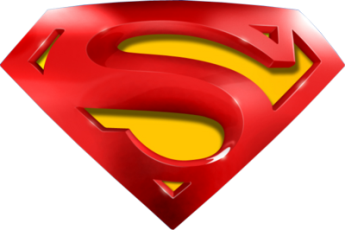 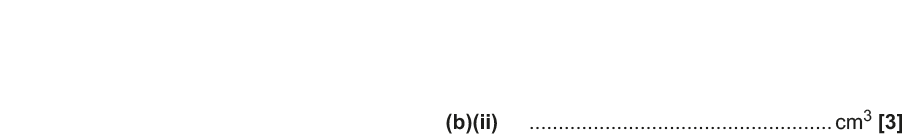 June 2017 3H Q9
Similar Shapes
A
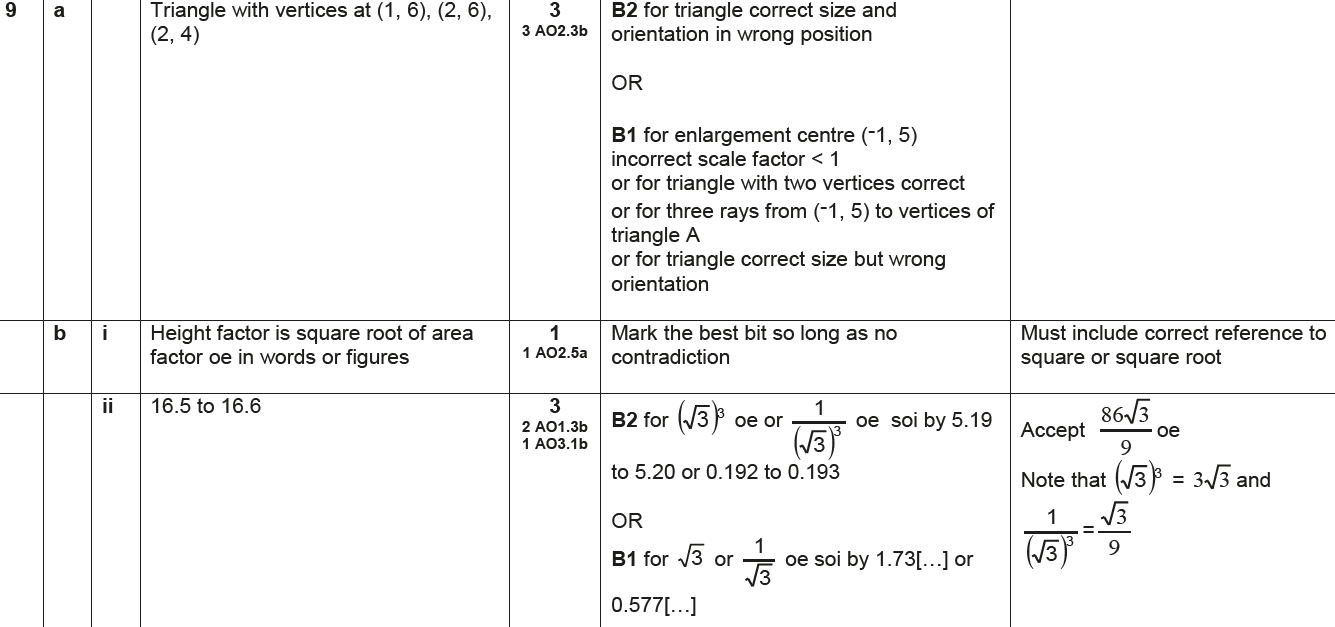 B (i)
B (ii)
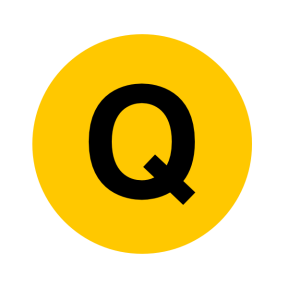 June 2017 3H Q13
Similar Shapes
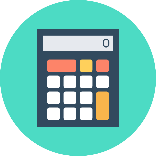 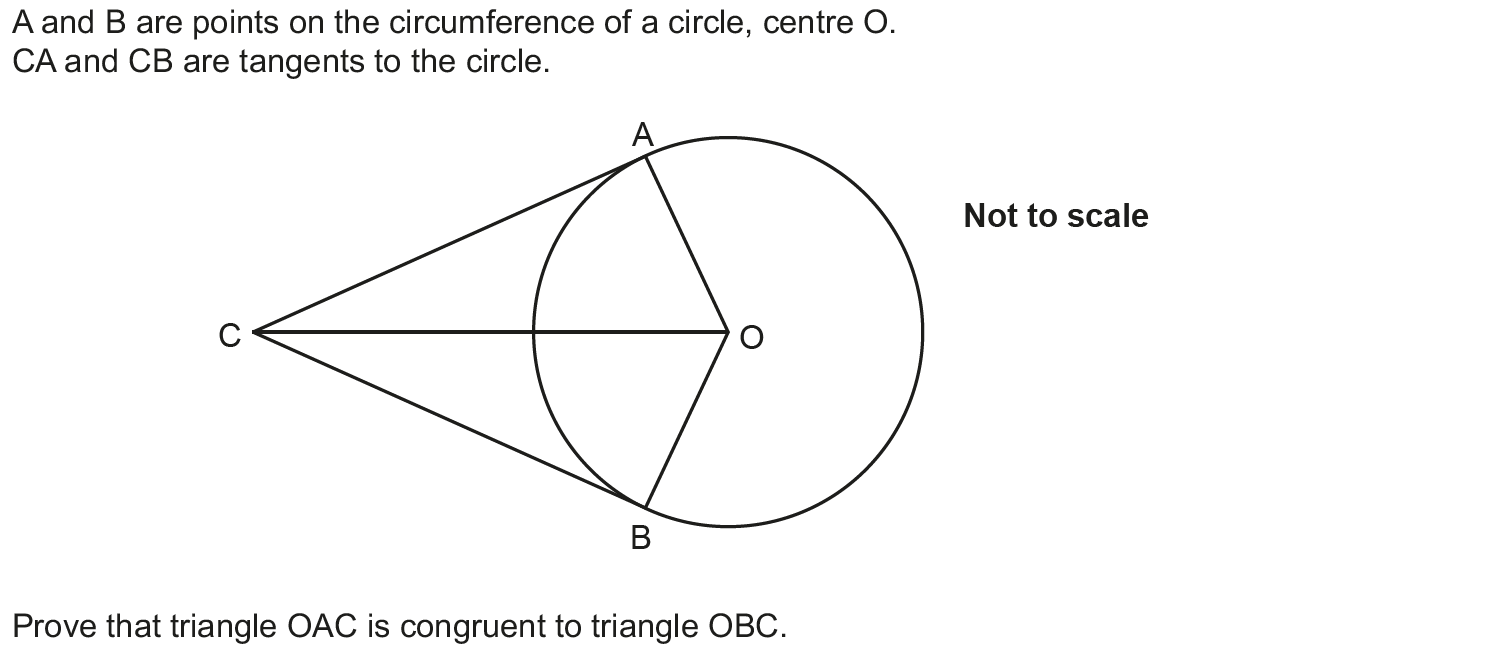 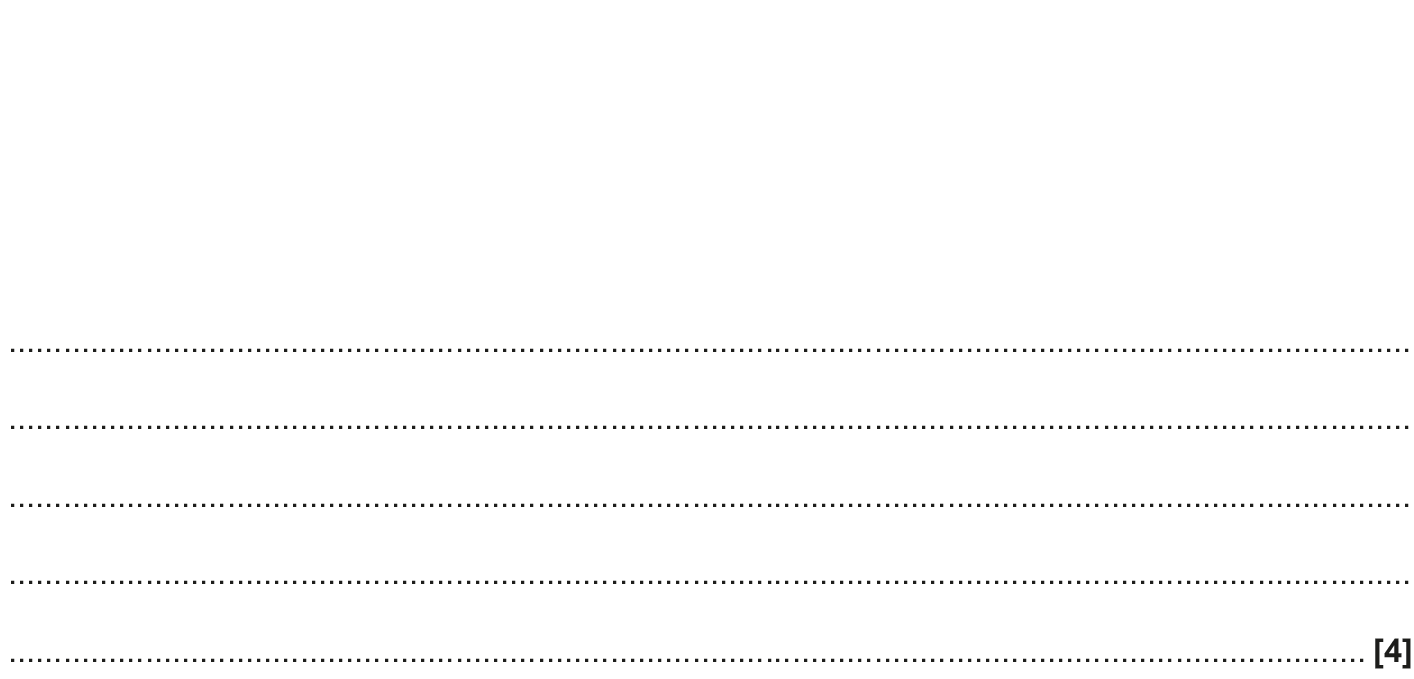 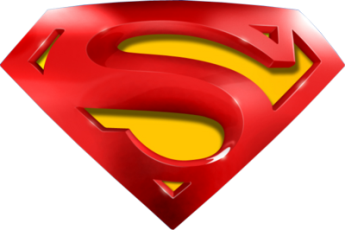 June 2017 3H Q13
Similar Shapes
A
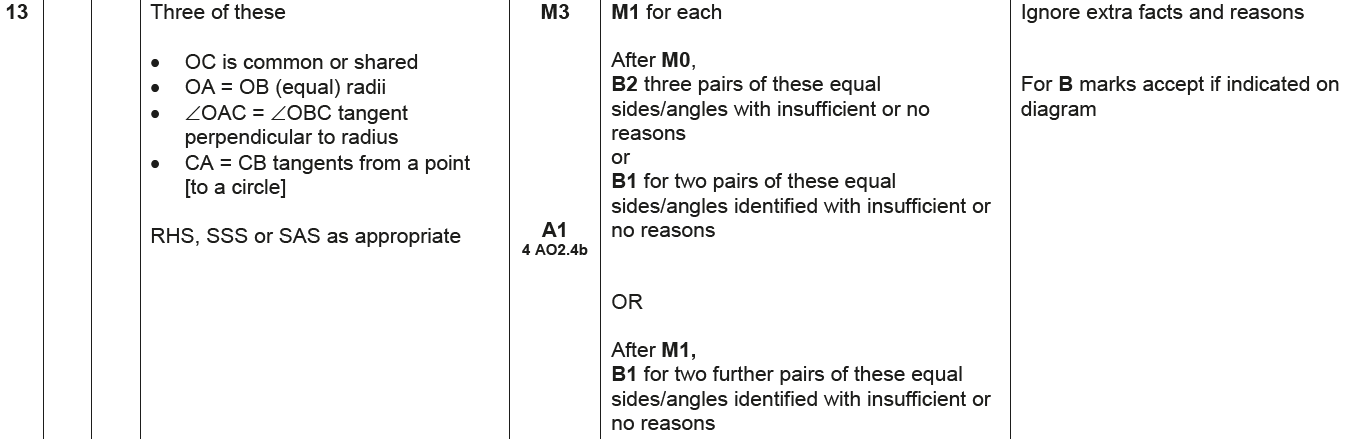 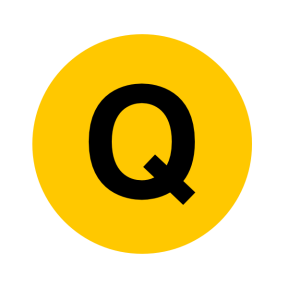 Nov 2017 2H Q10
Similar Shapes
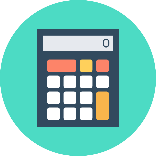 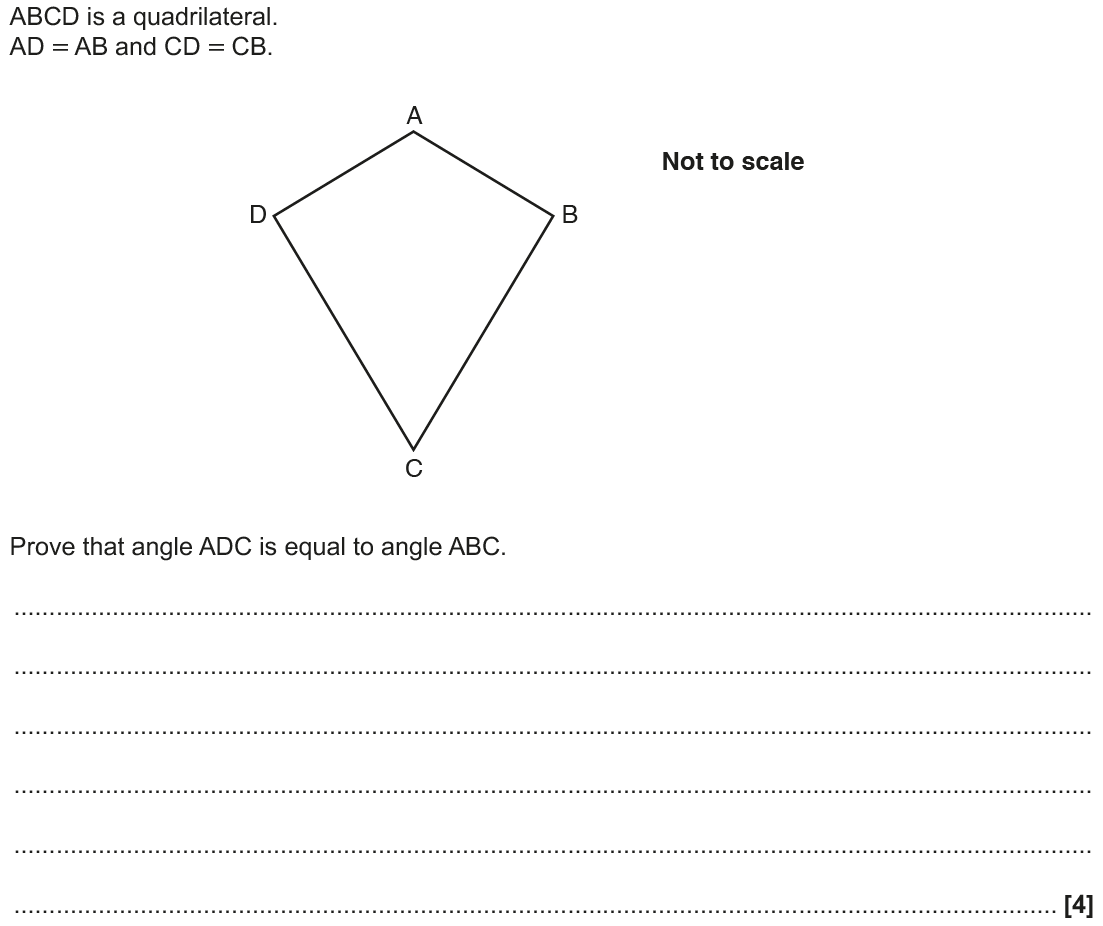 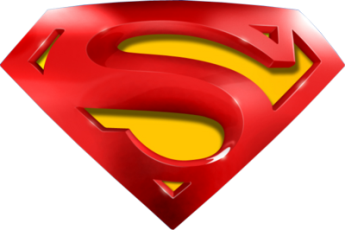 Nov 2017 2H Q10
Similar Shapes
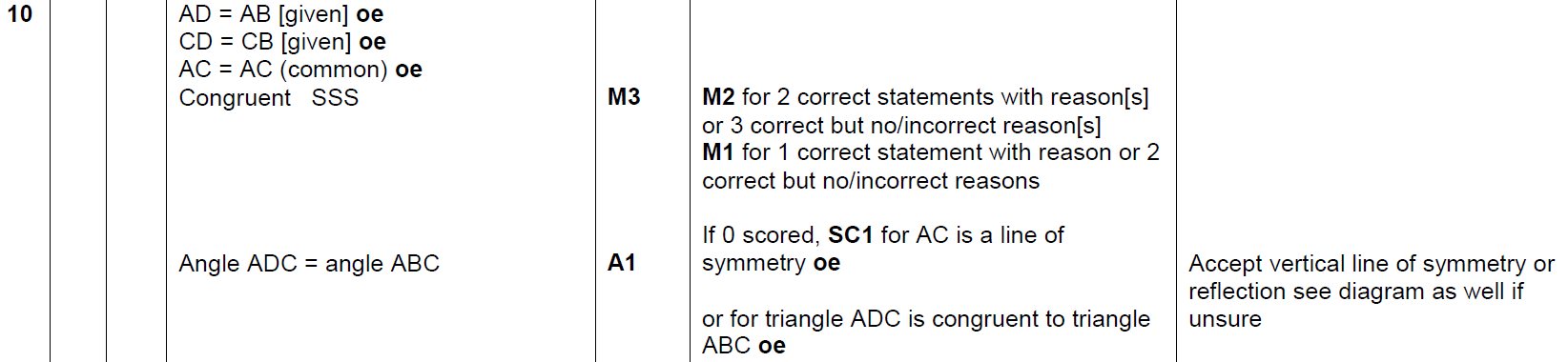 A
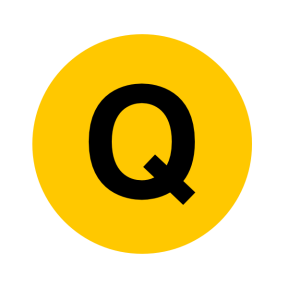 Nov 2017 3H Q13
Similar Shapes
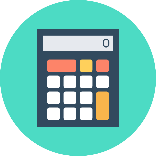 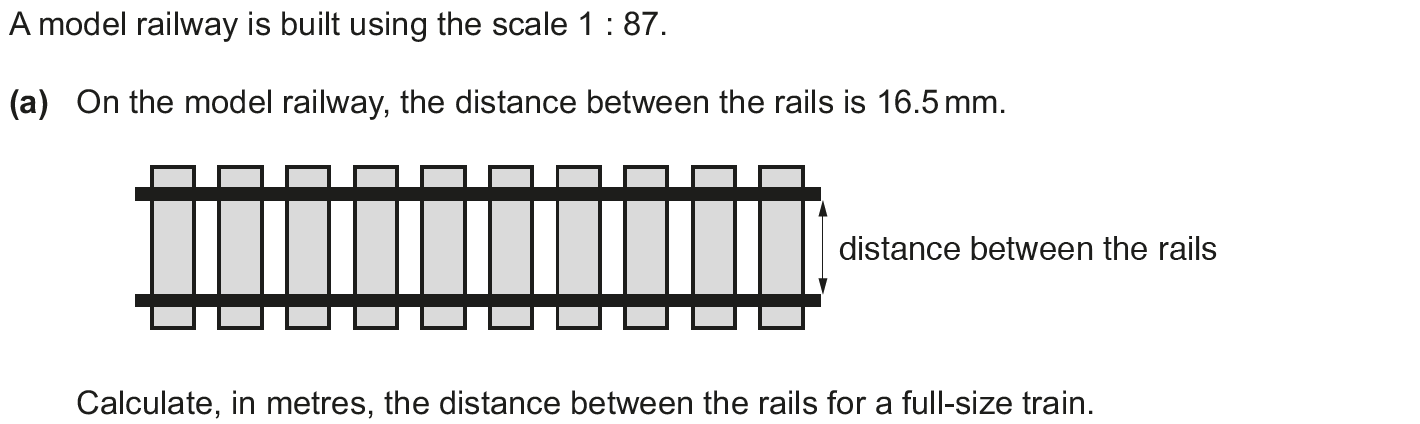 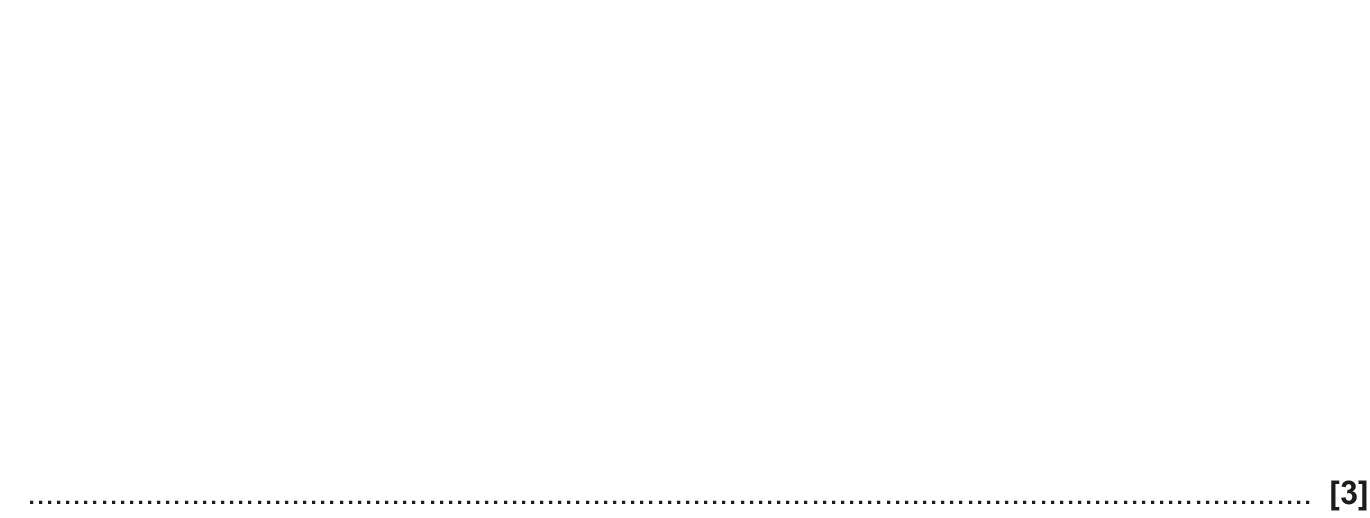 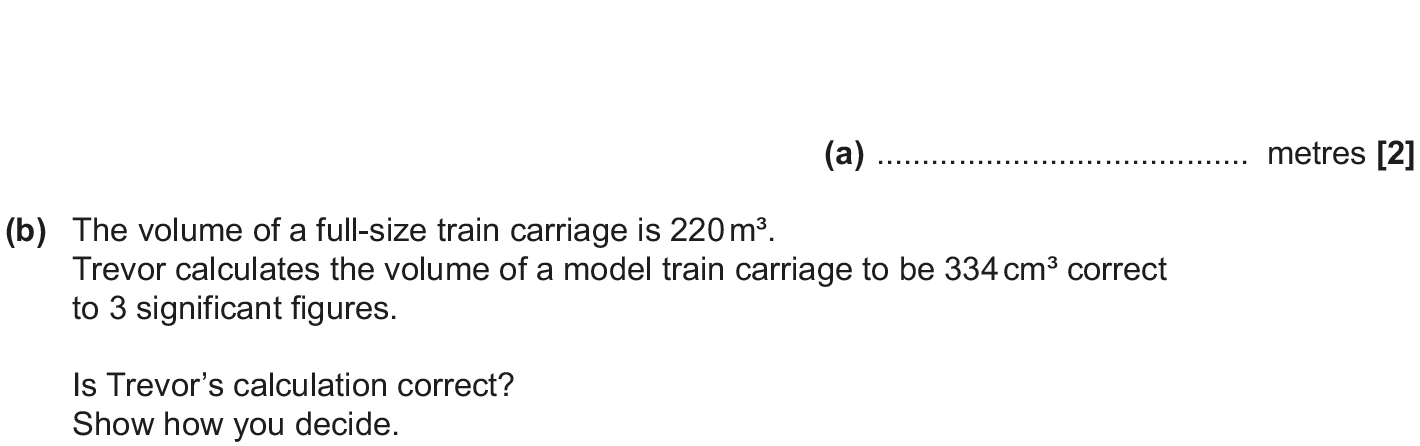 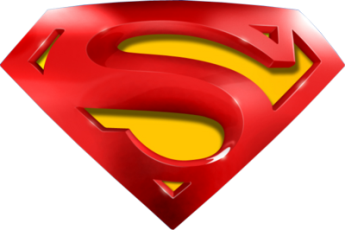 Nov 2017 3H Q13
Similar Shapes
A
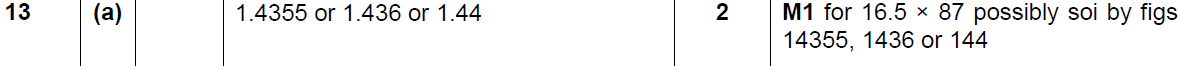 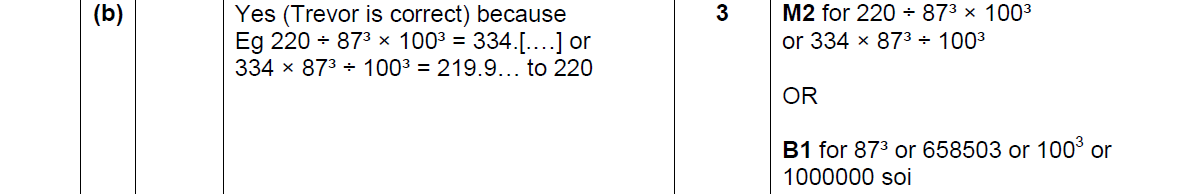 B
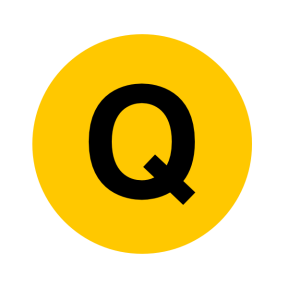 June 2018 3H Q11
Similar Shapes
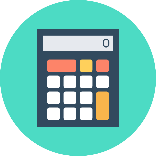 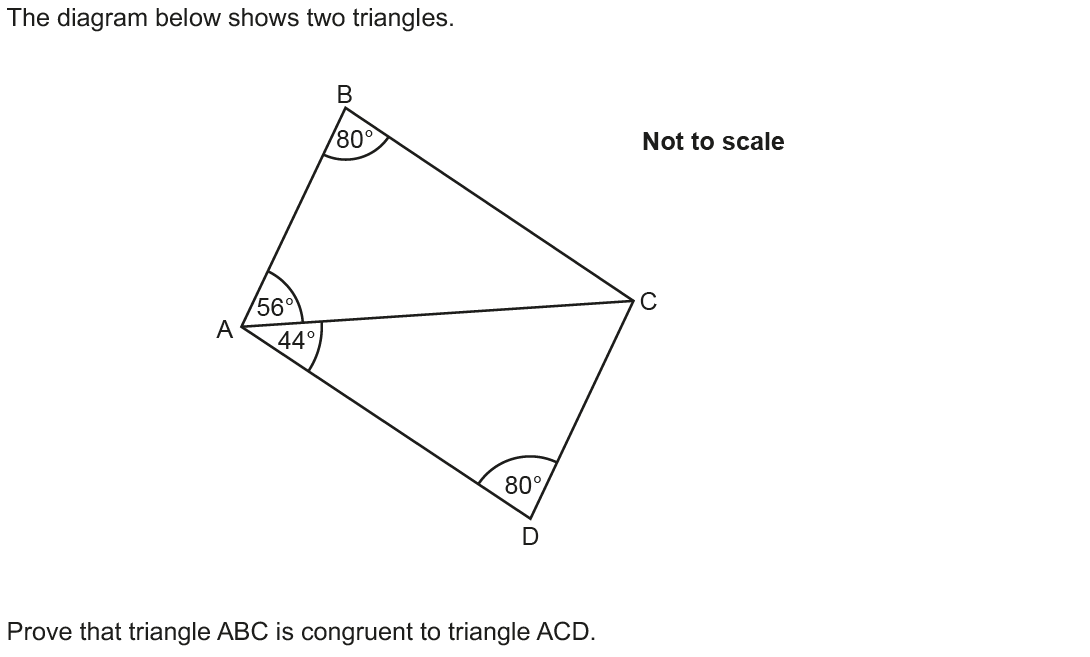 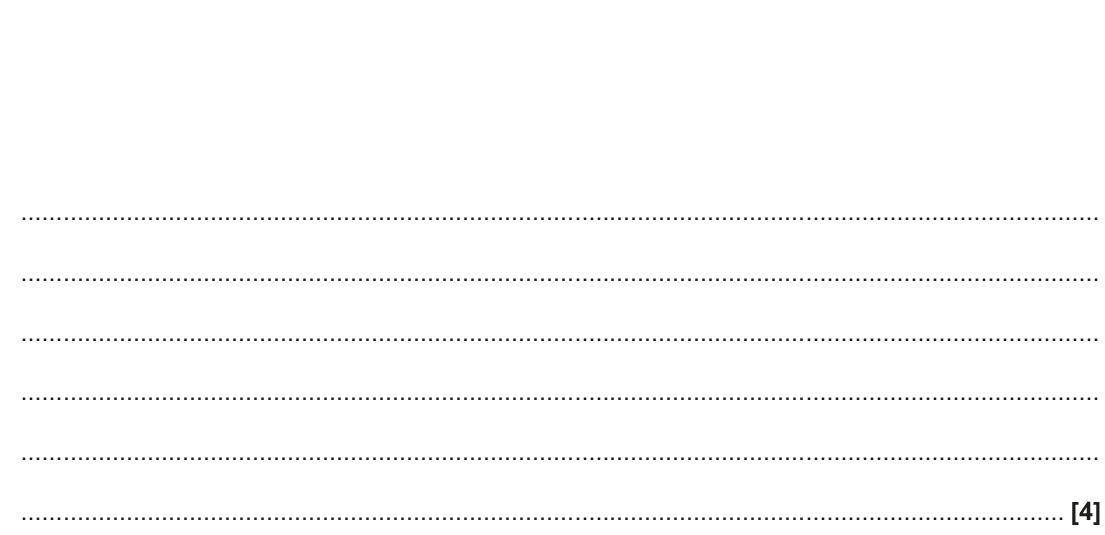 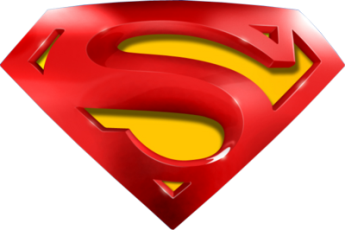 June 2018 3H Q11
Similar Shapes
A
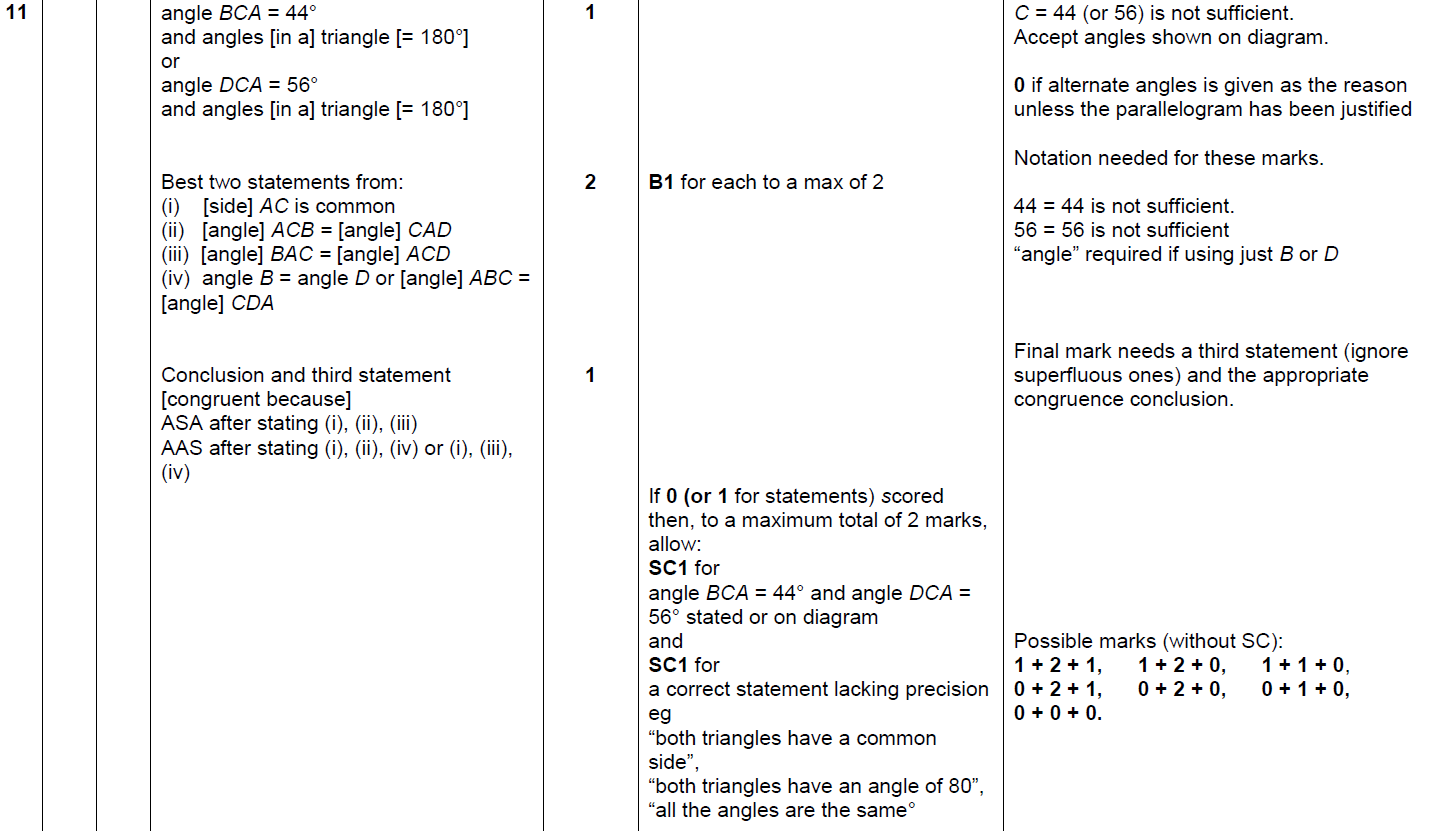 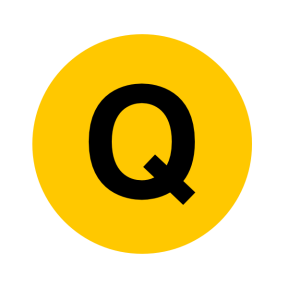 June 2018 3H Q12
Similar Shapes
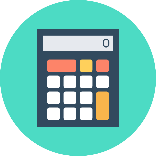 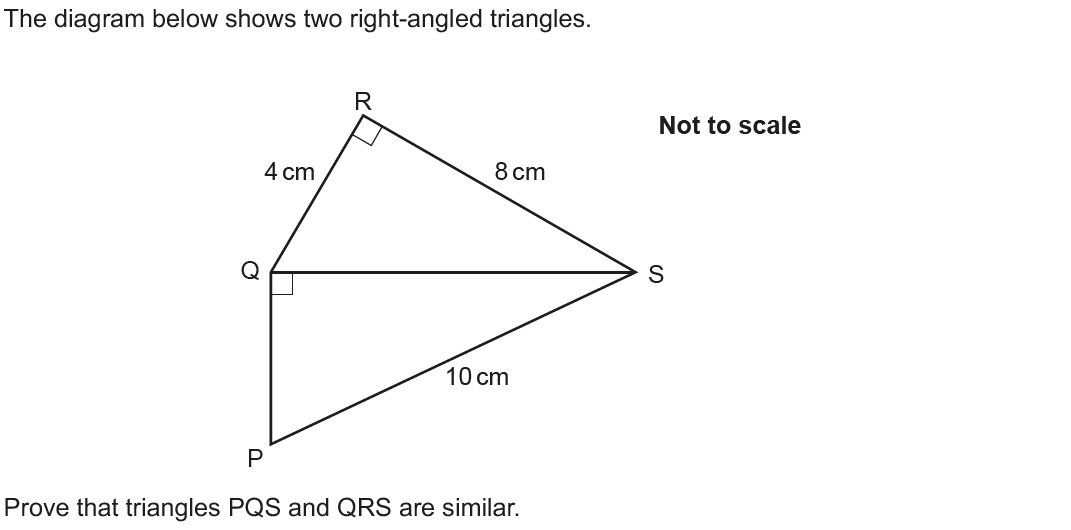 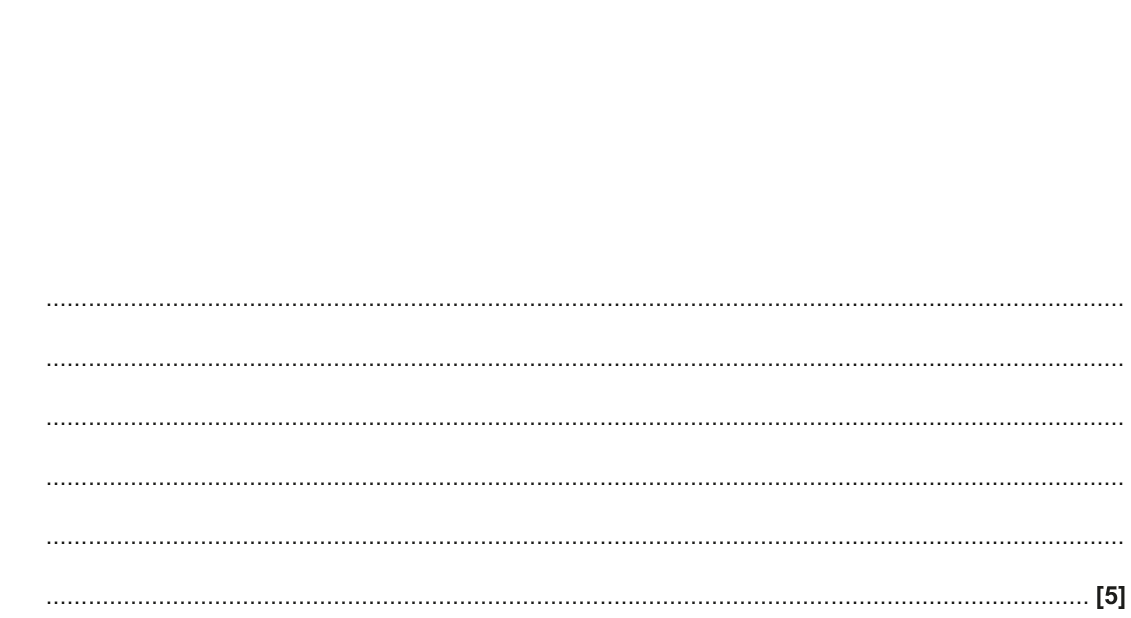 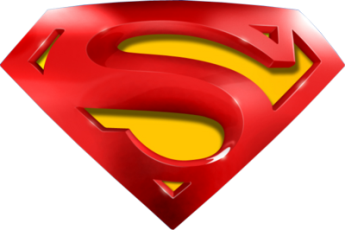 June 2018 3H Q12
Similar Shapes
A
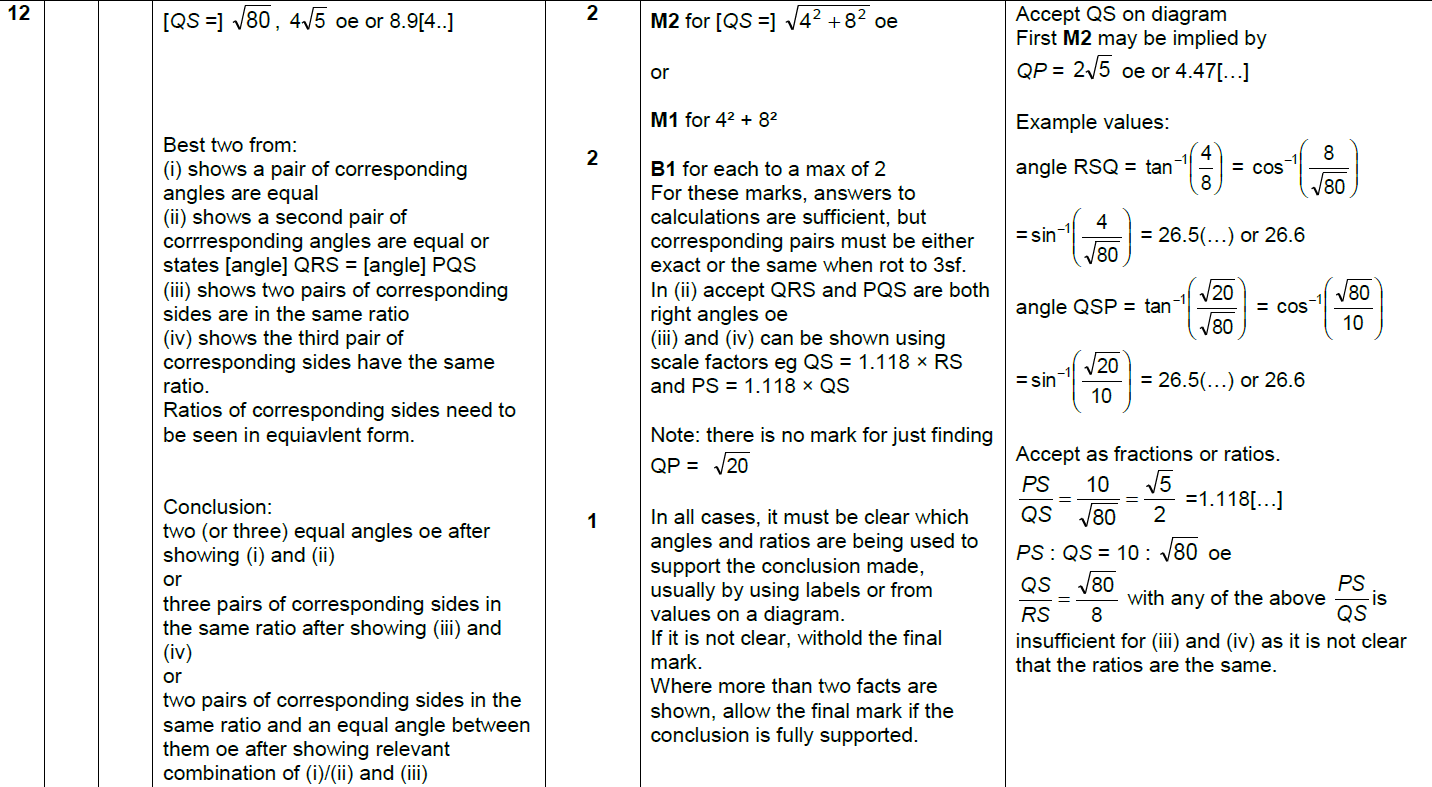 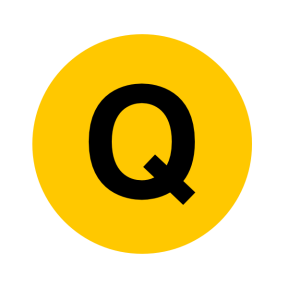 June 2018 3H Q18
Similar Shapes
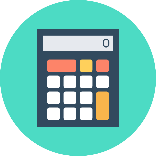 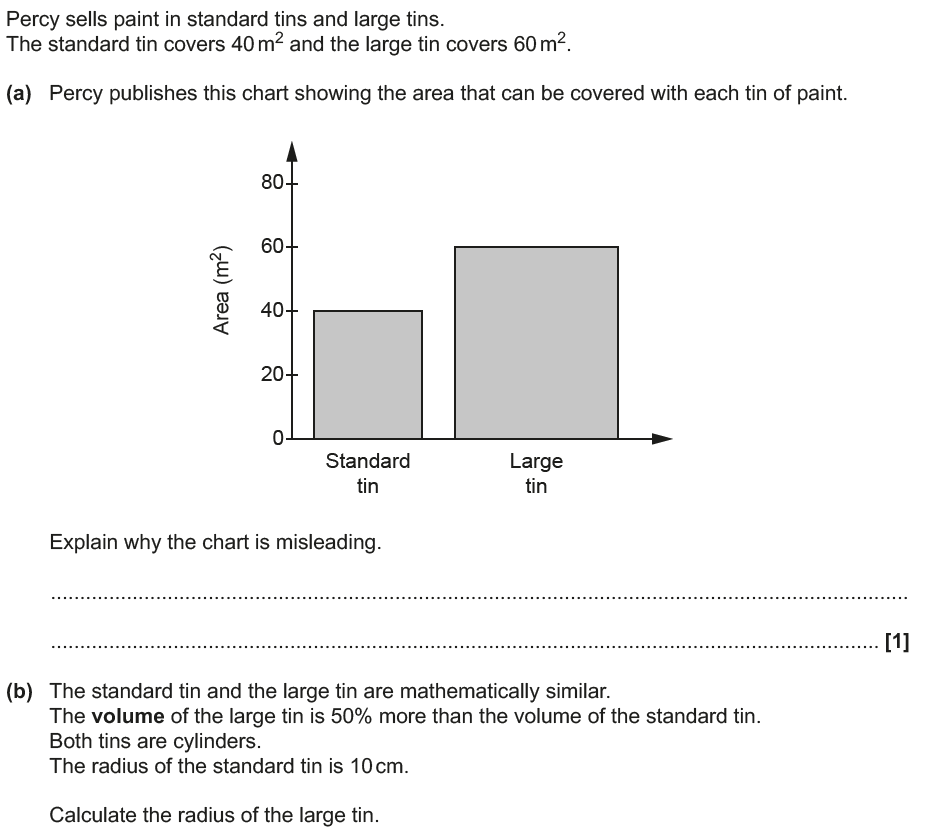 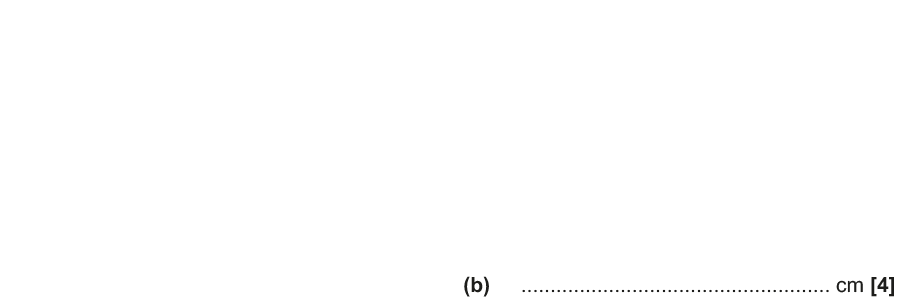 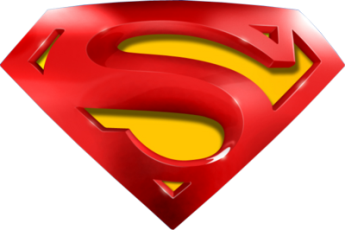 June 2018 3H Q18
Similar Shapes
A
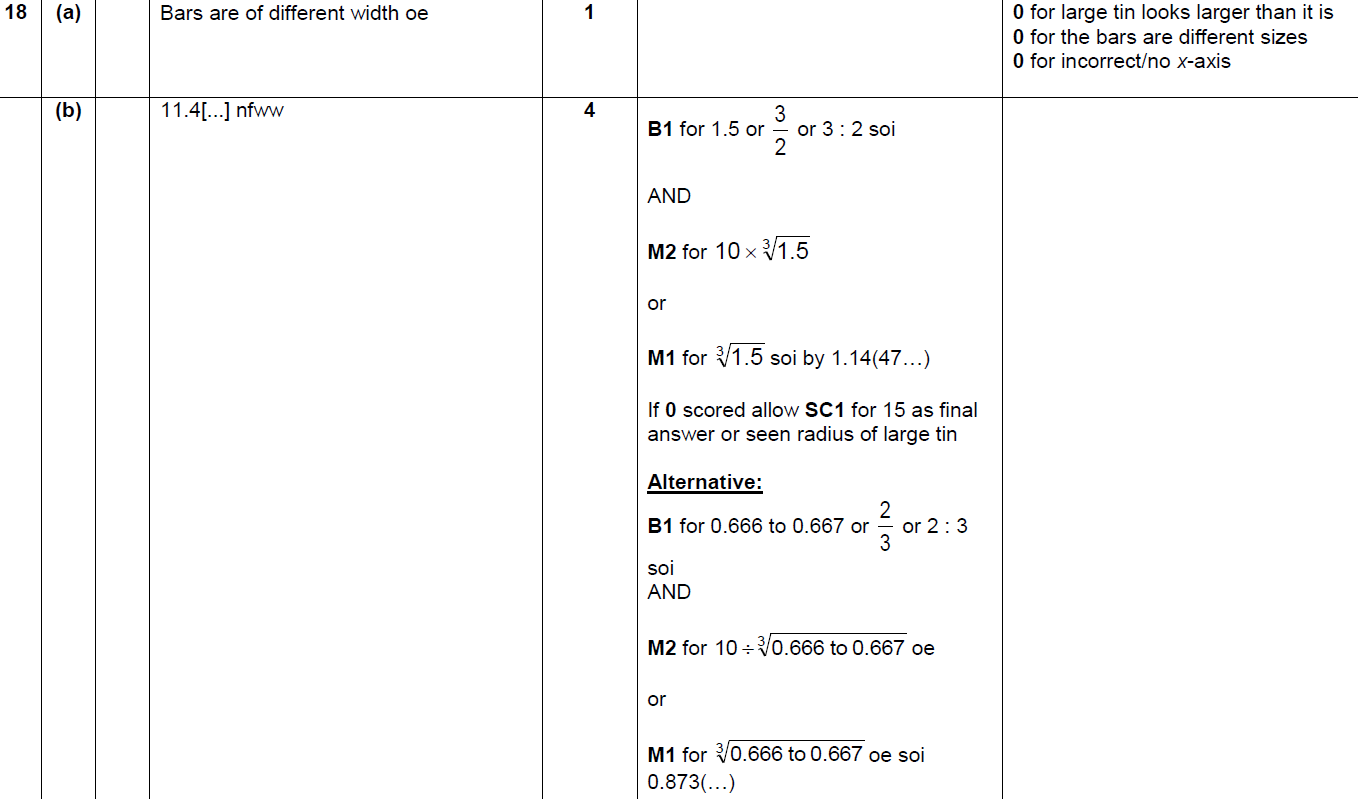 B
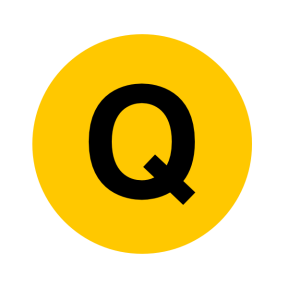 Nov 2018 1H Q19
Similar Shapes
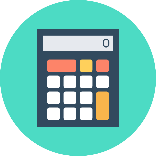 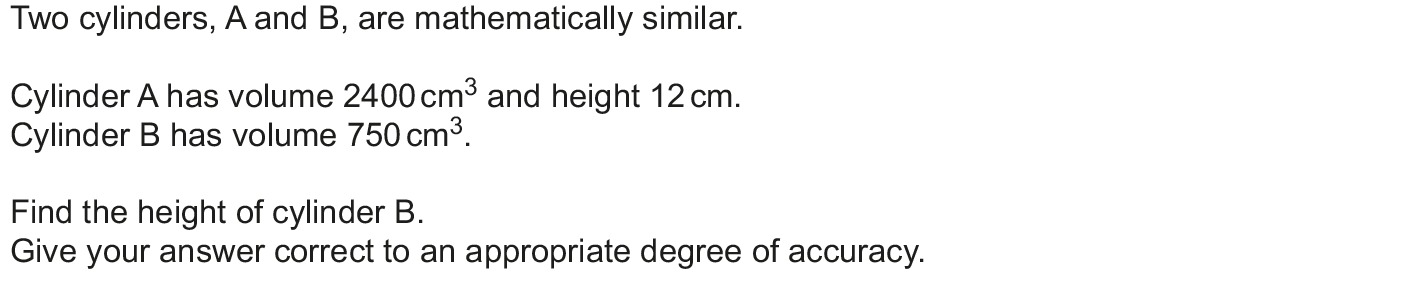 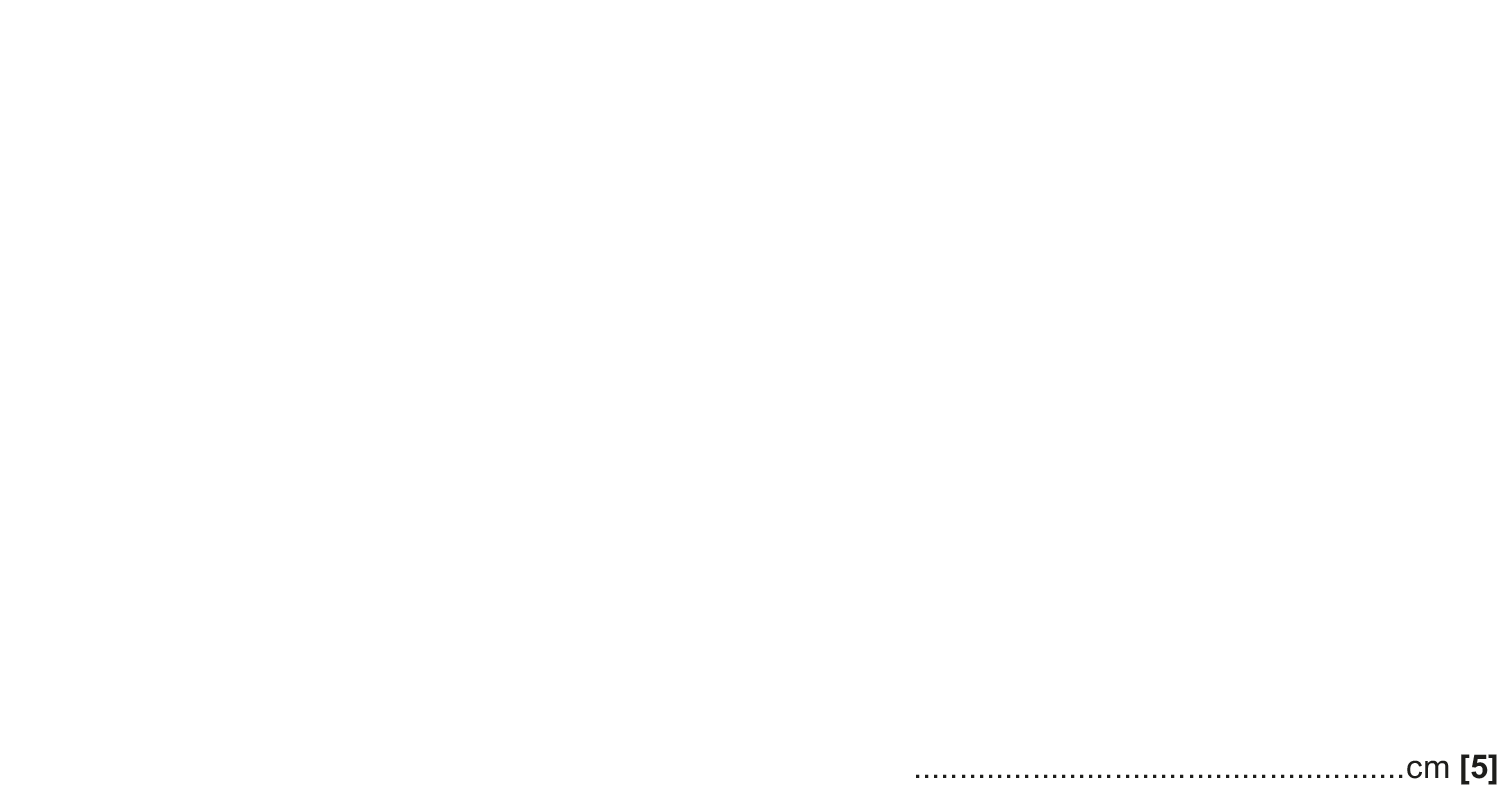 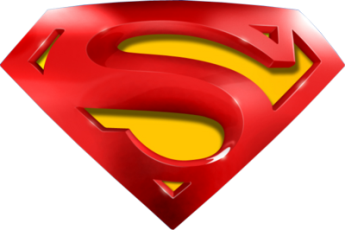 Nov 2018 1H Q19
Similar Shapes
A
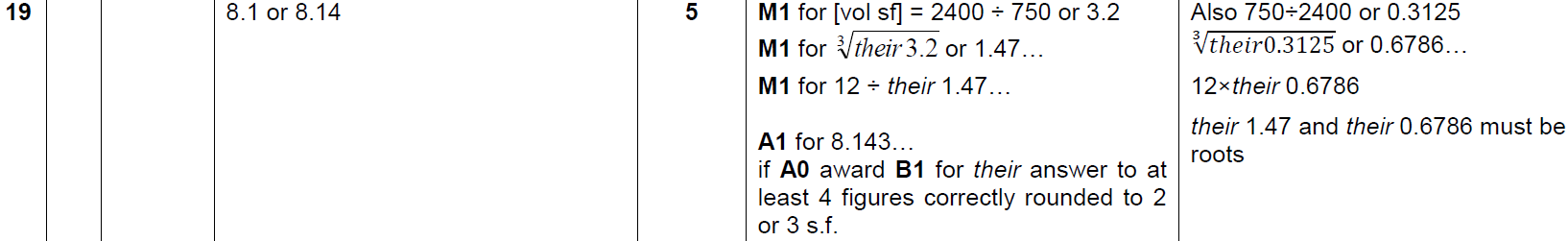 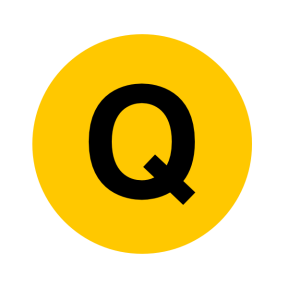 Nov 2018 2H Q17
Similar Shapes
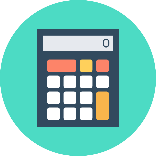 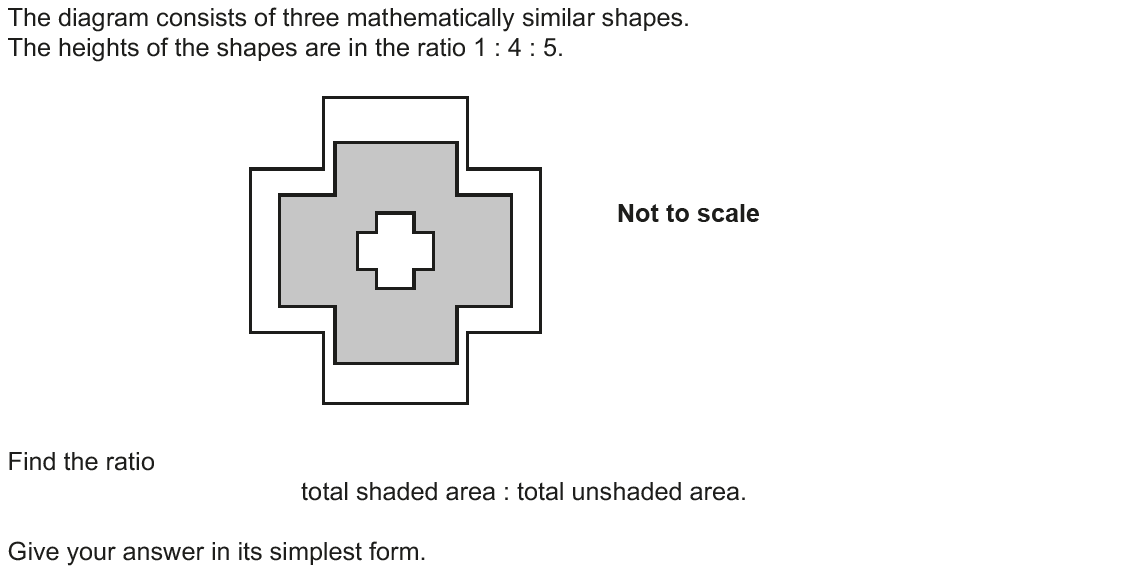 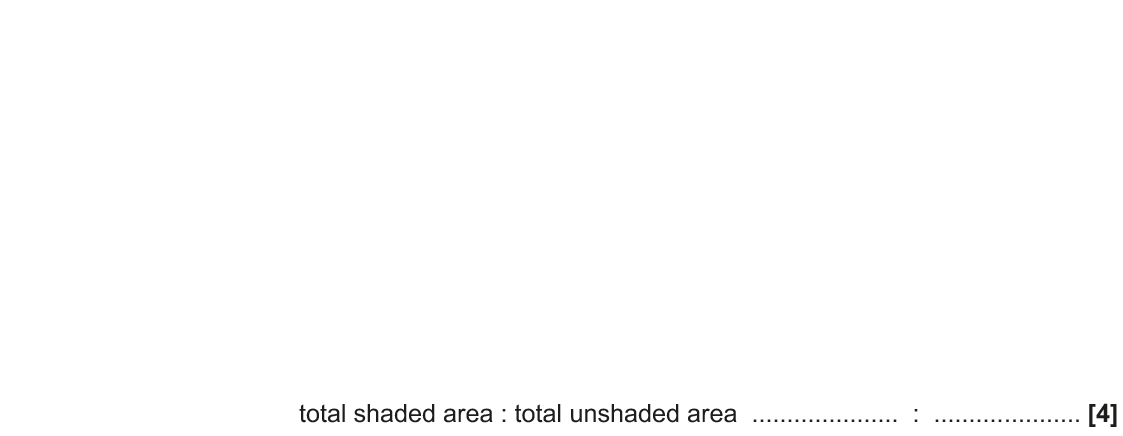 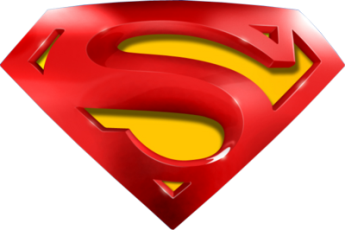 Nov 2018 2H Q17
Similar Shapes
A
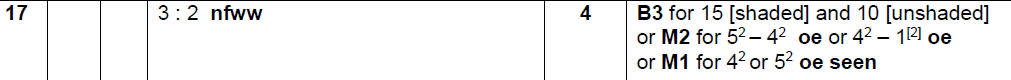 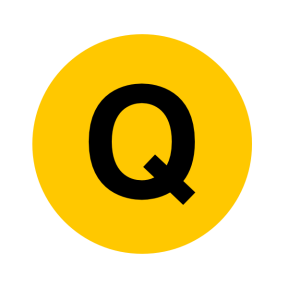